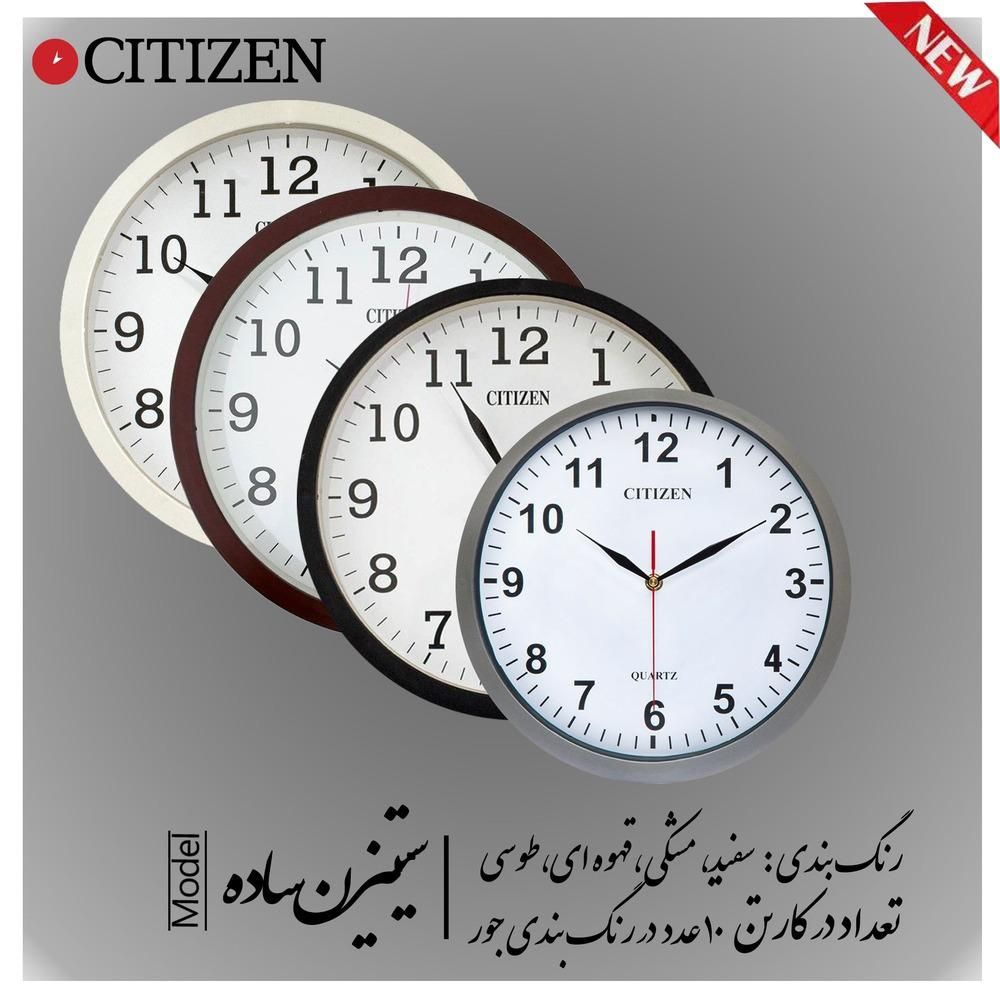 مدل سیتیزن ساده
یکسال گارانتی موتور
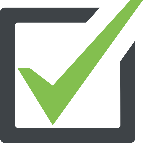 آرامگرد و بی صدا
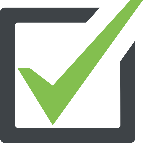 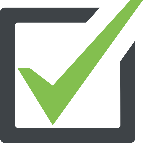 کارتن 10 عددی
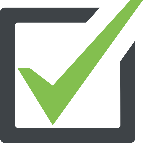 در دو سایز قطر 33 و 43
قیمت
86000  قطر 33
145000 قطر 43
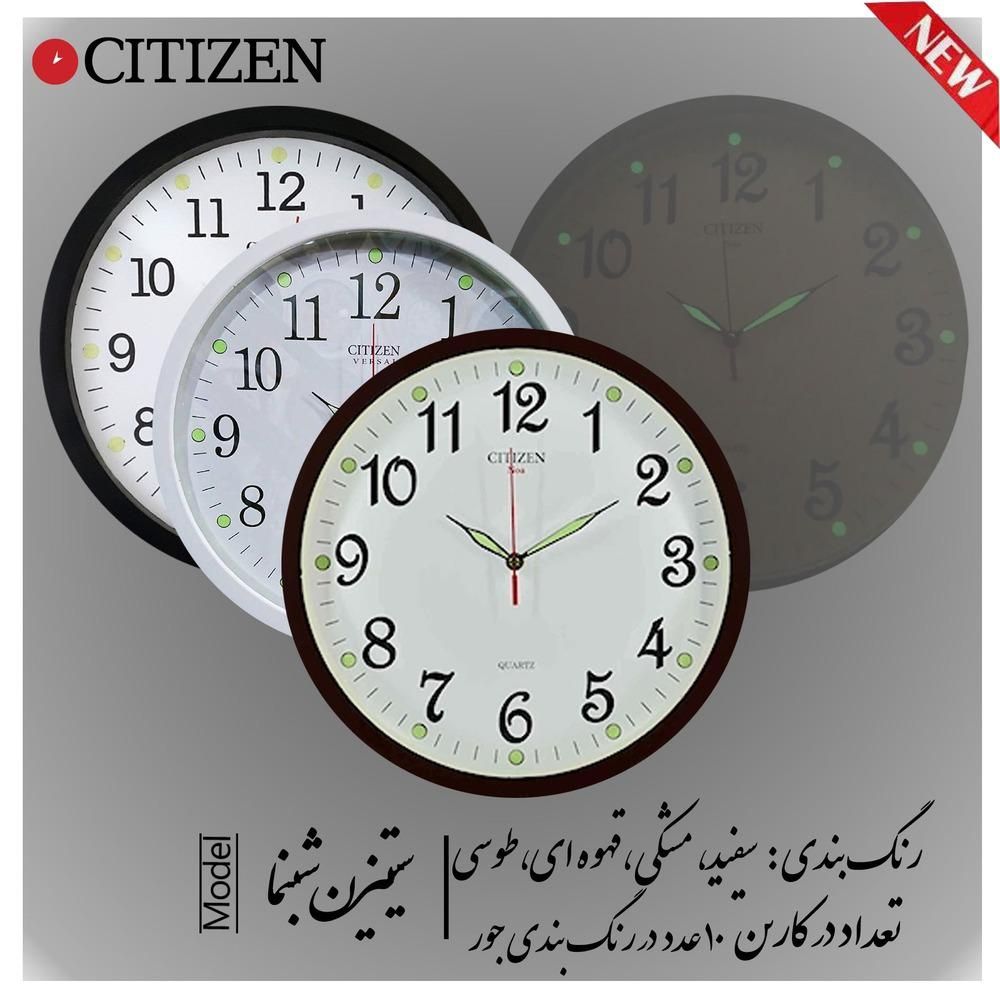 مدل سیتیزن کودک
یکسال گارانتی موتور
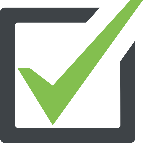 آرامگرد و بی صدا
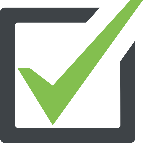 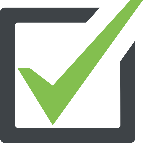 کارتن 10 عددی
قطر 33 سانت
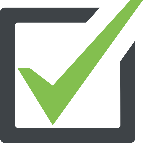 قیمت96000 تومان
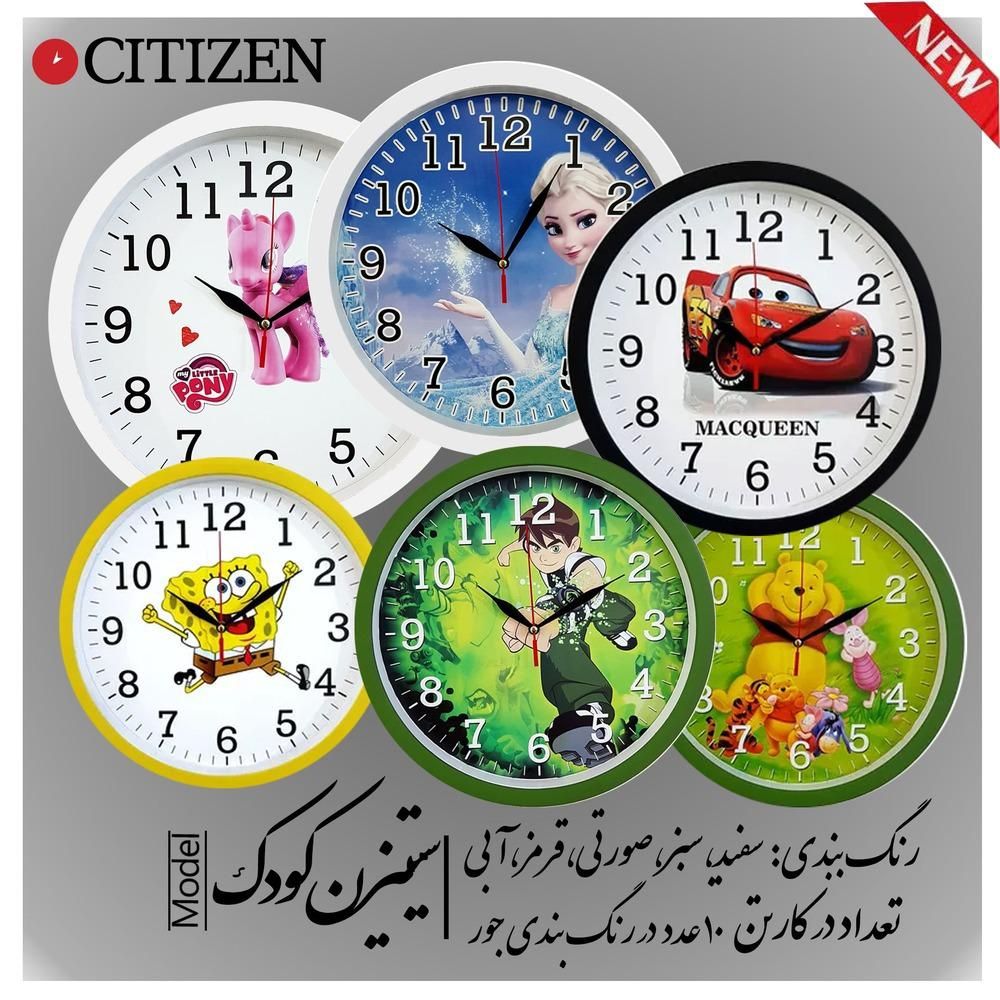 مدل سیتیزن کودک
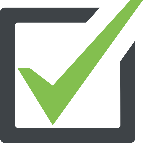 بیش از 30 طرح مختلف
یکسال گارانتی موتور
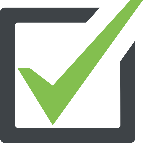 آرامگرد و بی صدا
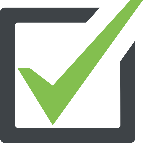 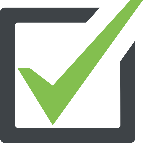 کارتن 10 عددی
قیمت86000 تومان
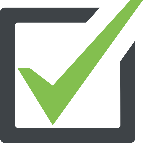 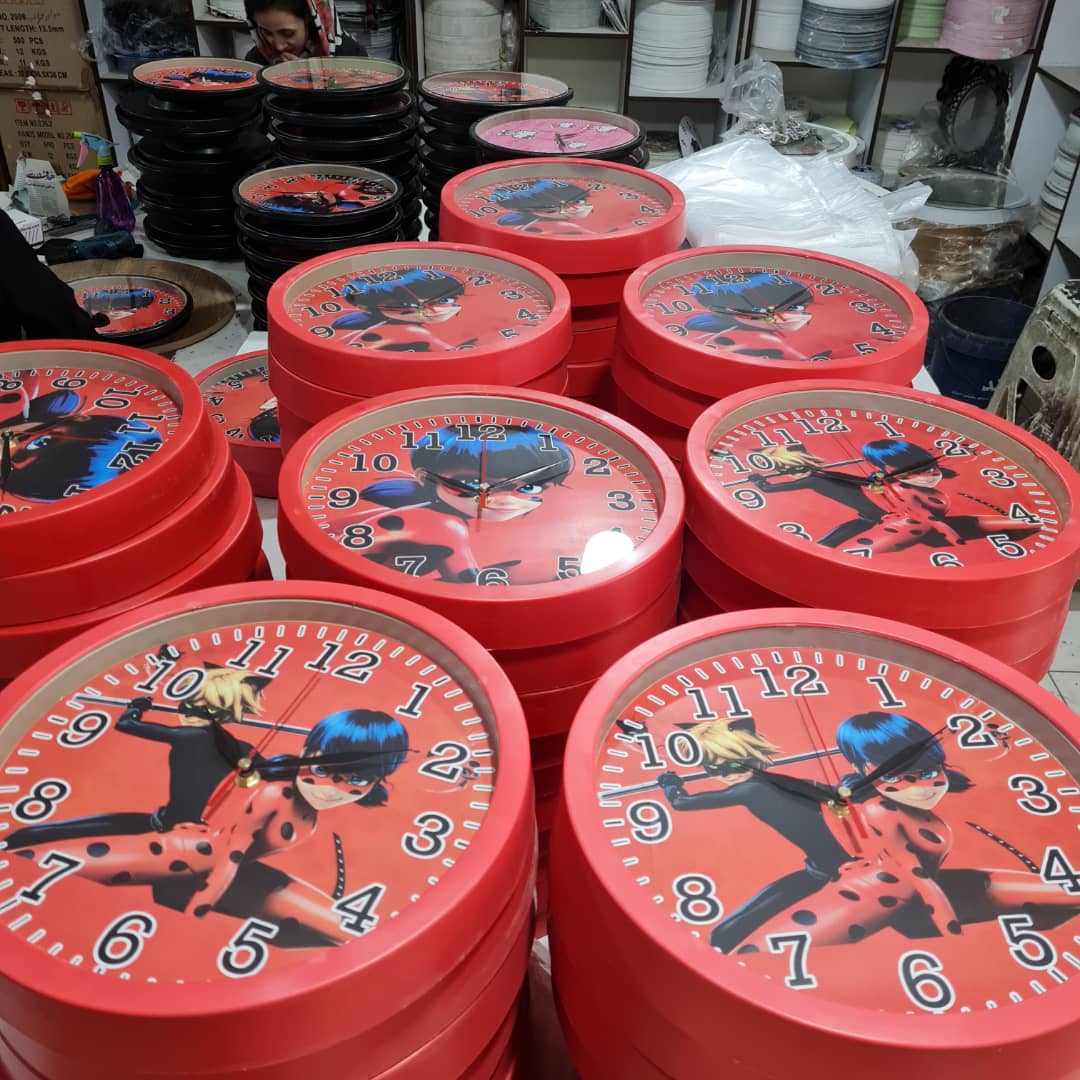 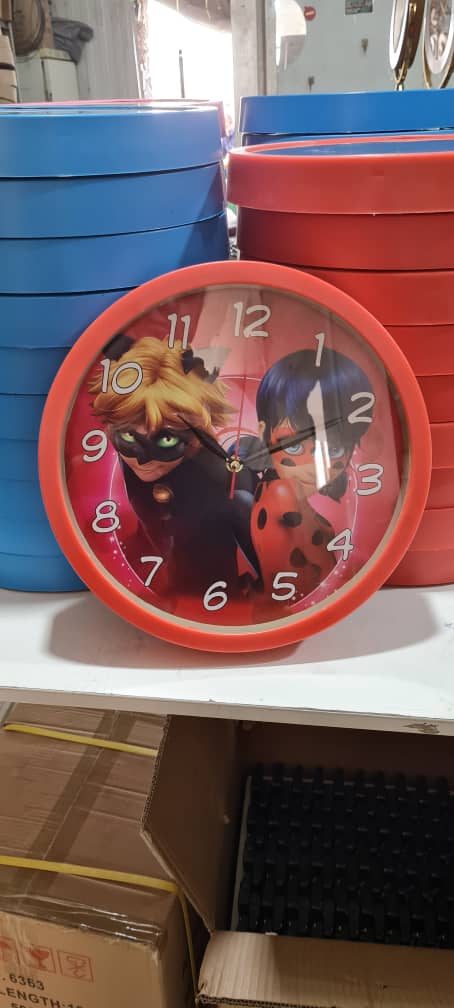 انواع طرح کودک
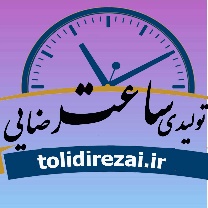 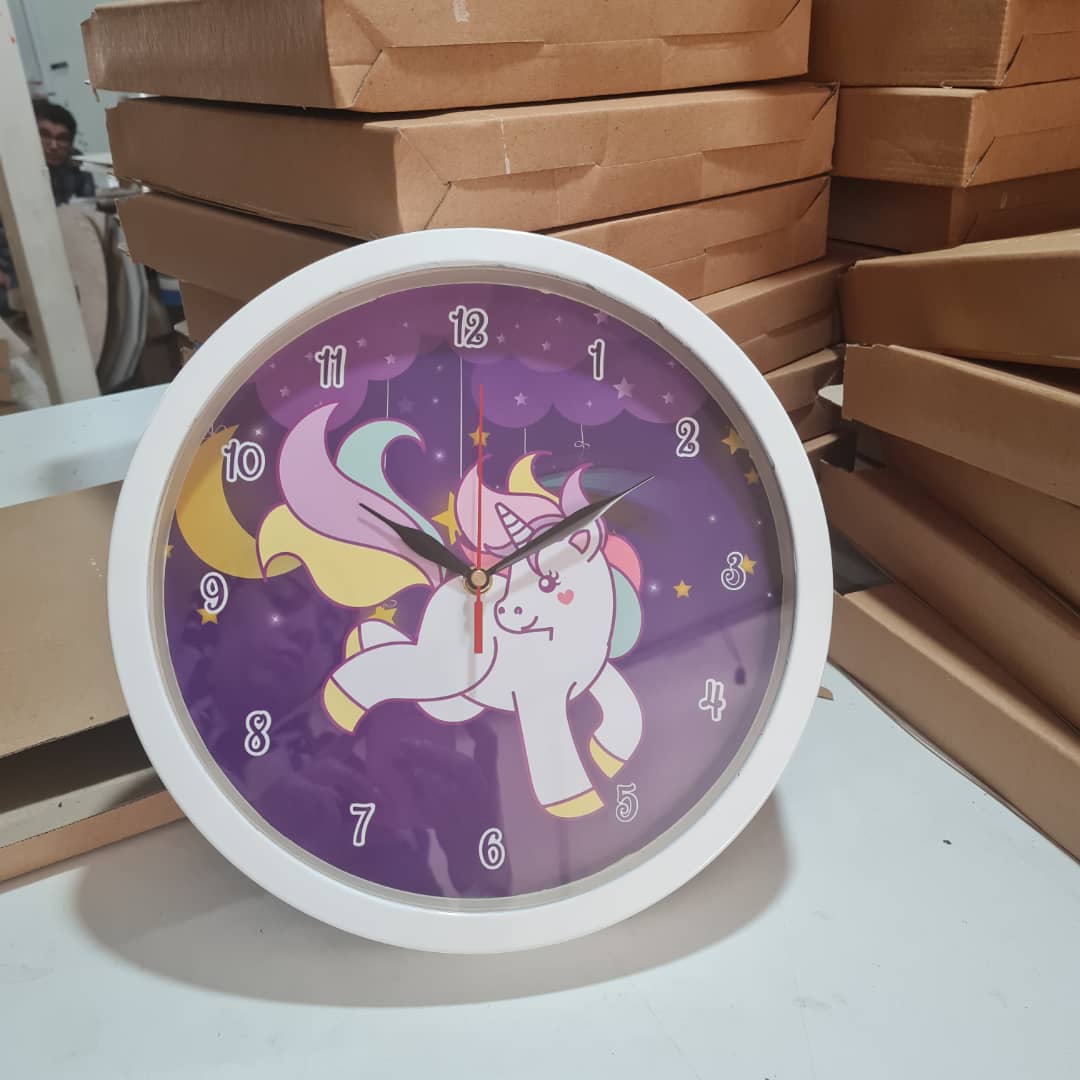 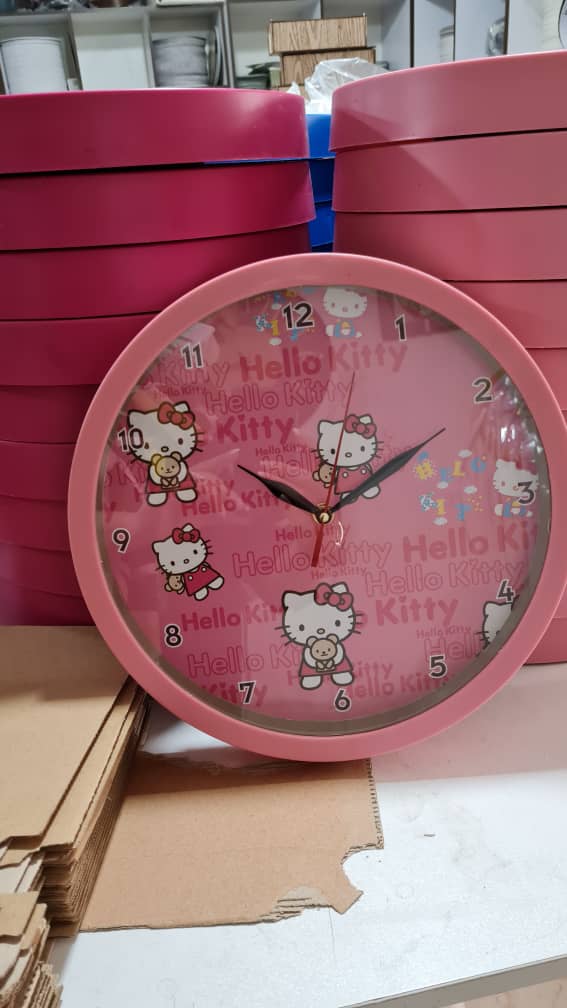 انواع طرح کودک
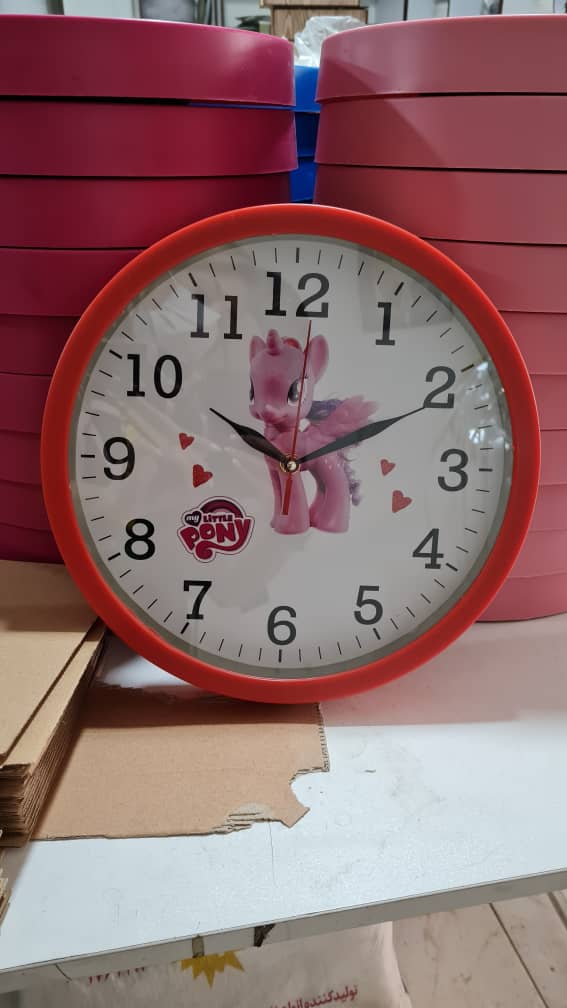 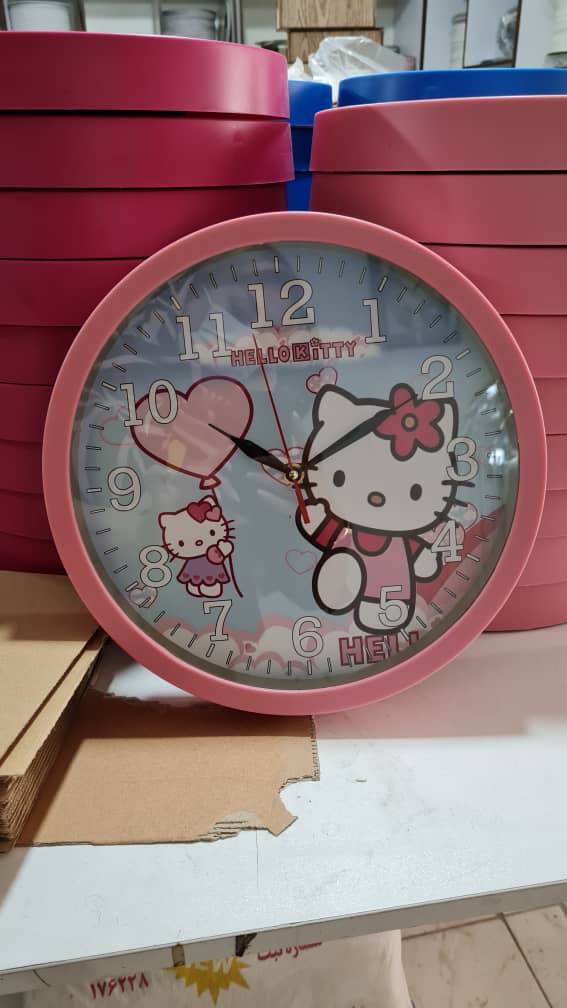 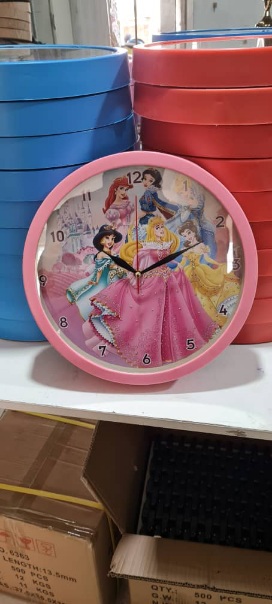 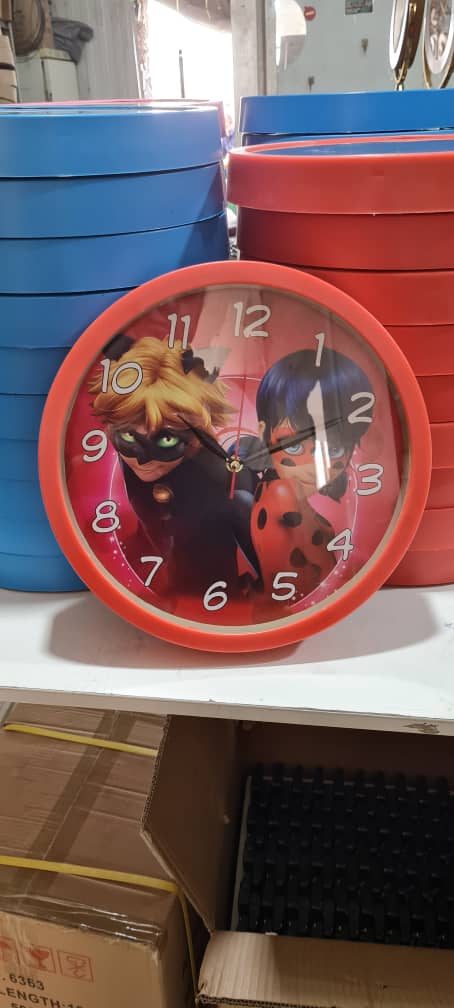 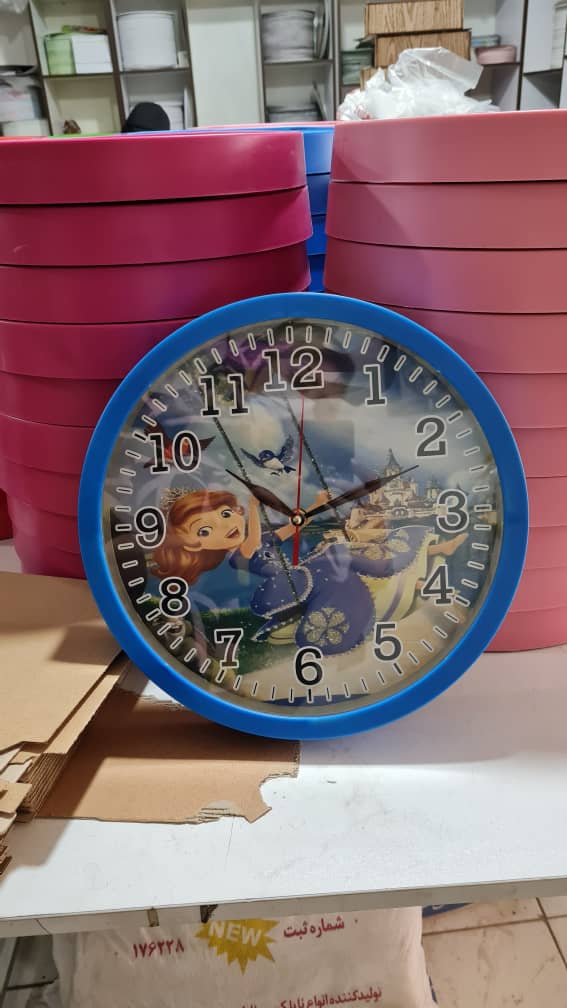 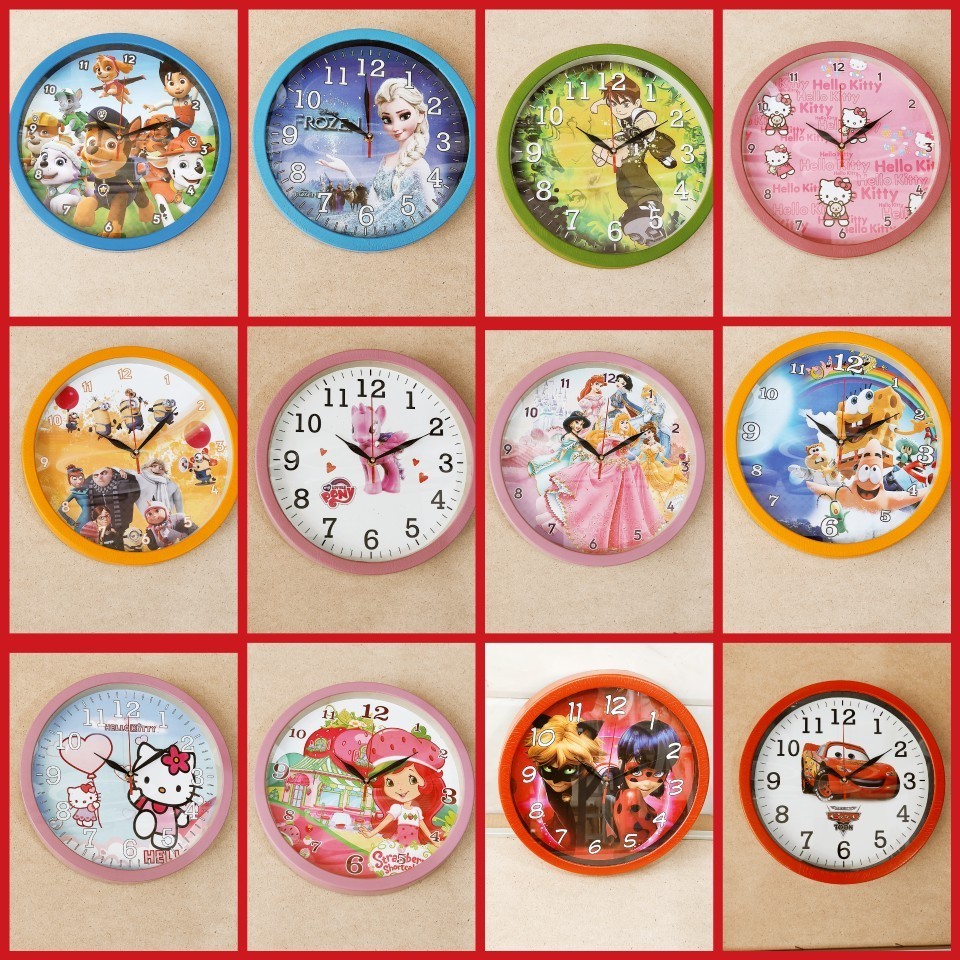 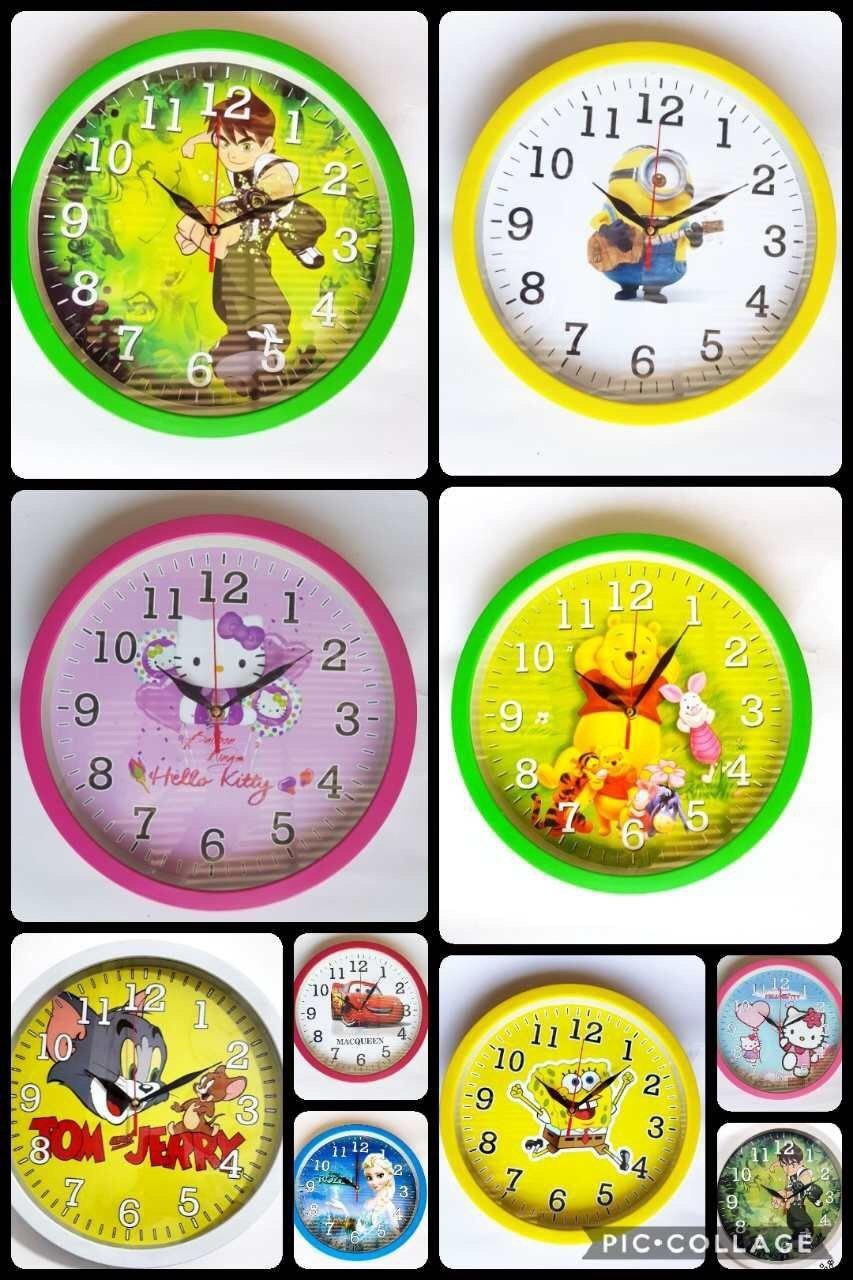 مدل سیتیزن کودک
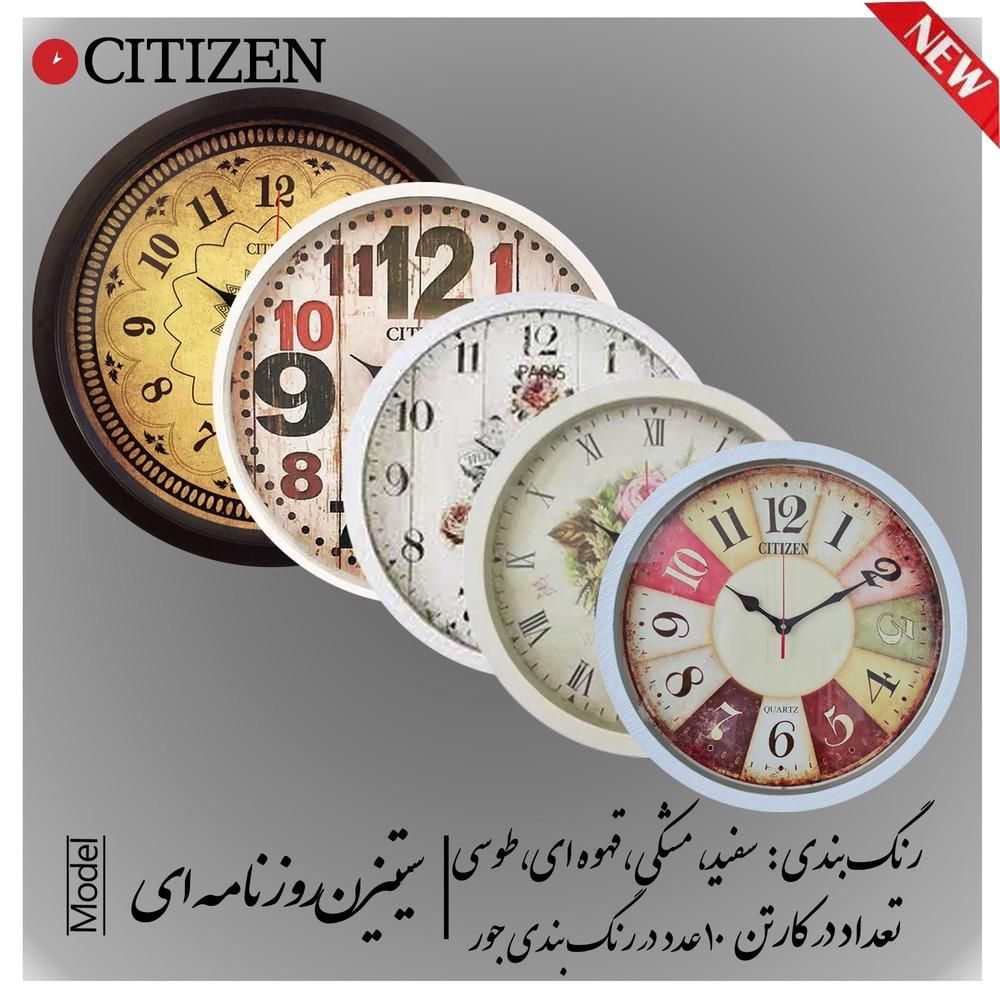 مدل سیتیزن روزنامه ای
در دو سایز 33 و 43
یکسال گارانتی موتور
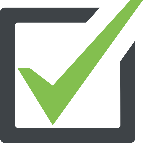 آرامگرد و بی صدا
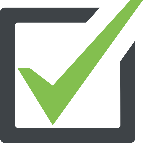 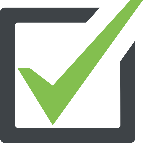 کارتن 10 عددی
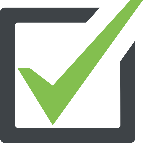 قطر 33 سانت
قیمت
86000  قطر 33
145000 قطر 43
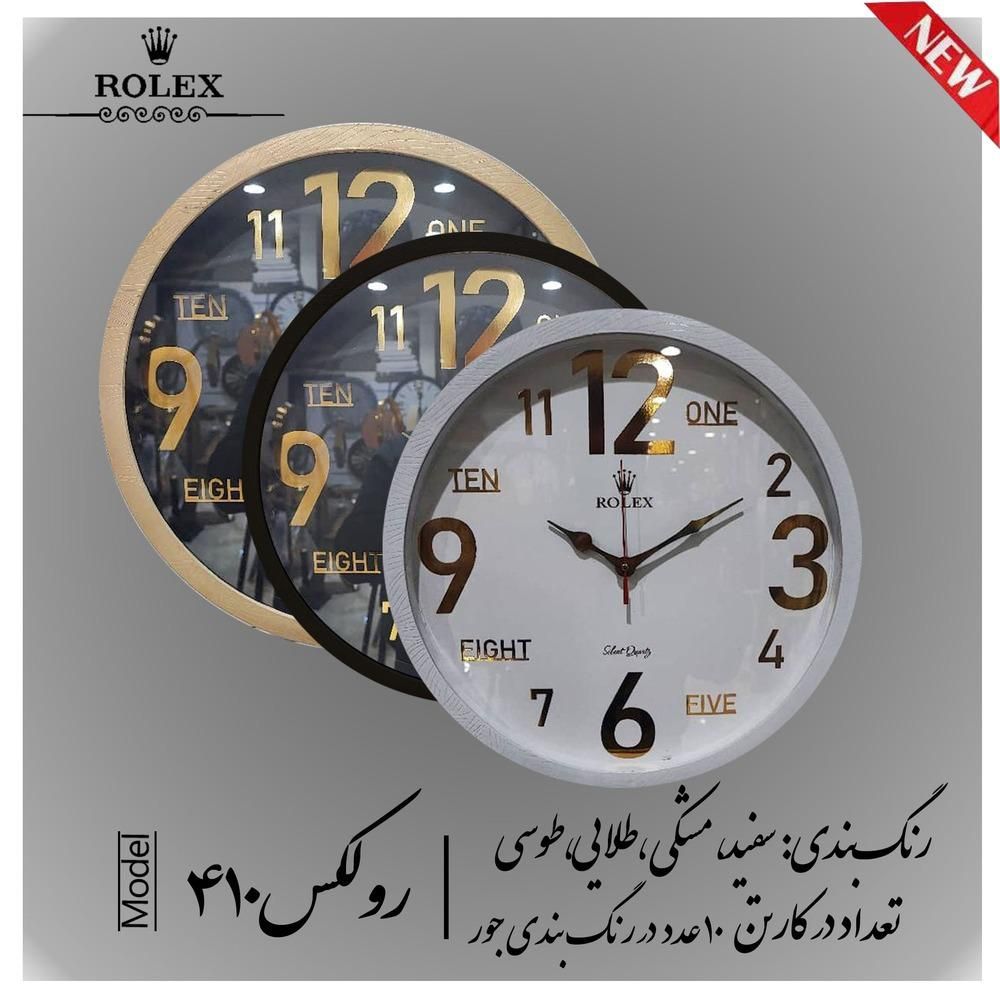 مدل رولکس 410
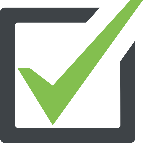 در چهار رنگ  مختلف
یکسال گارانتی موتور
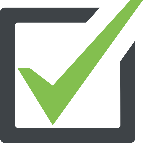 آرامگرد و بی صدا
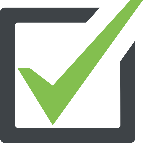 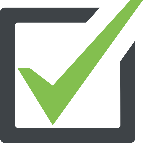 کارتن 10 عددی
قطر 43 سانت
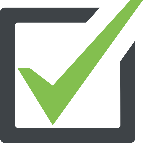 قیمت 195000 تومان
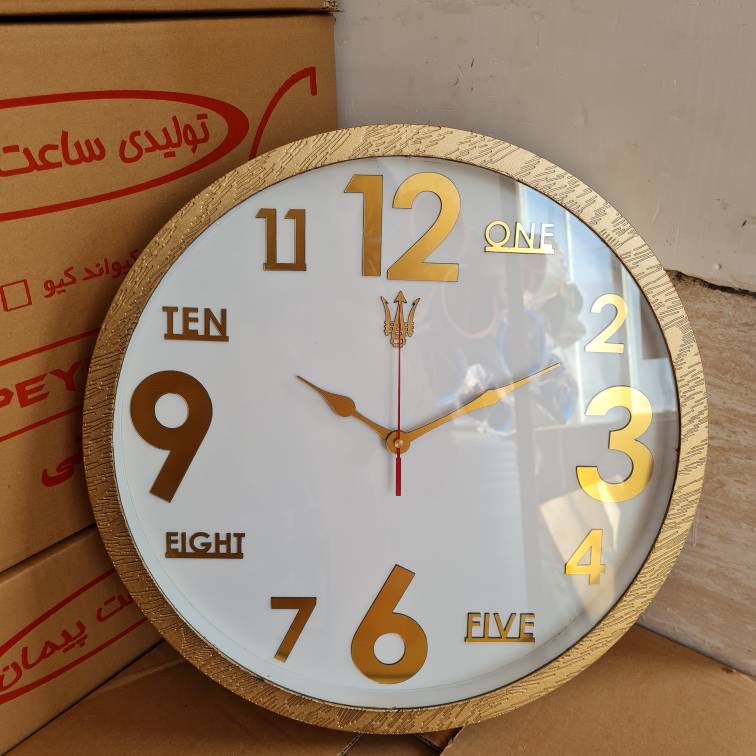 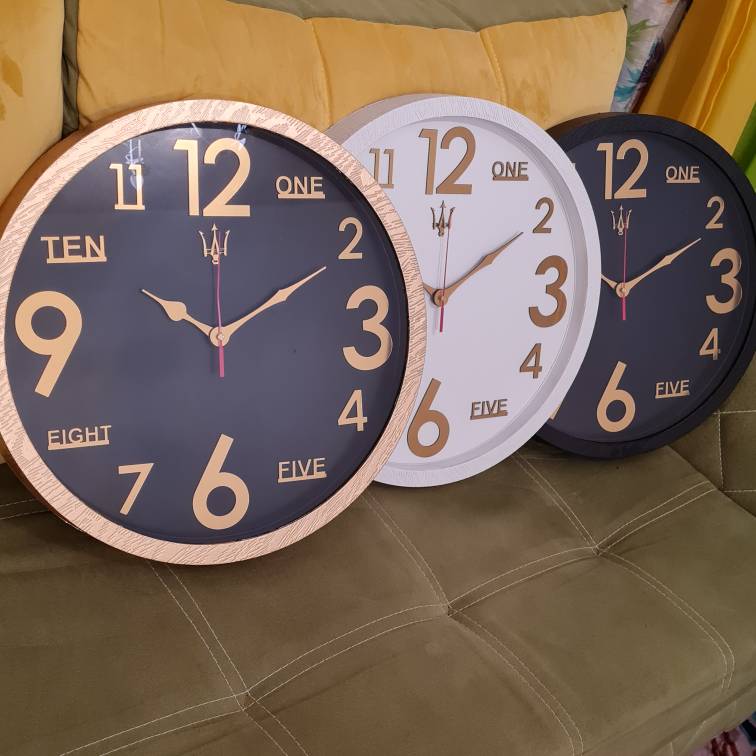 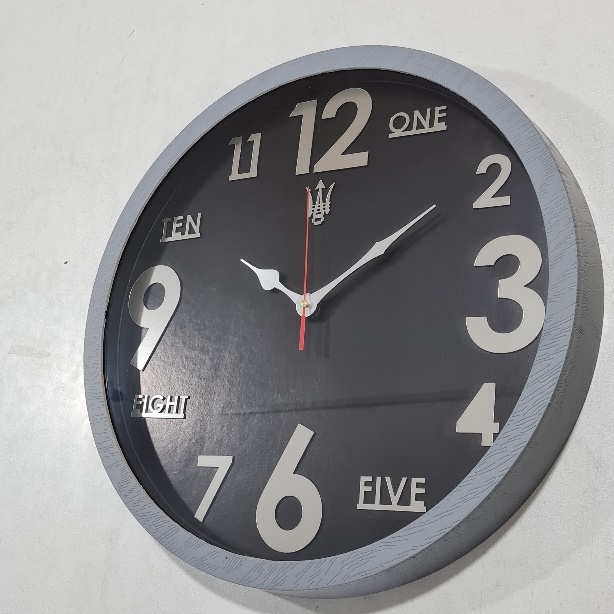 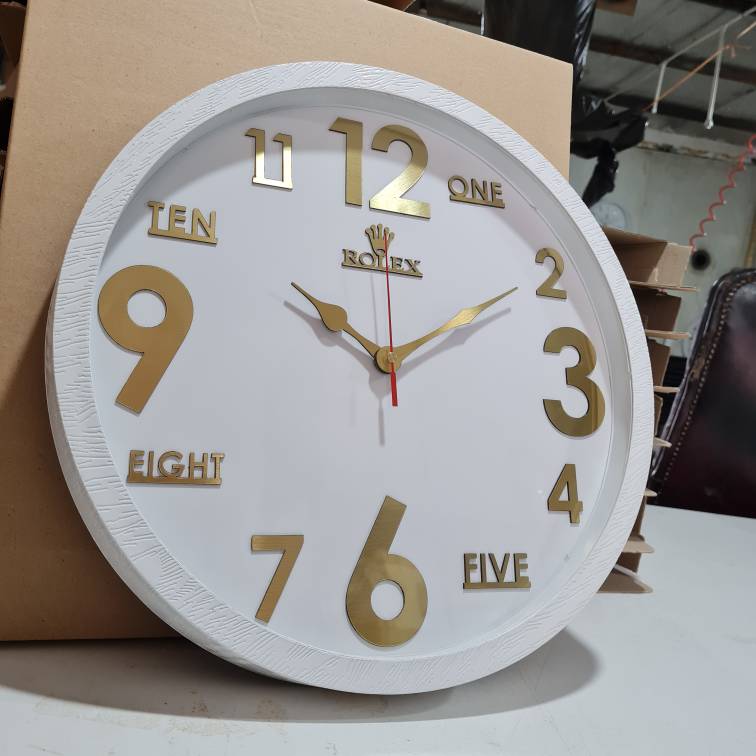 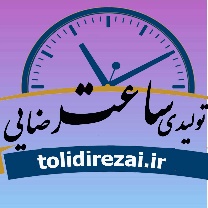 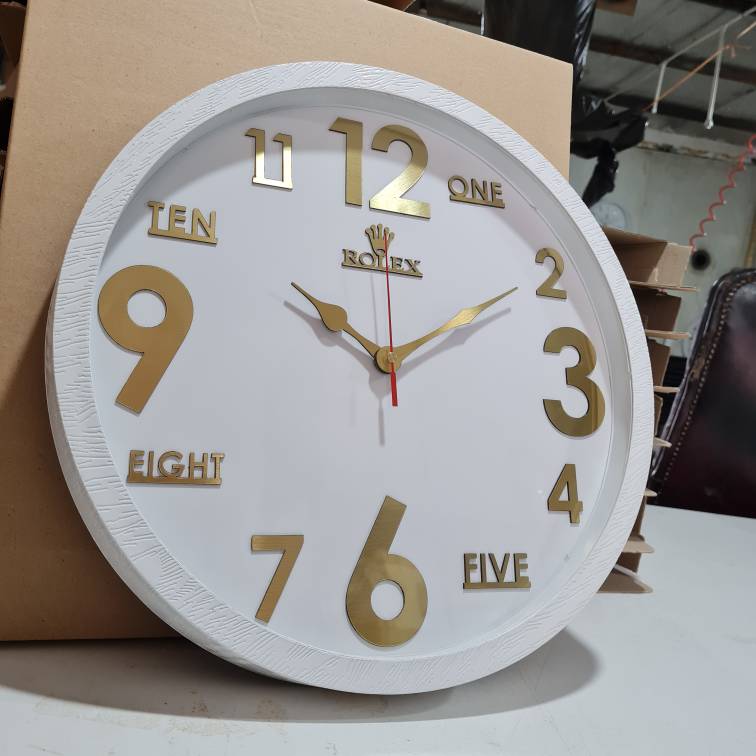 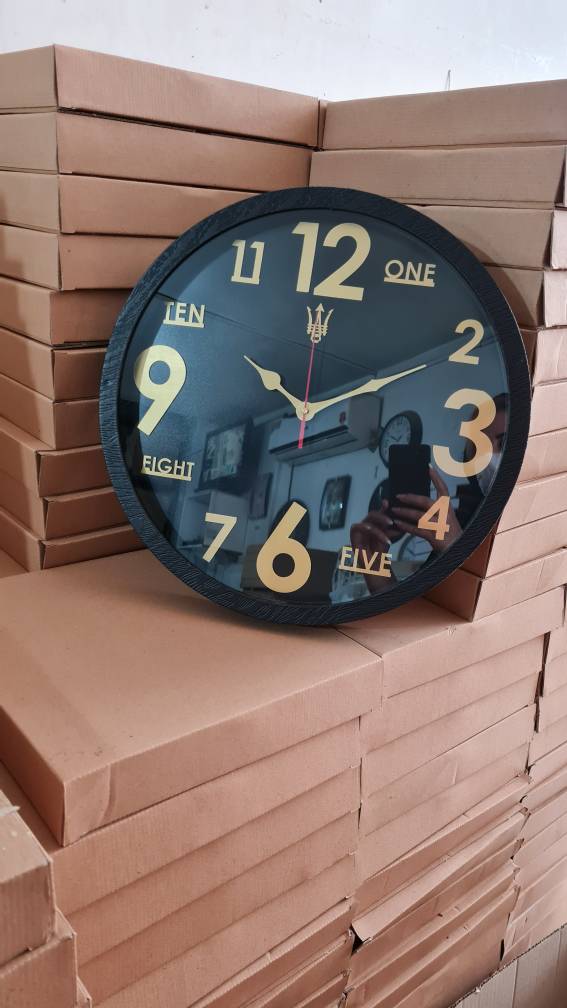 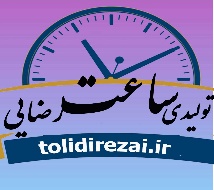 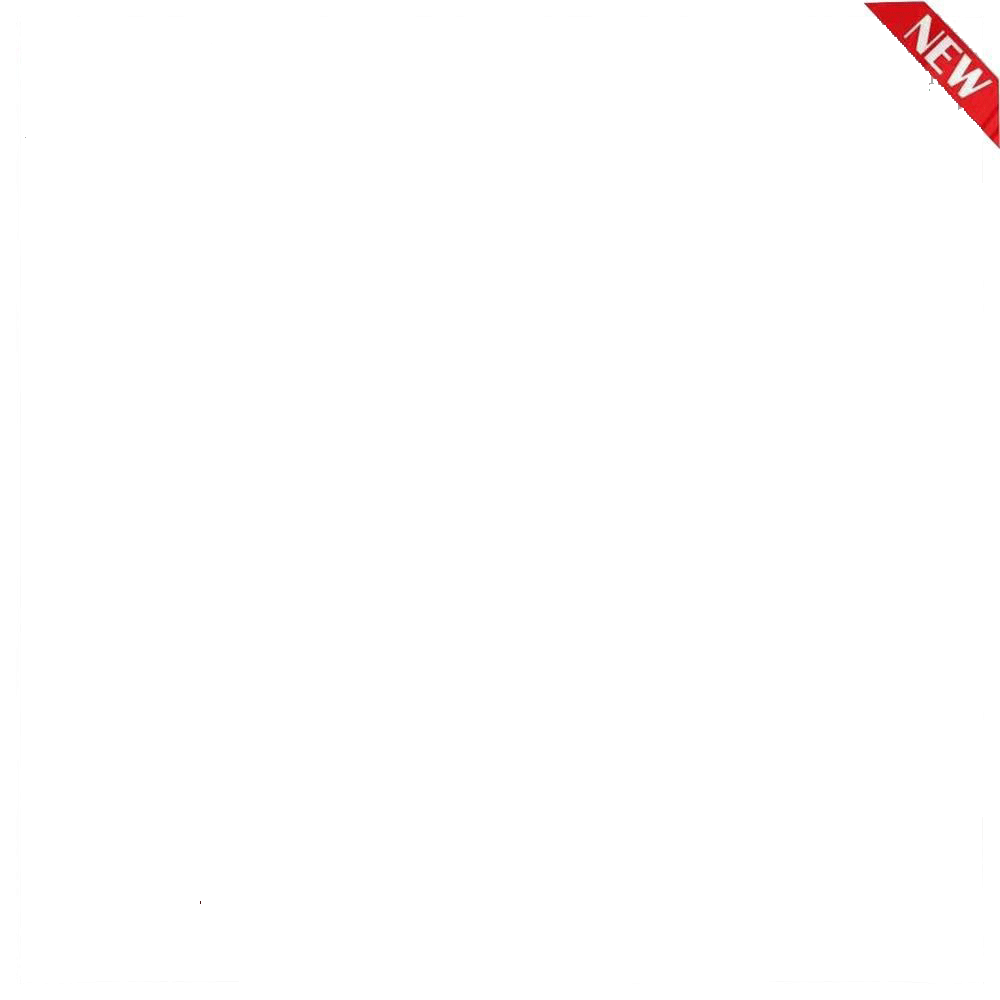 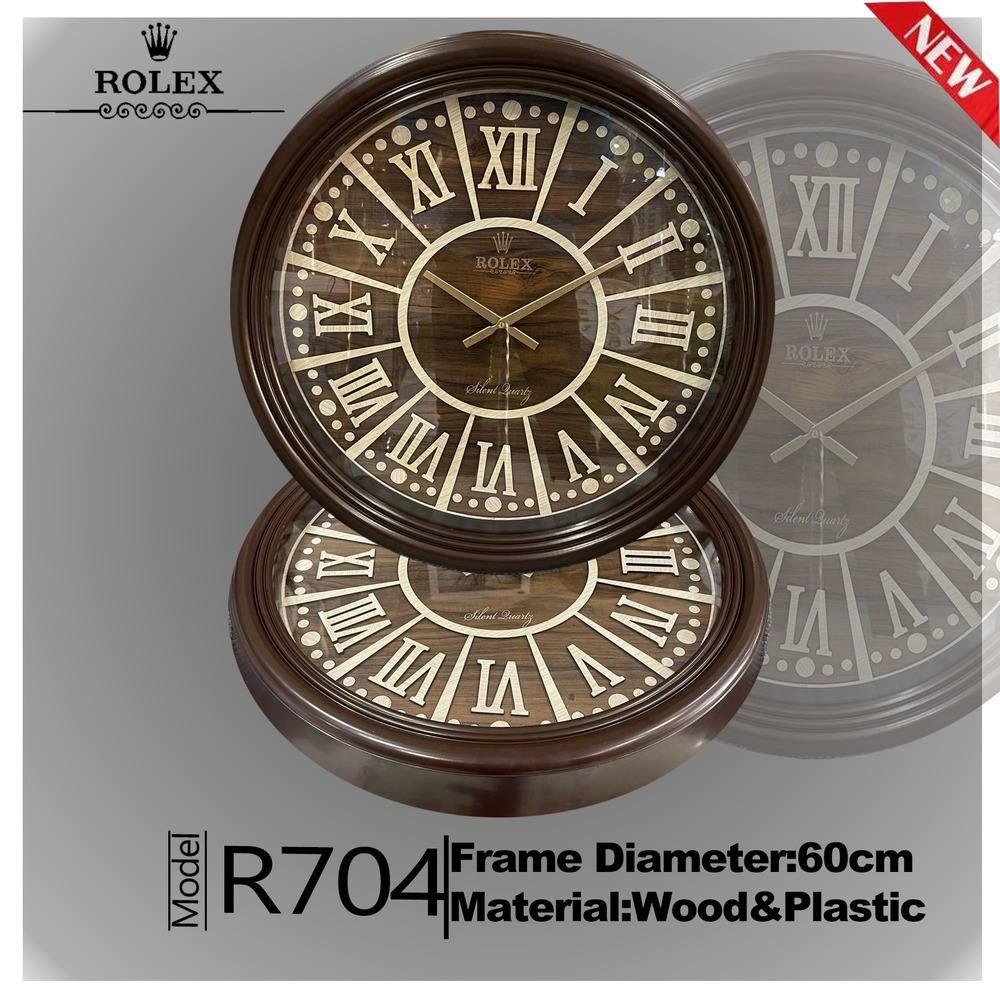 مدل رولکس 704
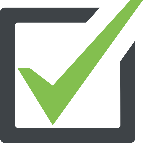 در چهار رنگ  مختلف
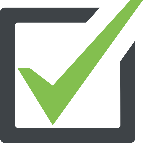 یکسال گارانتی موتور
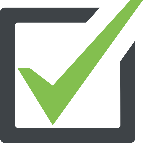 آرامگرد و بی صدا
کارتن 4 عددی
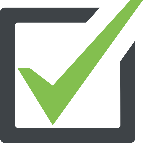 جنس بدنه ای بی اس پلاستیک
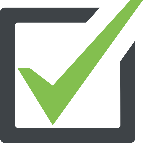 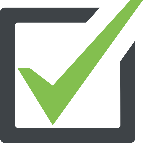 قطر 60 سانت
قیمت 420000 تومان
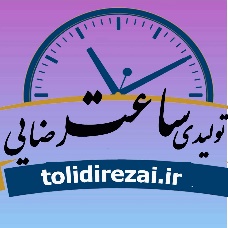 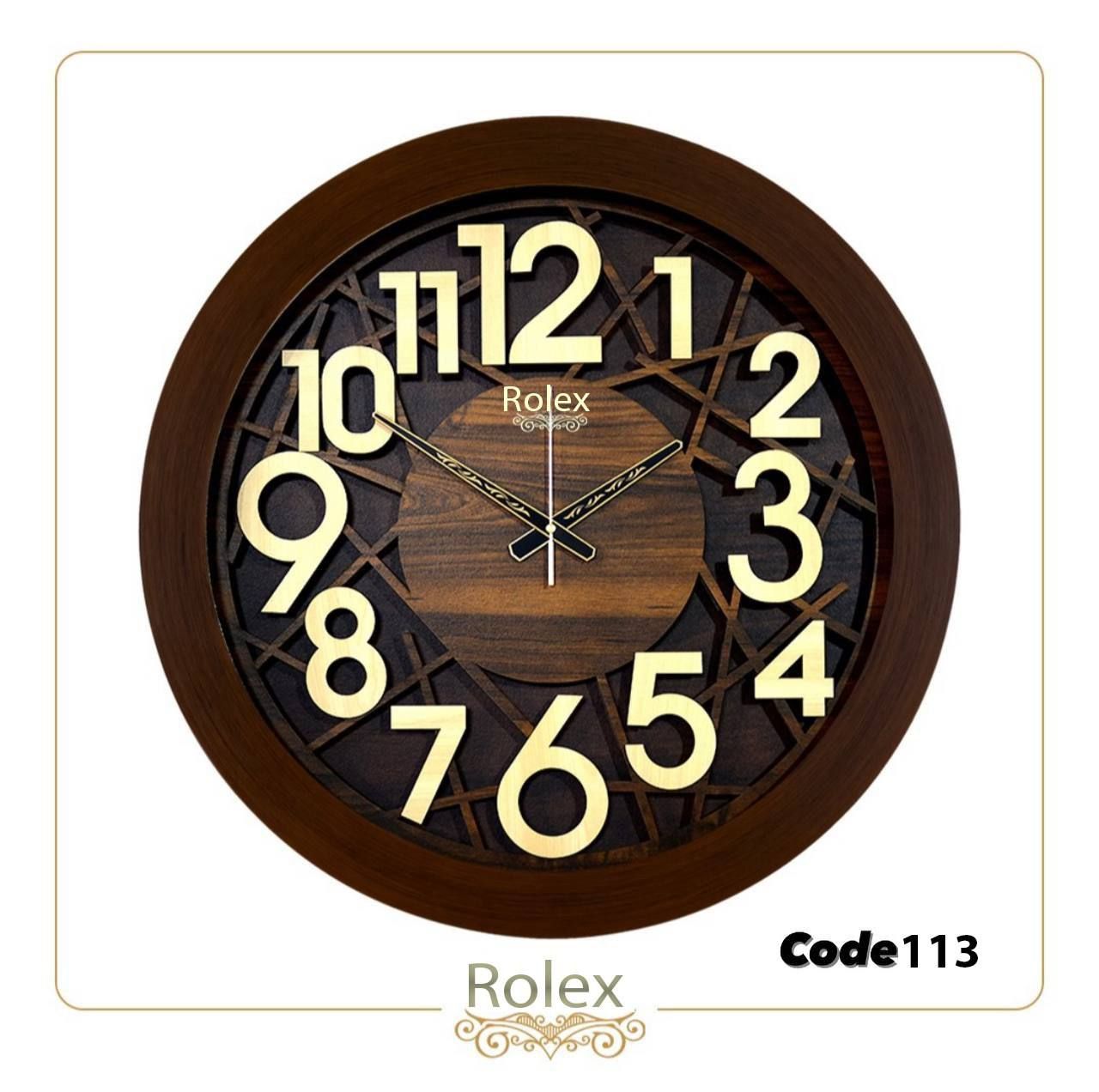 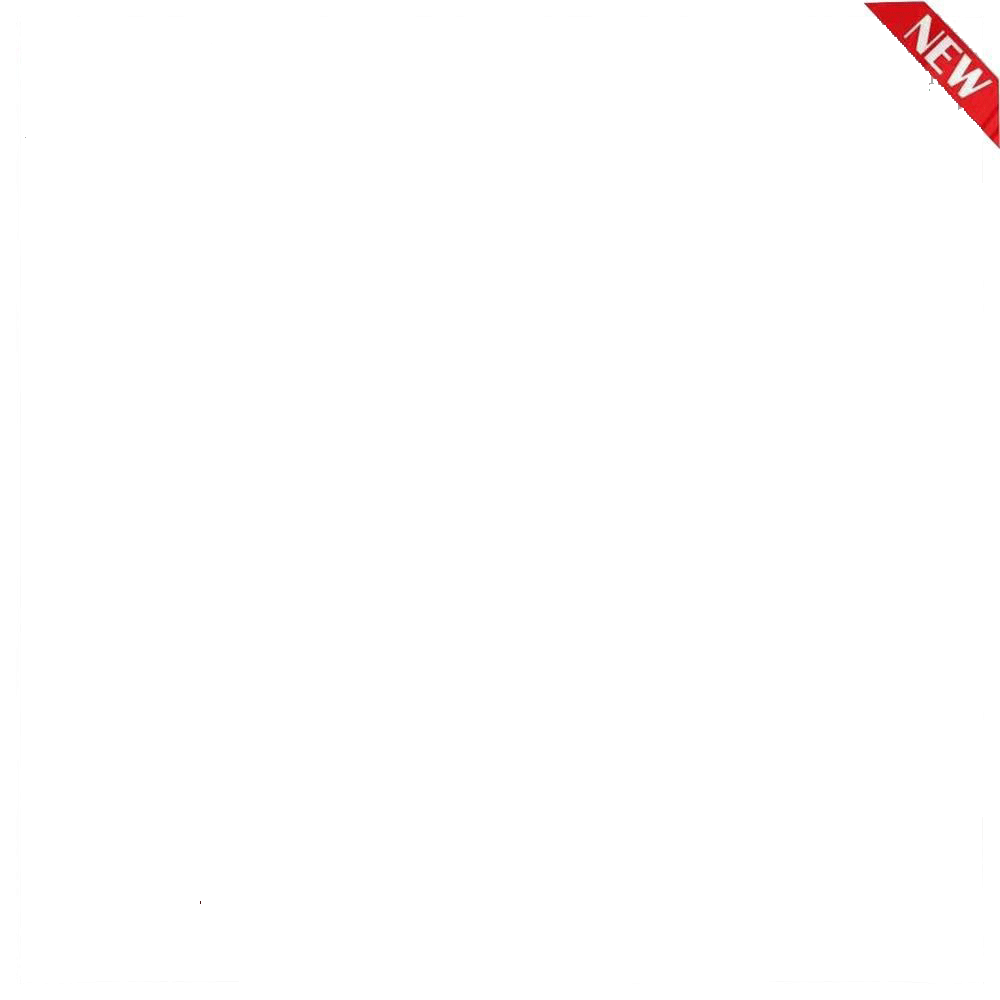 ساعت چوبی 113
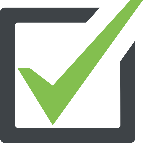 در چهار رنگ  مختلف
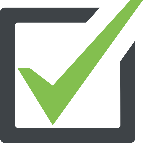 یکسال گارانتی موتور
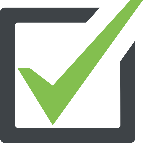 آرامگرد و بی صدا
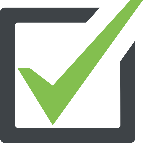 کارتن 4 عددی
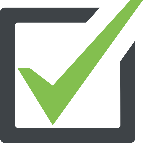 جنس بدنه چوبی
قطر 60 سانت
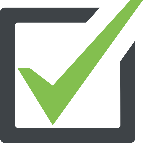 قیمت 480000تومان
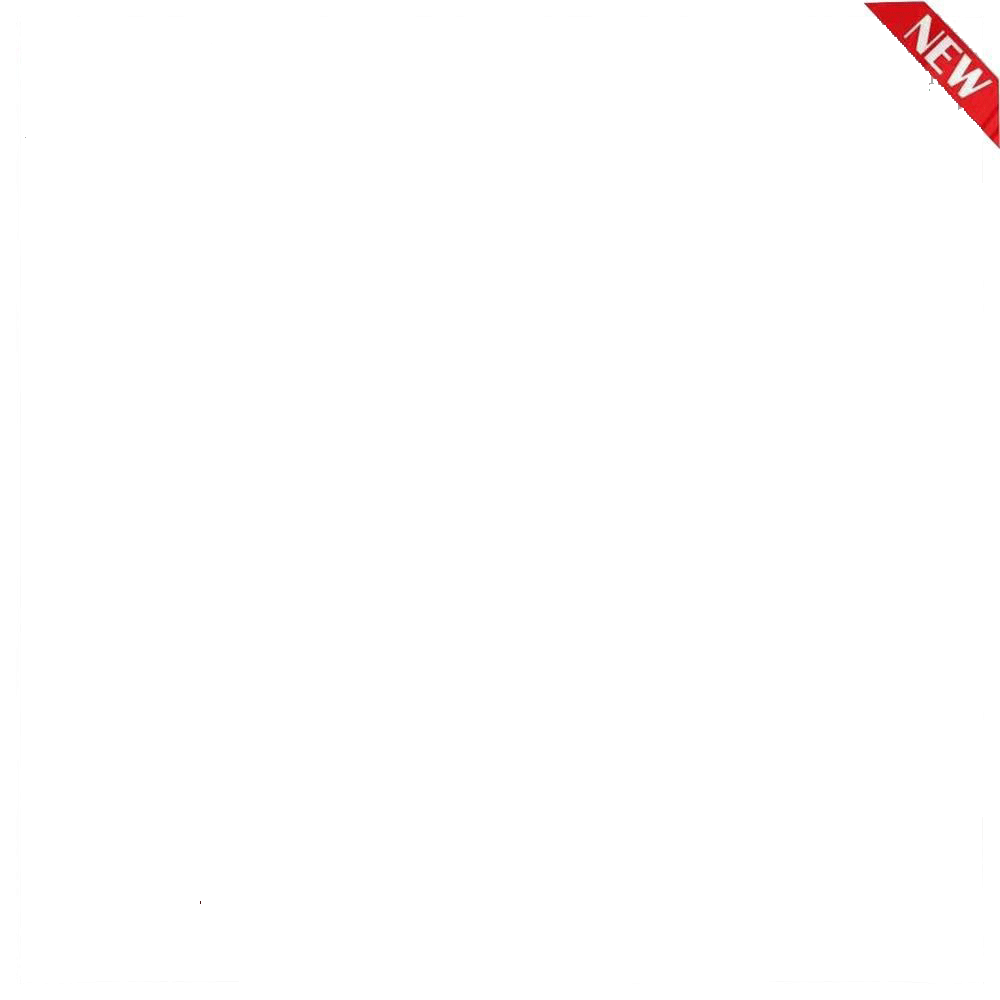 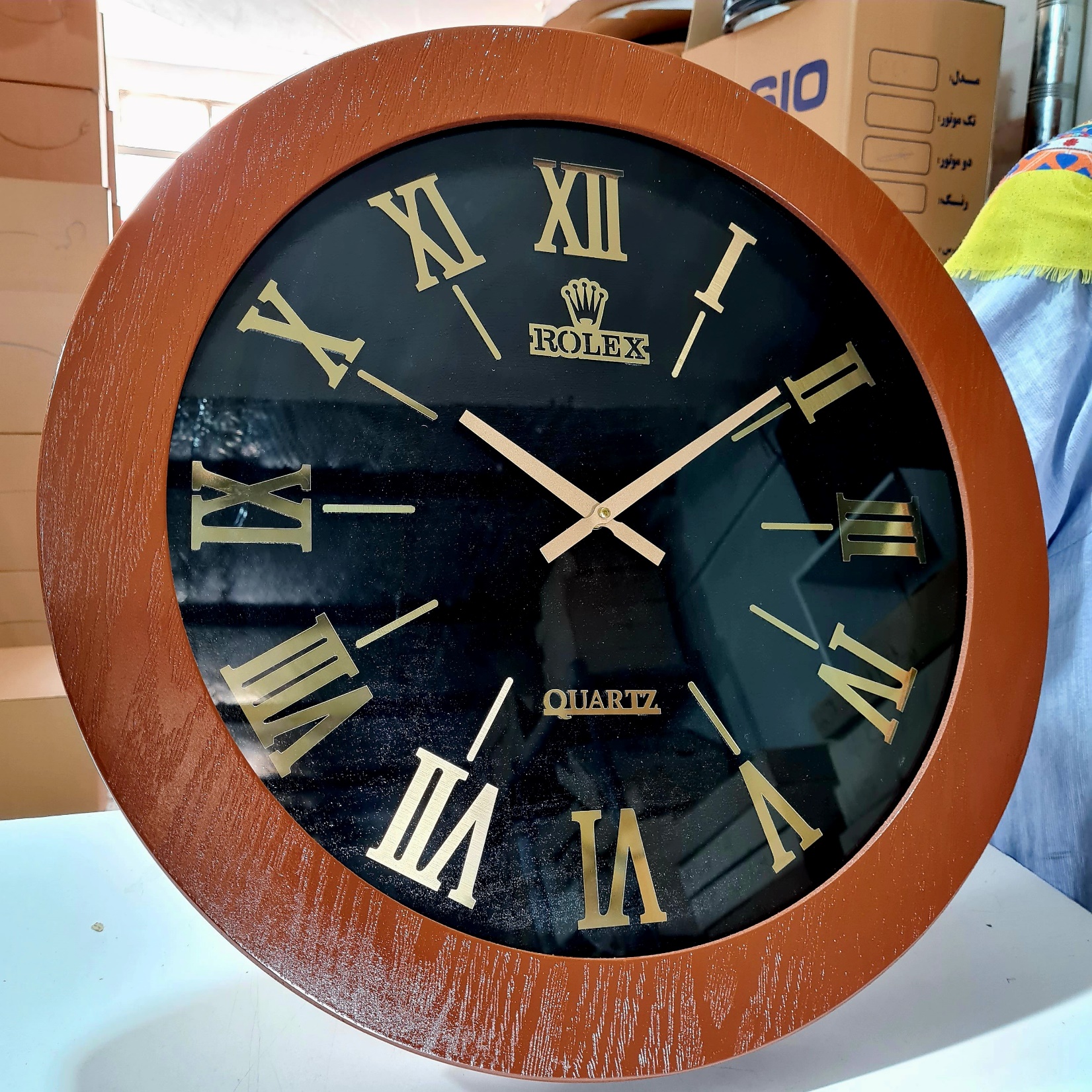 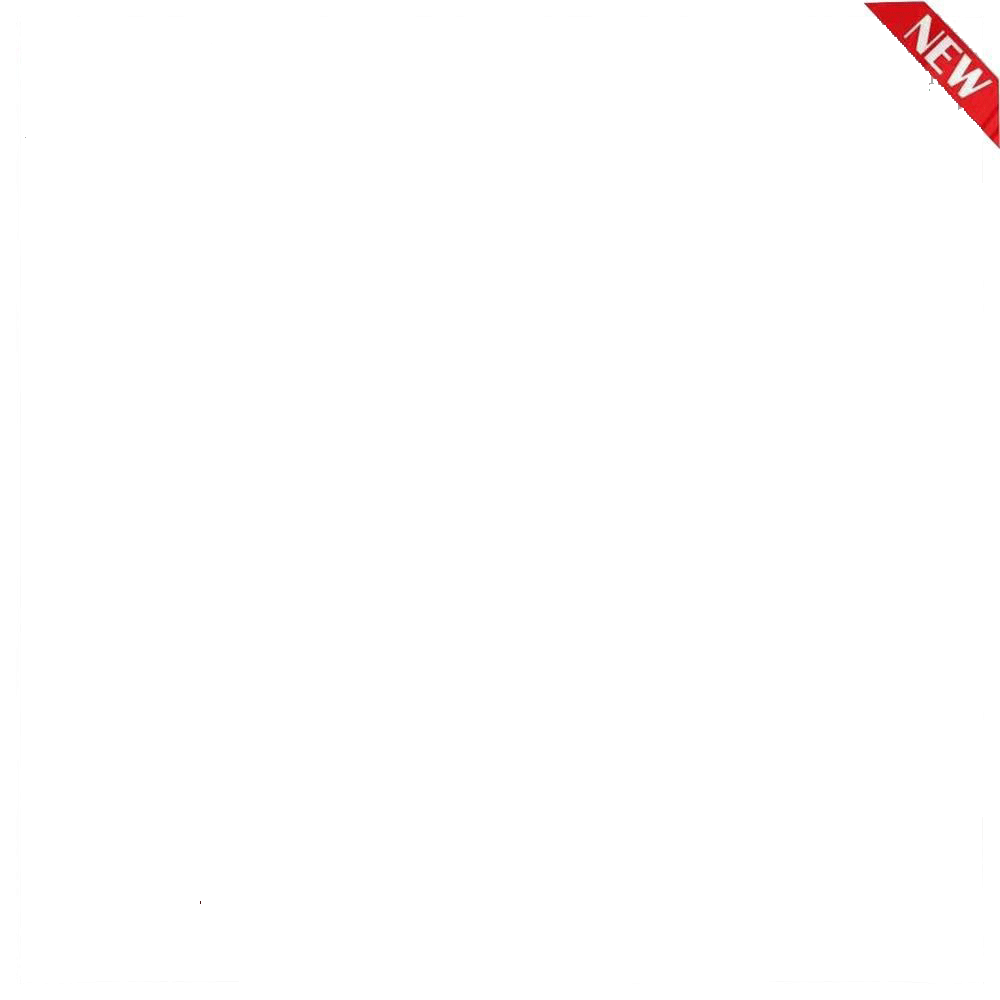 ساعت مدل 110 چوبی
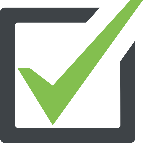 در چهار رنگ  مختلف
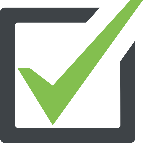 یکسال گارانتی موتور
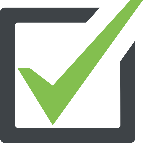 آرامگرد و بی صدا
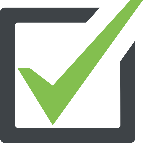 کارتن 4 عددی
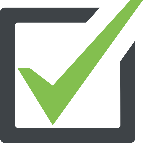 جنس بدنه ای چوبی
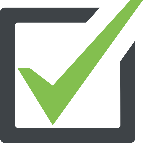 قطر 60 سانت
قیمت 480000تومان
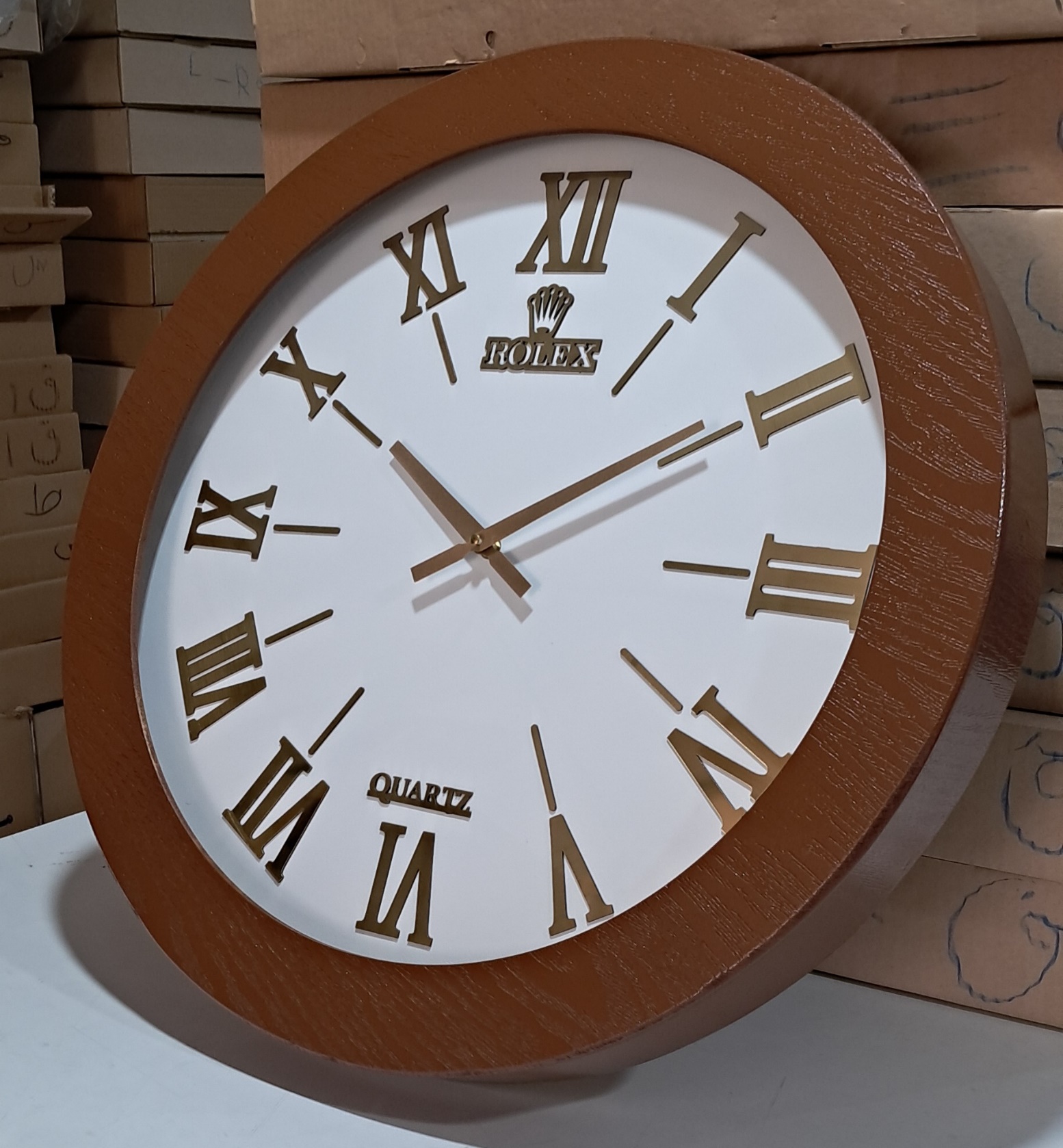 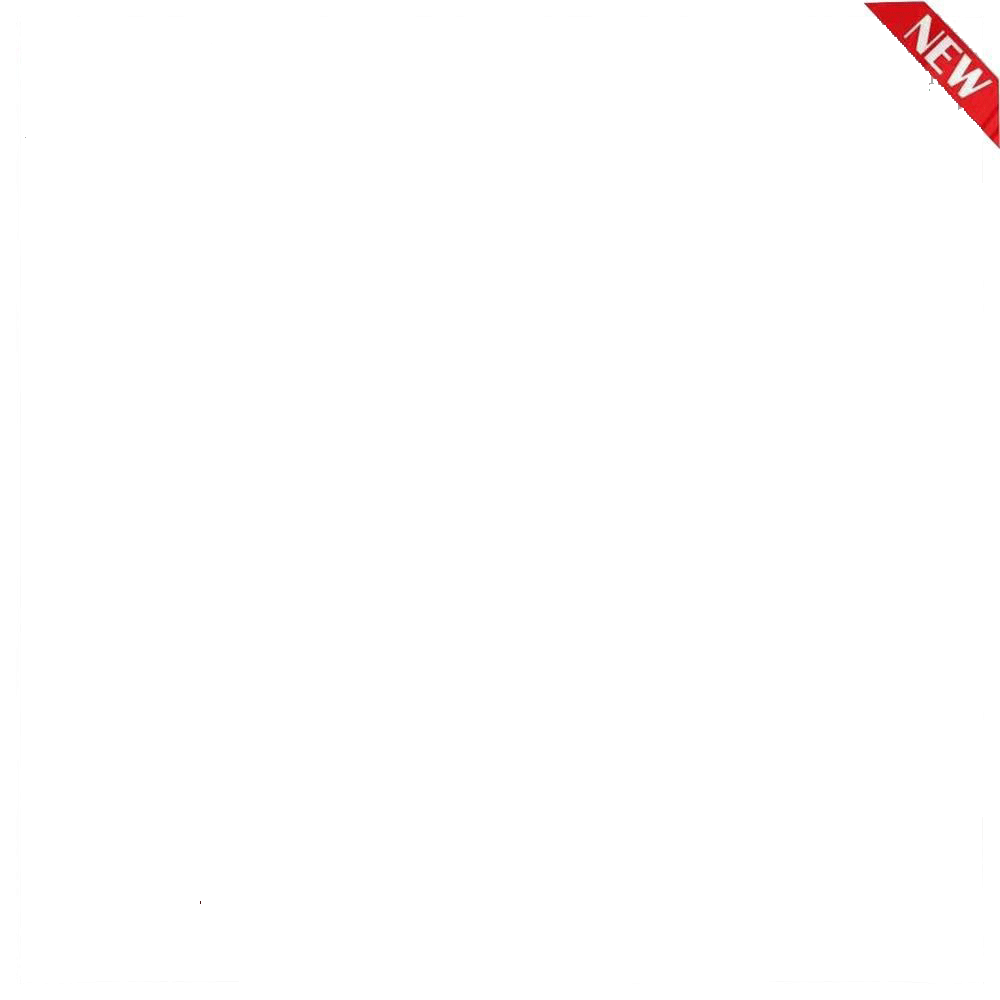 ساعت مدل 110 چوبی
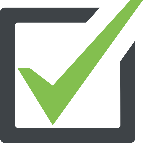 در چهار رنگ  مختلف
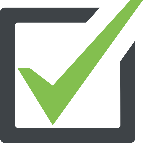 یکسال گارانتی موتور
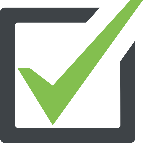 آرامگرد و بی صدا
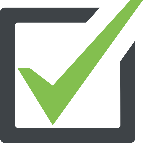 کارتن 4 عددی
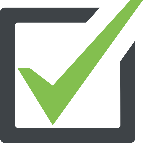 جنس بدنه ای چوبی
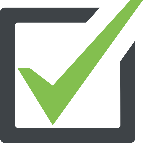 قطر 60 سانت
قیمت 480000تومان
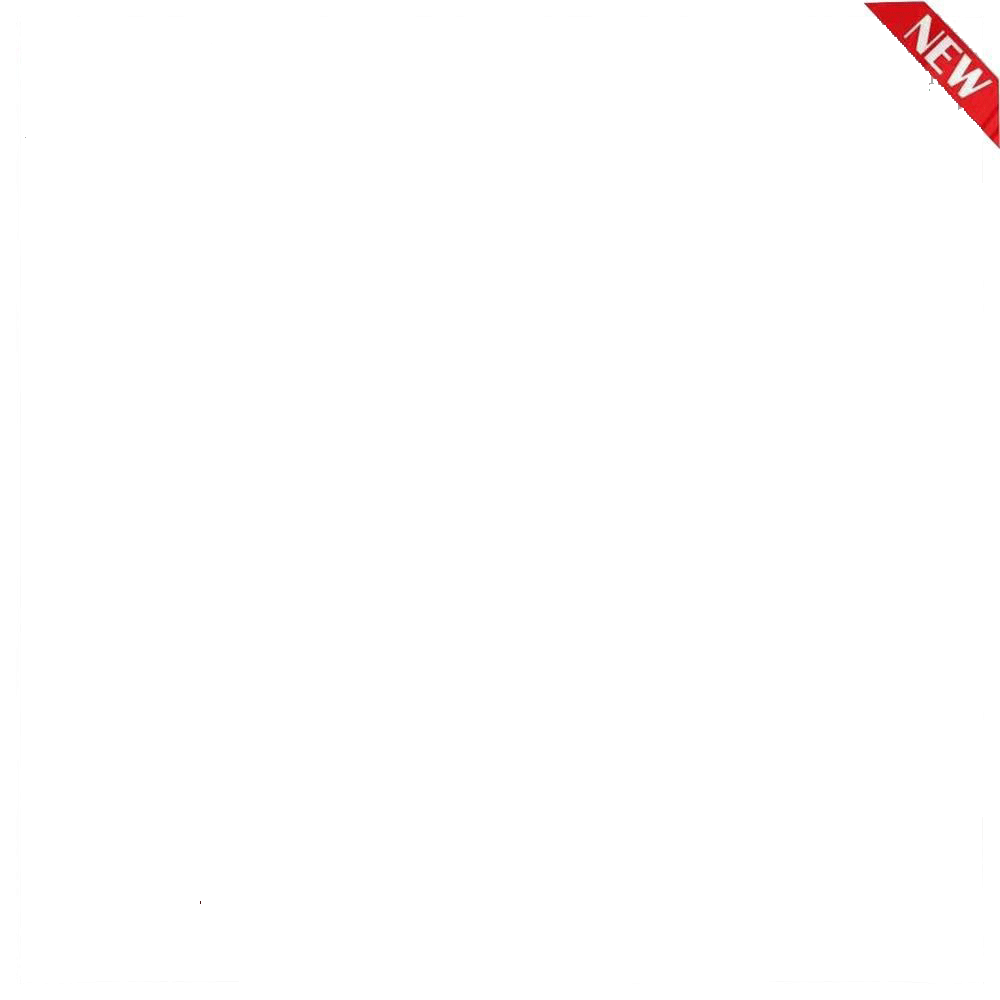 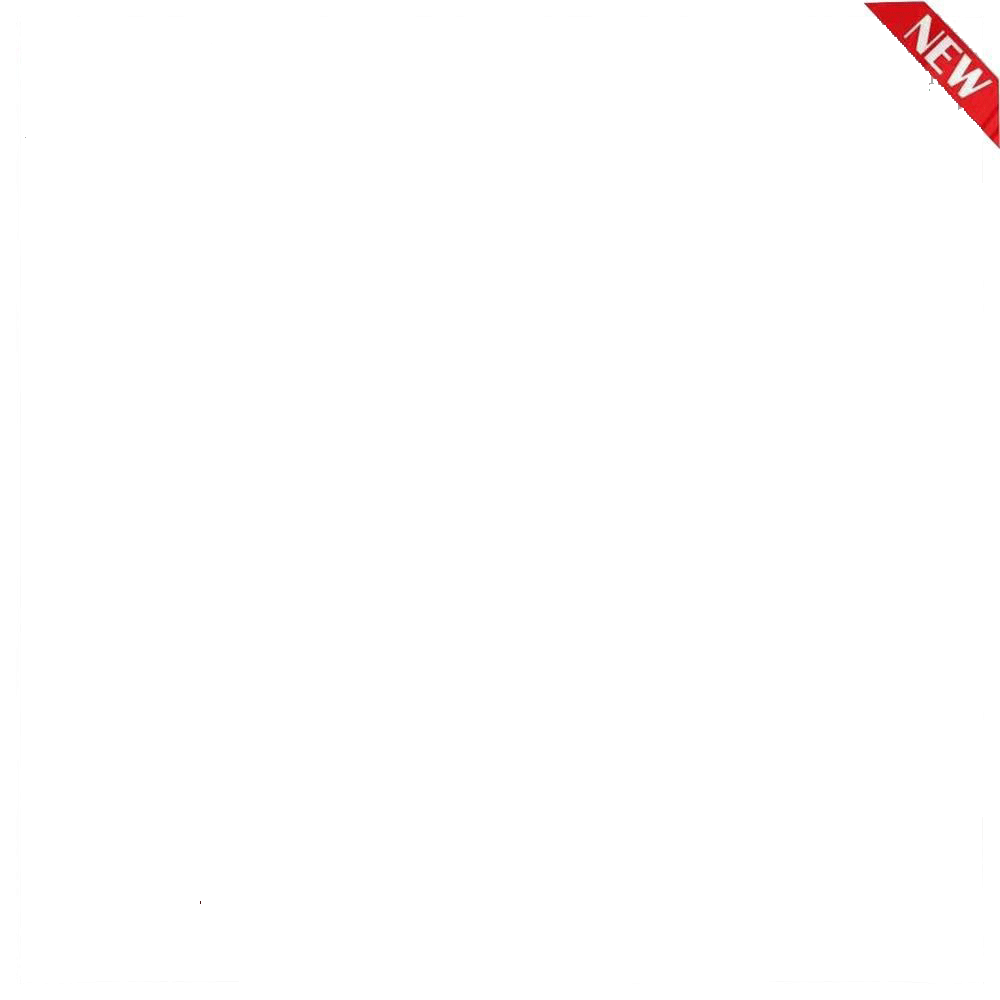 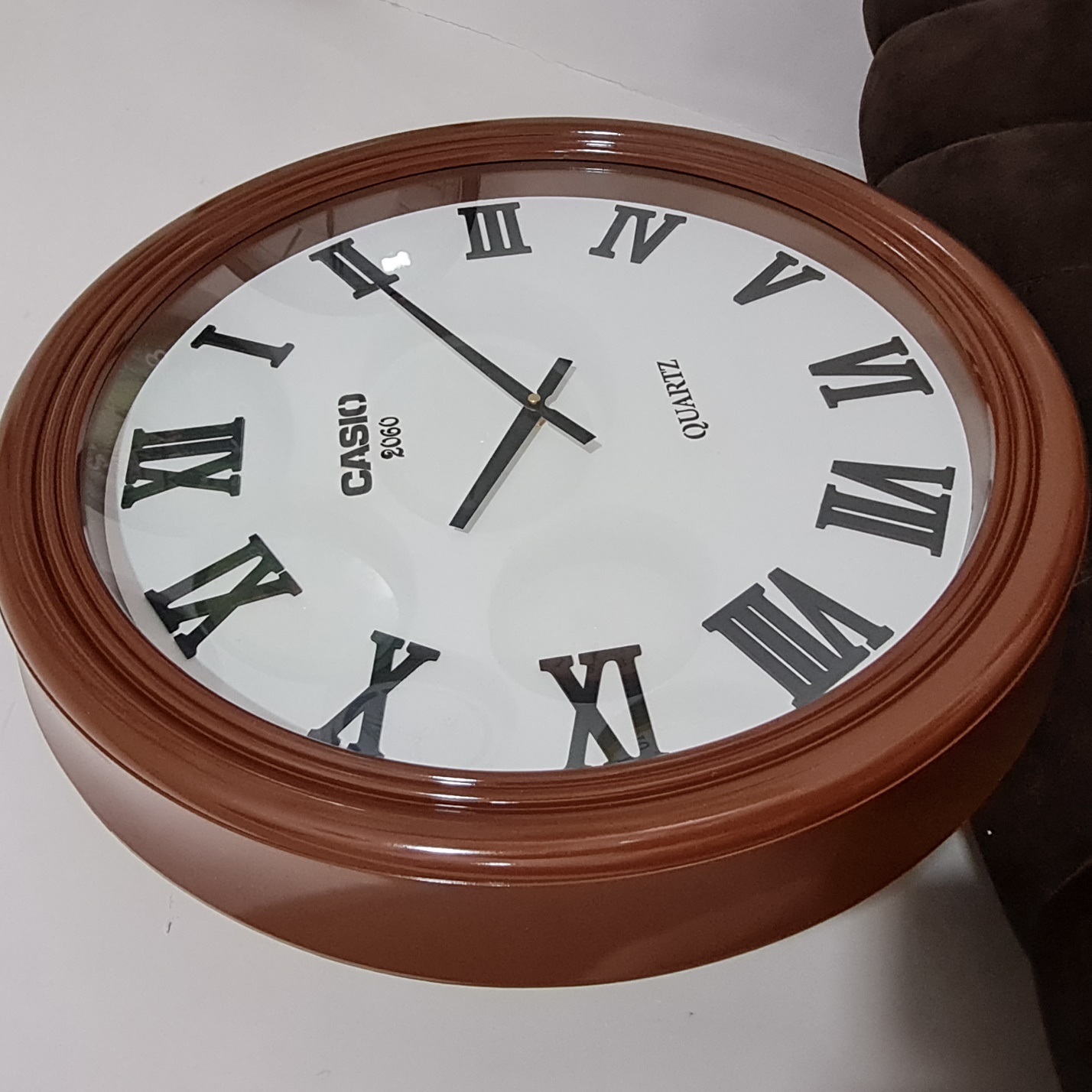 ساعت دیواری کاسیو تک موتور
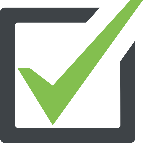 یکسال گارانتی موتور
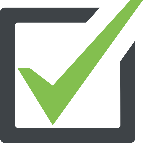 آرامگرد و بی صدا
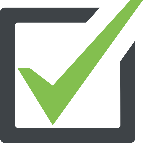 کارتن 4 عددی
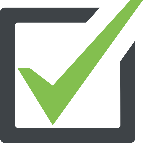 جنس پلاستیک صفحه چوبی
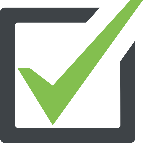 قطر 60 سانت
قیمت 385000تومان
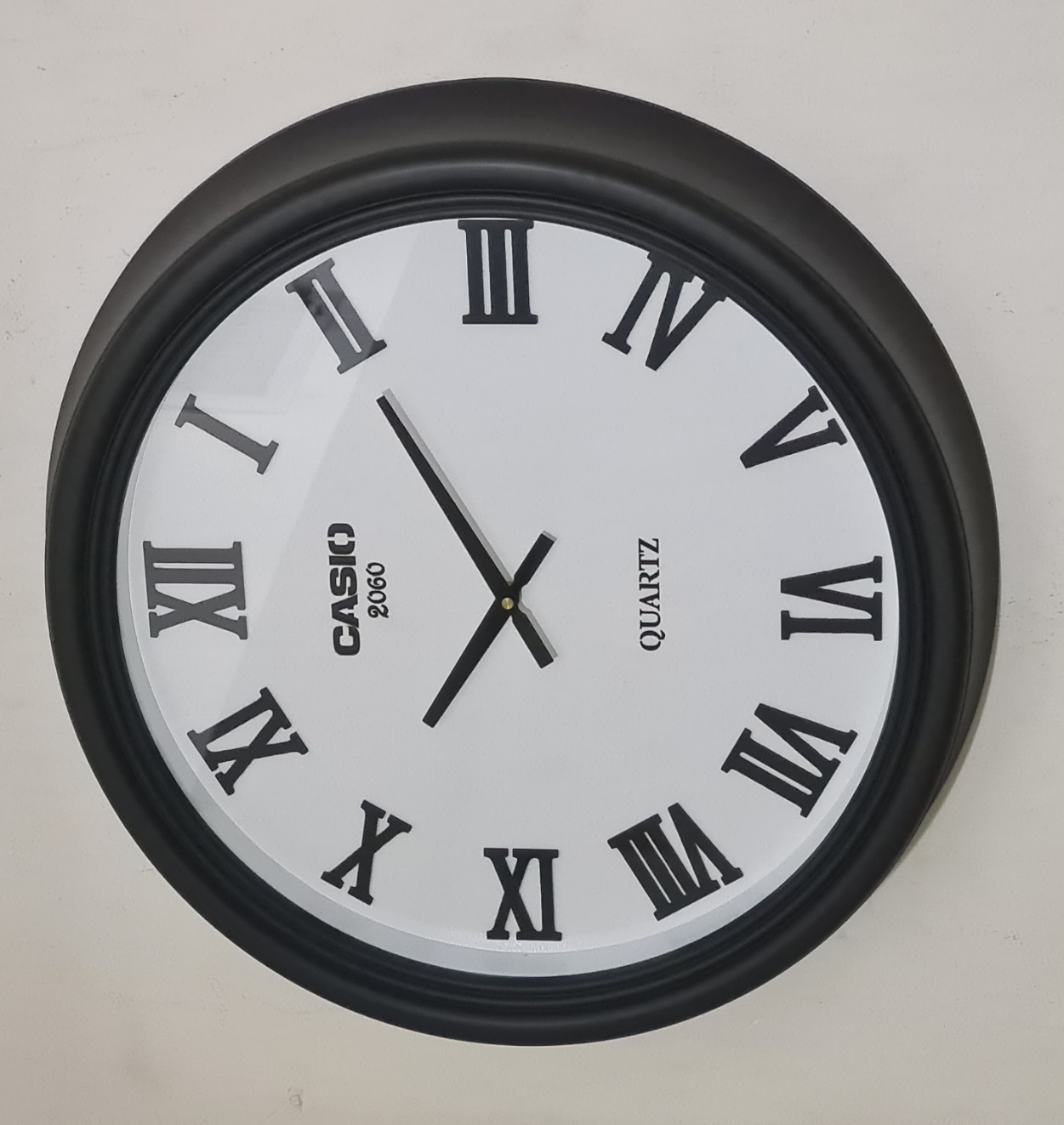 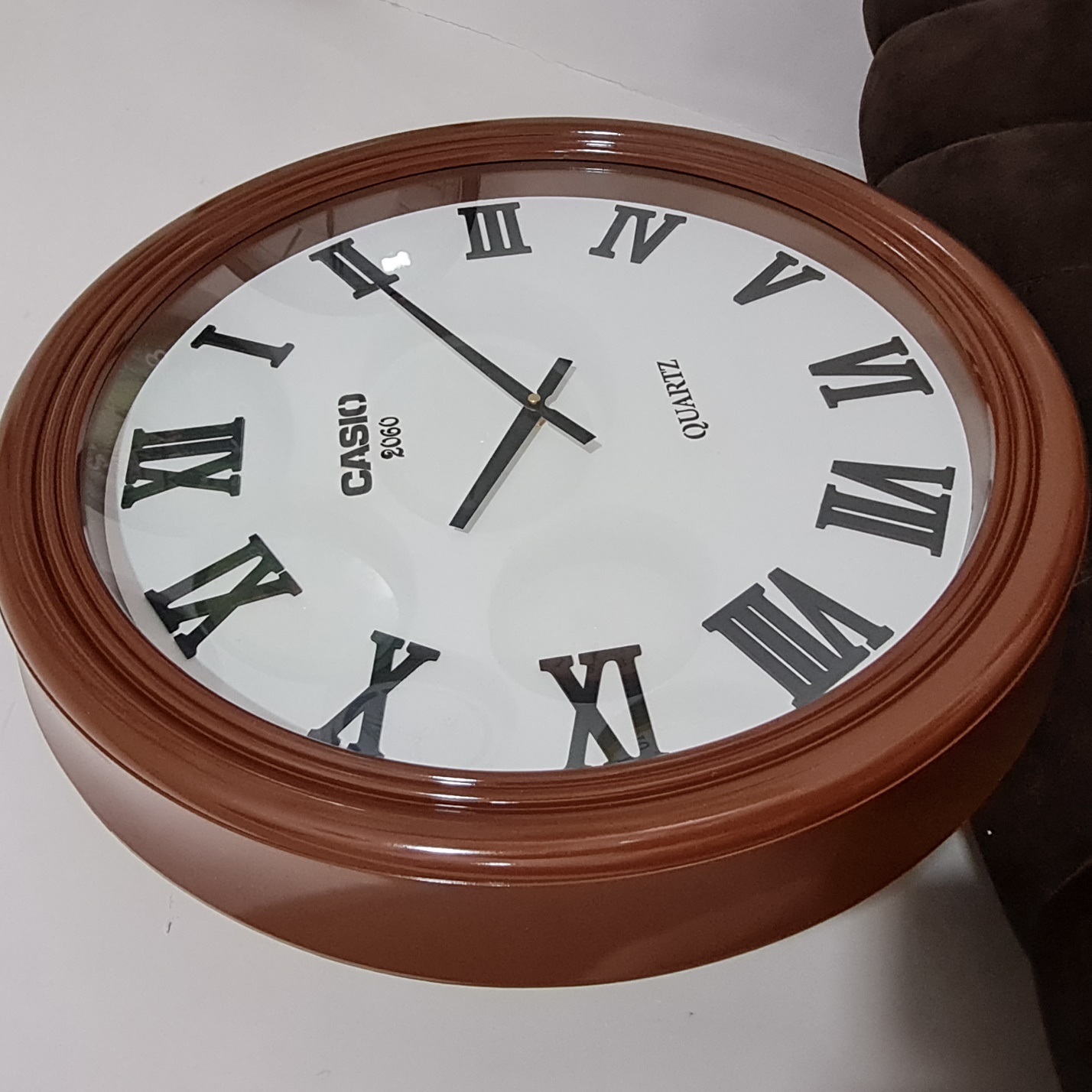 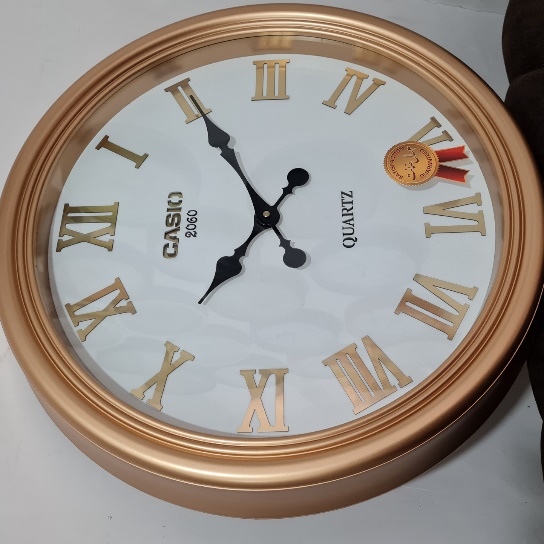 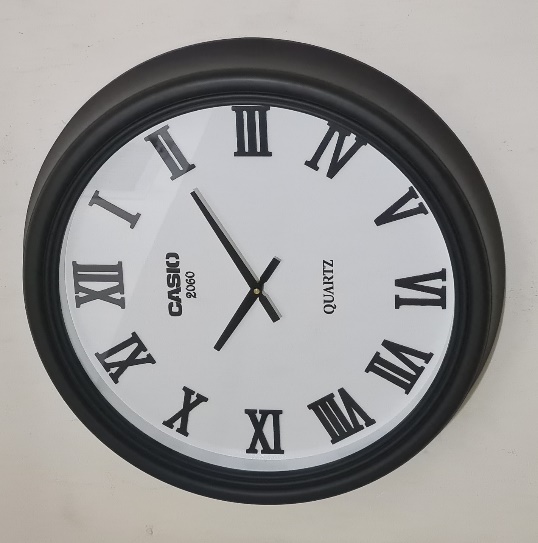 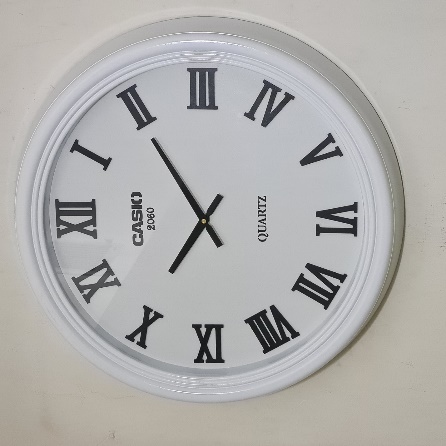 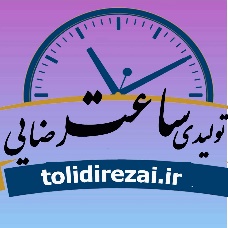 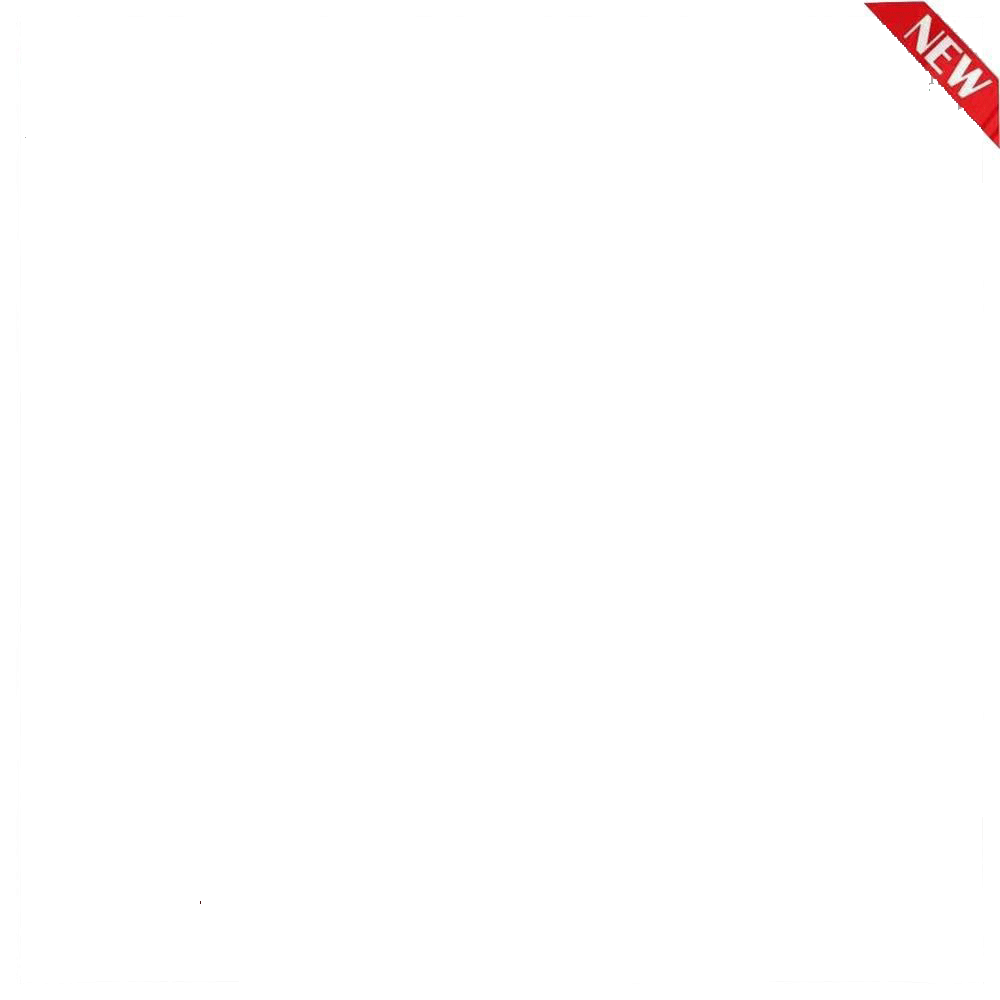 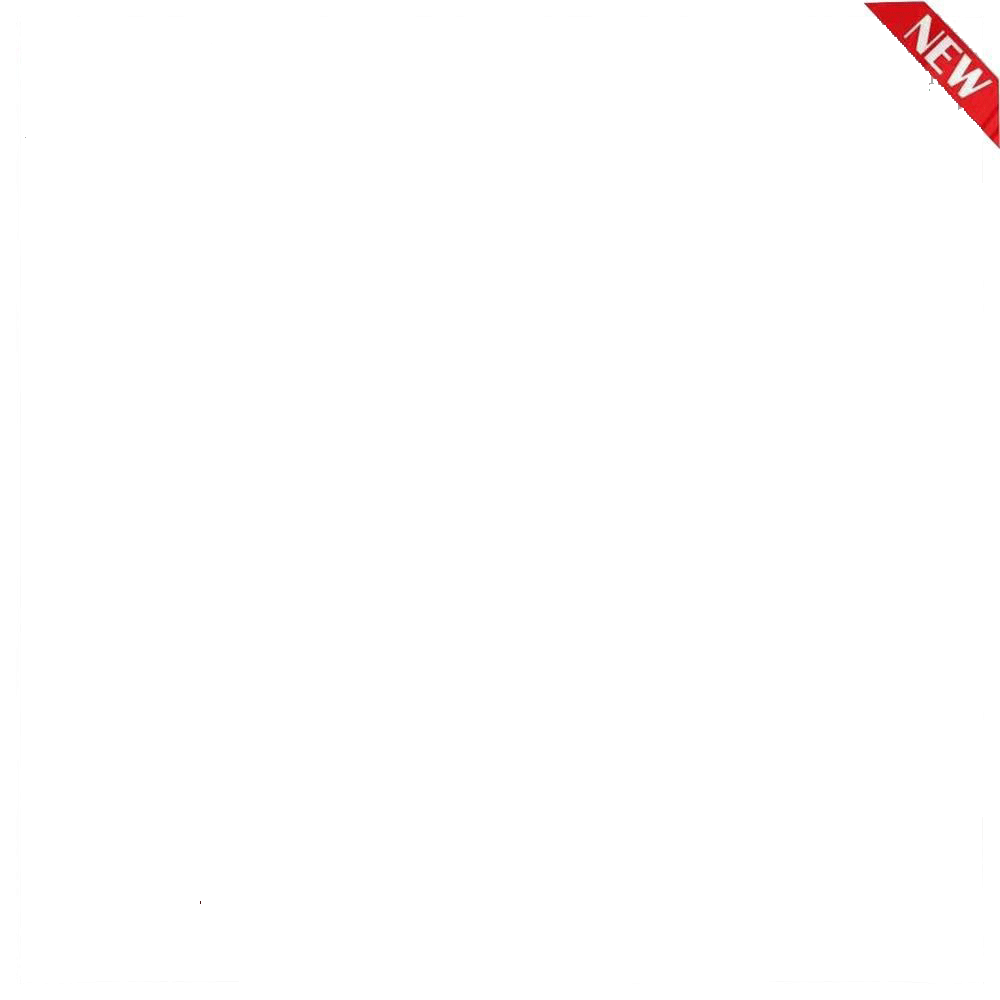 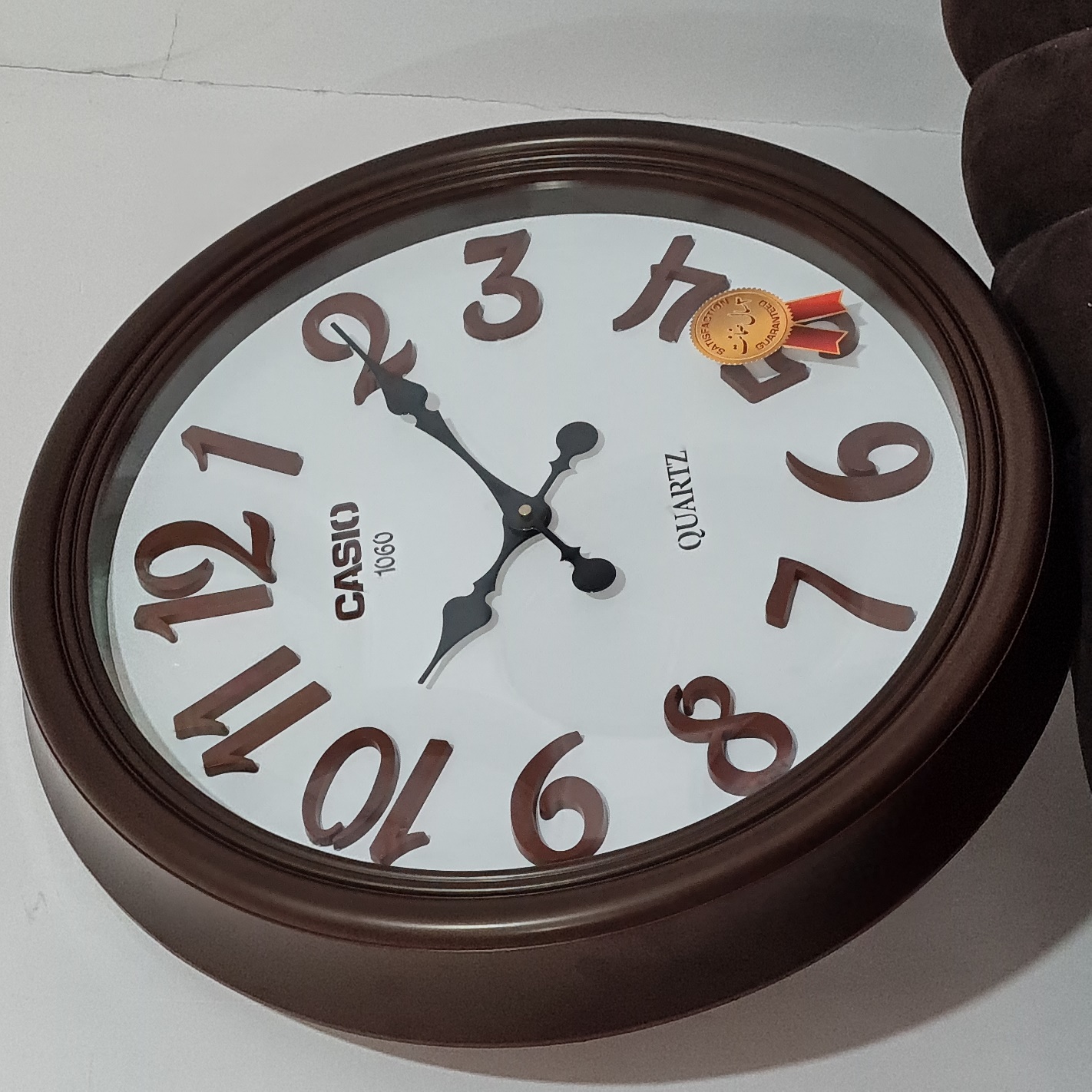 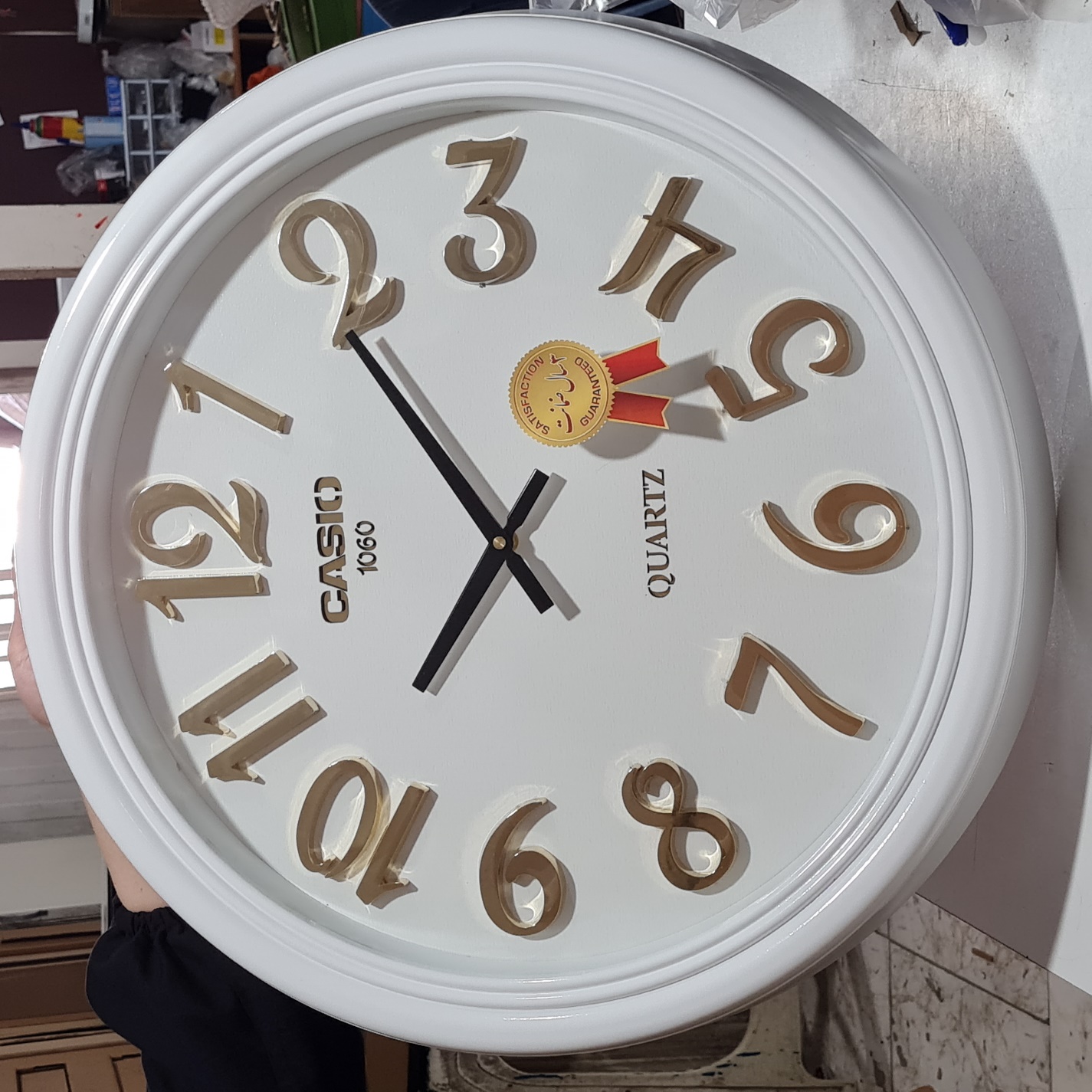 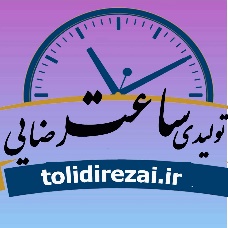 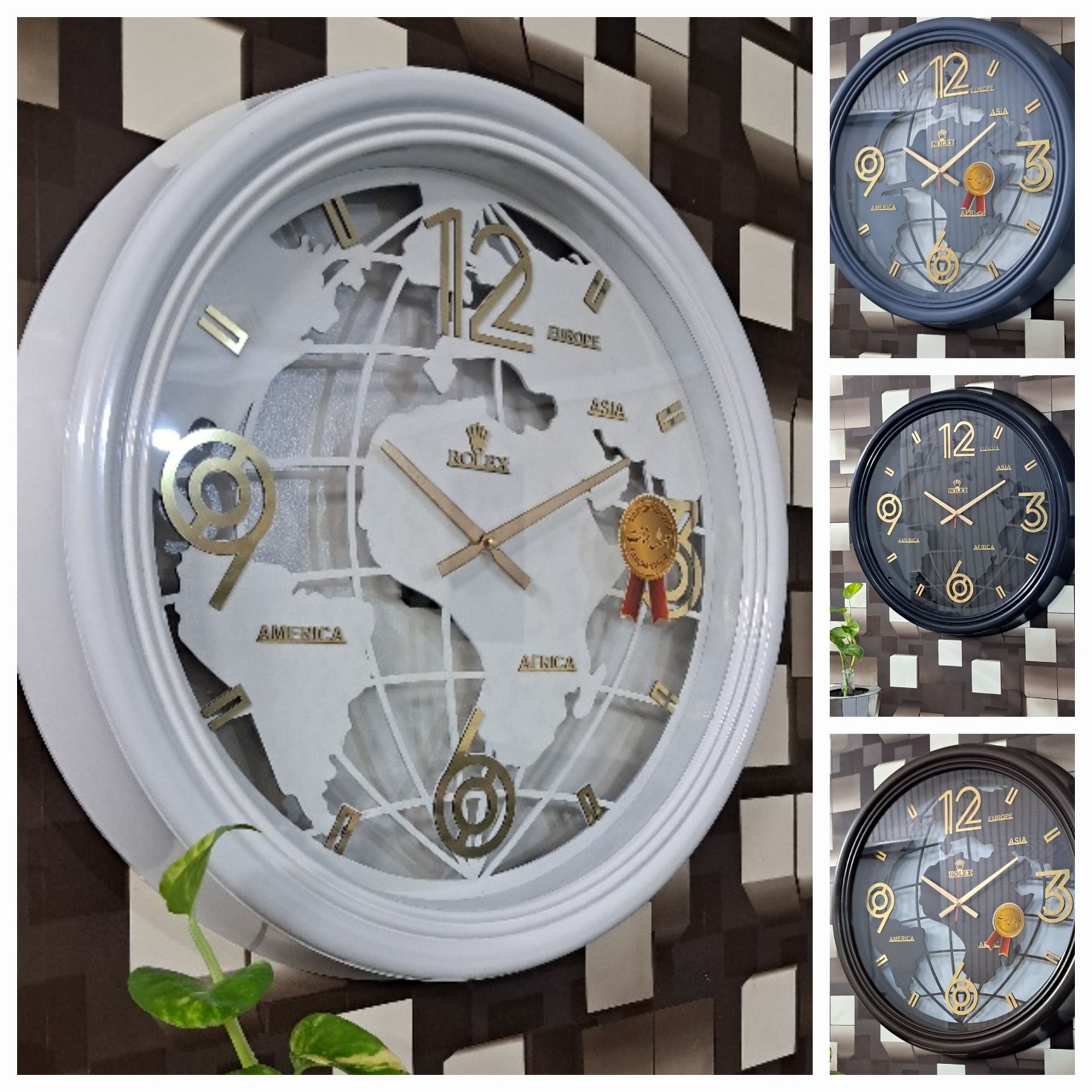 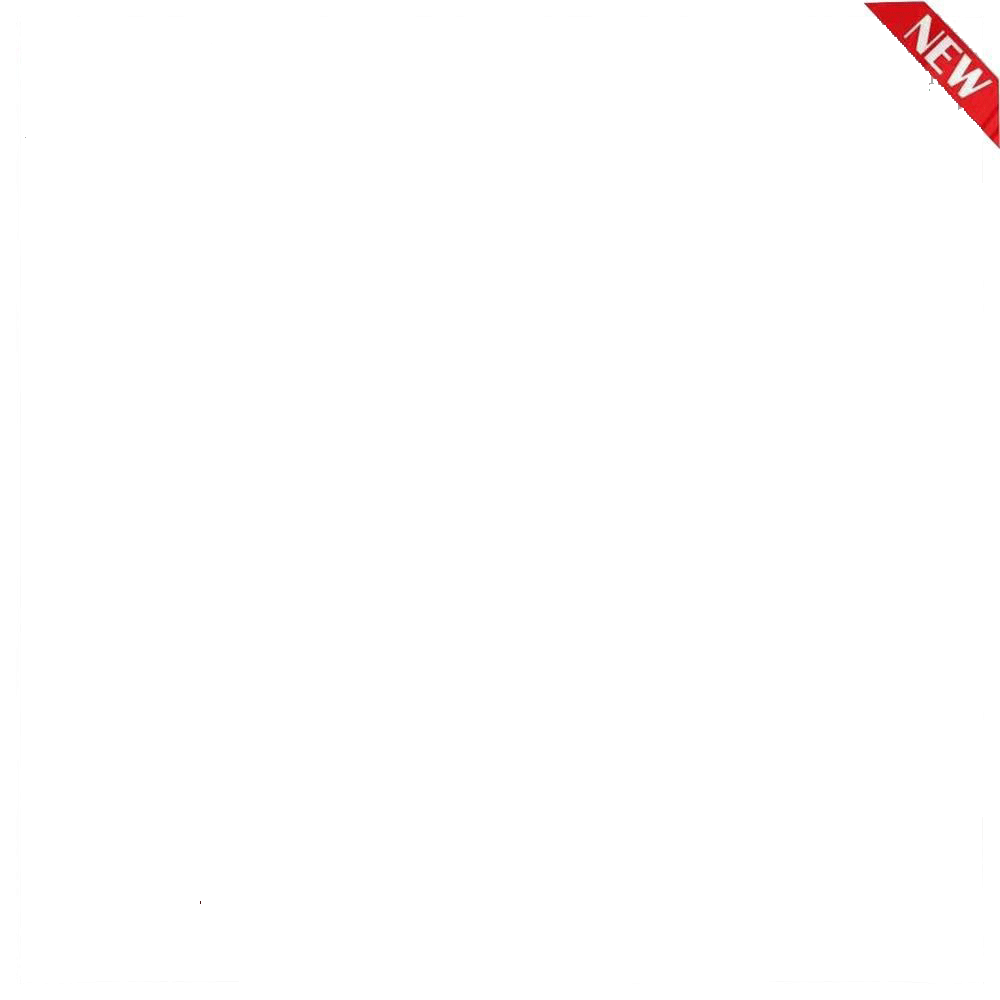 مدل رولکس 701
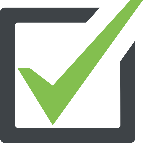 در چهار رنگ  مختلف
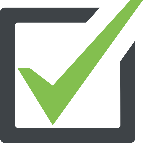 یکسال گارانتی موتور
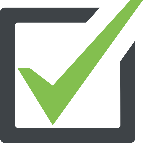 آرامگرد و بی صدا
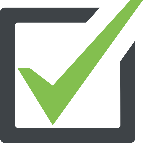 کارتن 4 عددی
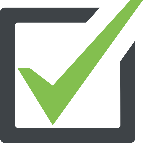 جنس بدنه بی اس پلاستیک
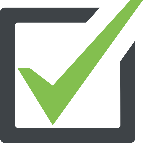 قطر 60 سانت
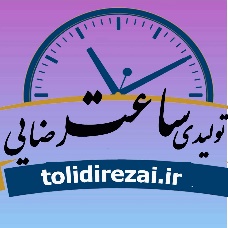 قیمت 420000 تومان
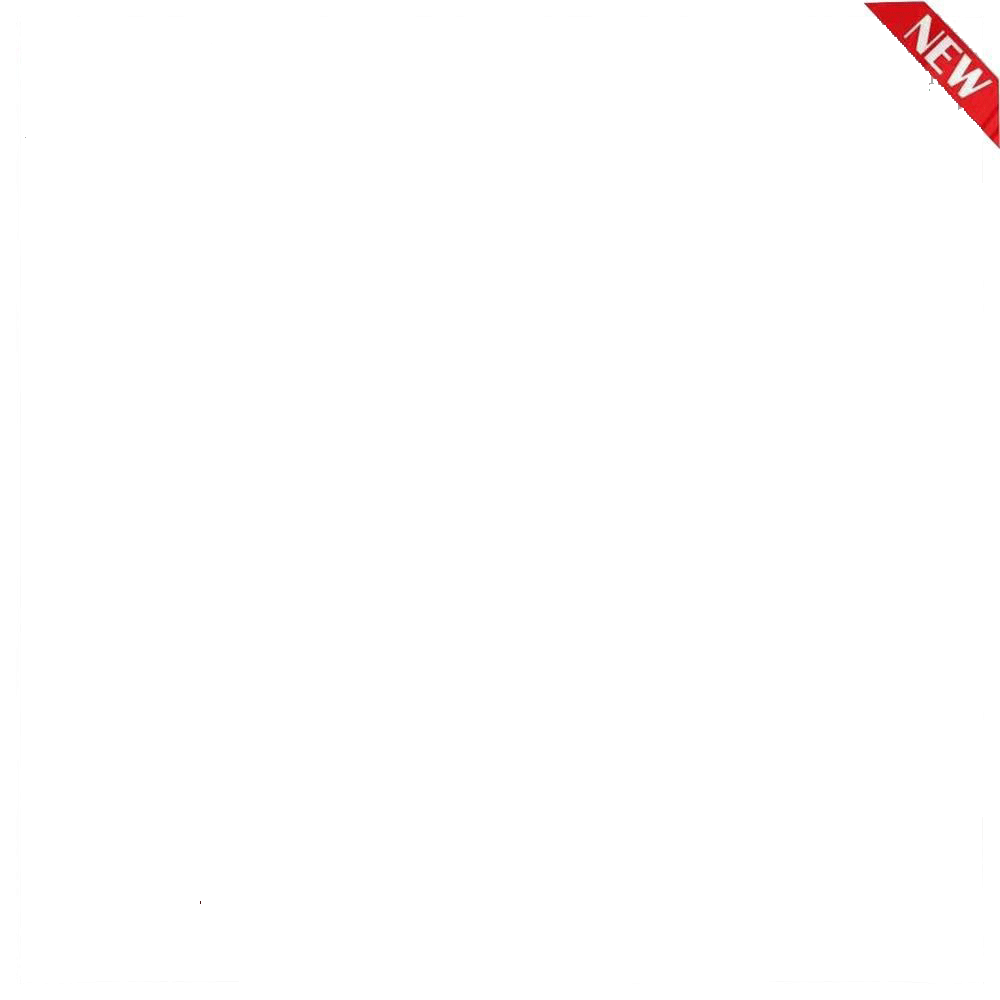 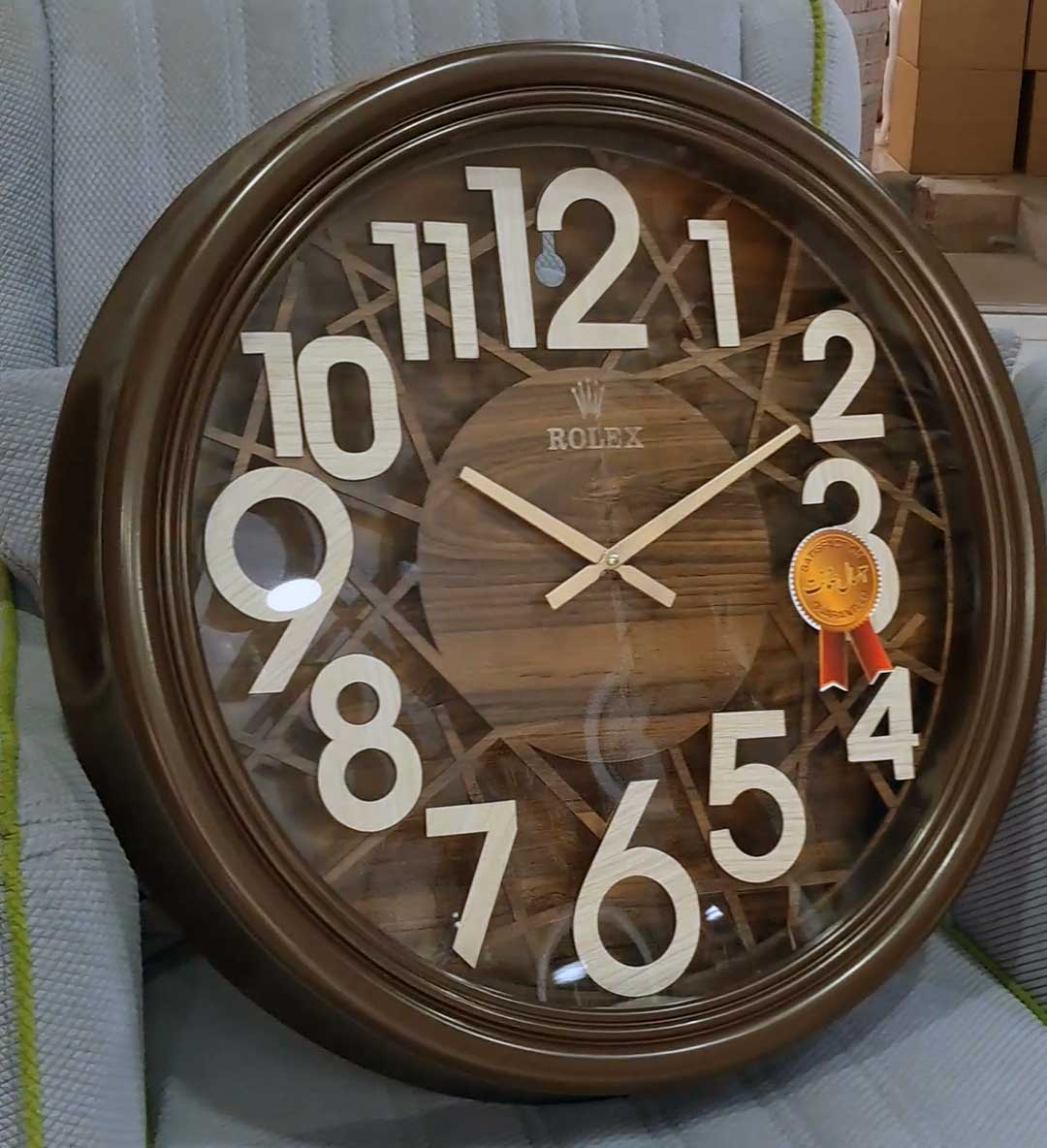 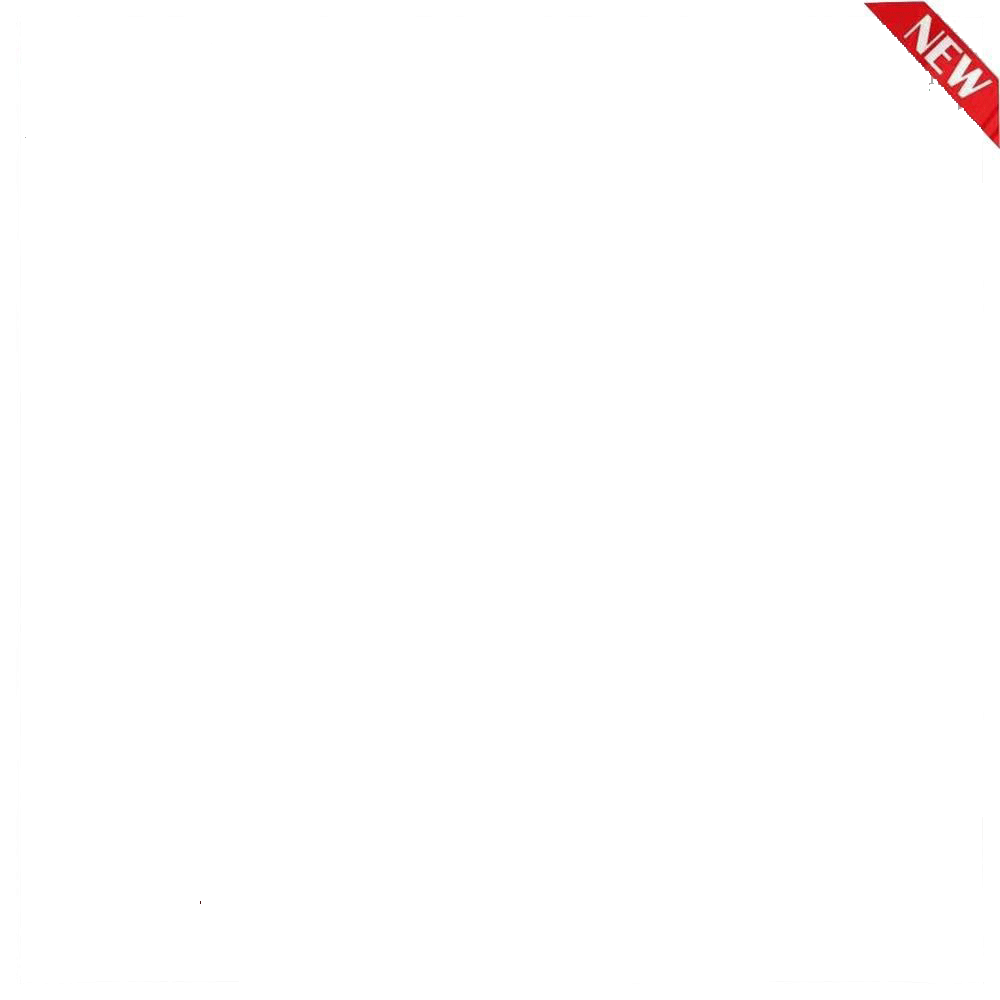 مدل رولکس 701
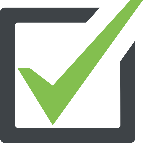 در چهار رنگ  مختلف
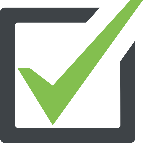 یکسال گارانتی موتور
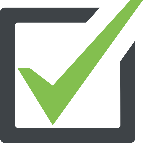 آرامگرد و بی صدا
کارتن 4 عددی
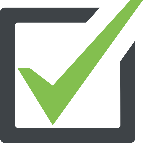 جنس بدنه ای بی اس پلاستیک
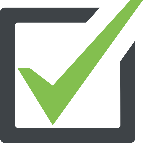 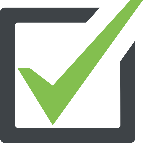 قطر 60 سانت
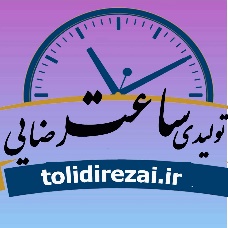 قیمت 420000 تومان
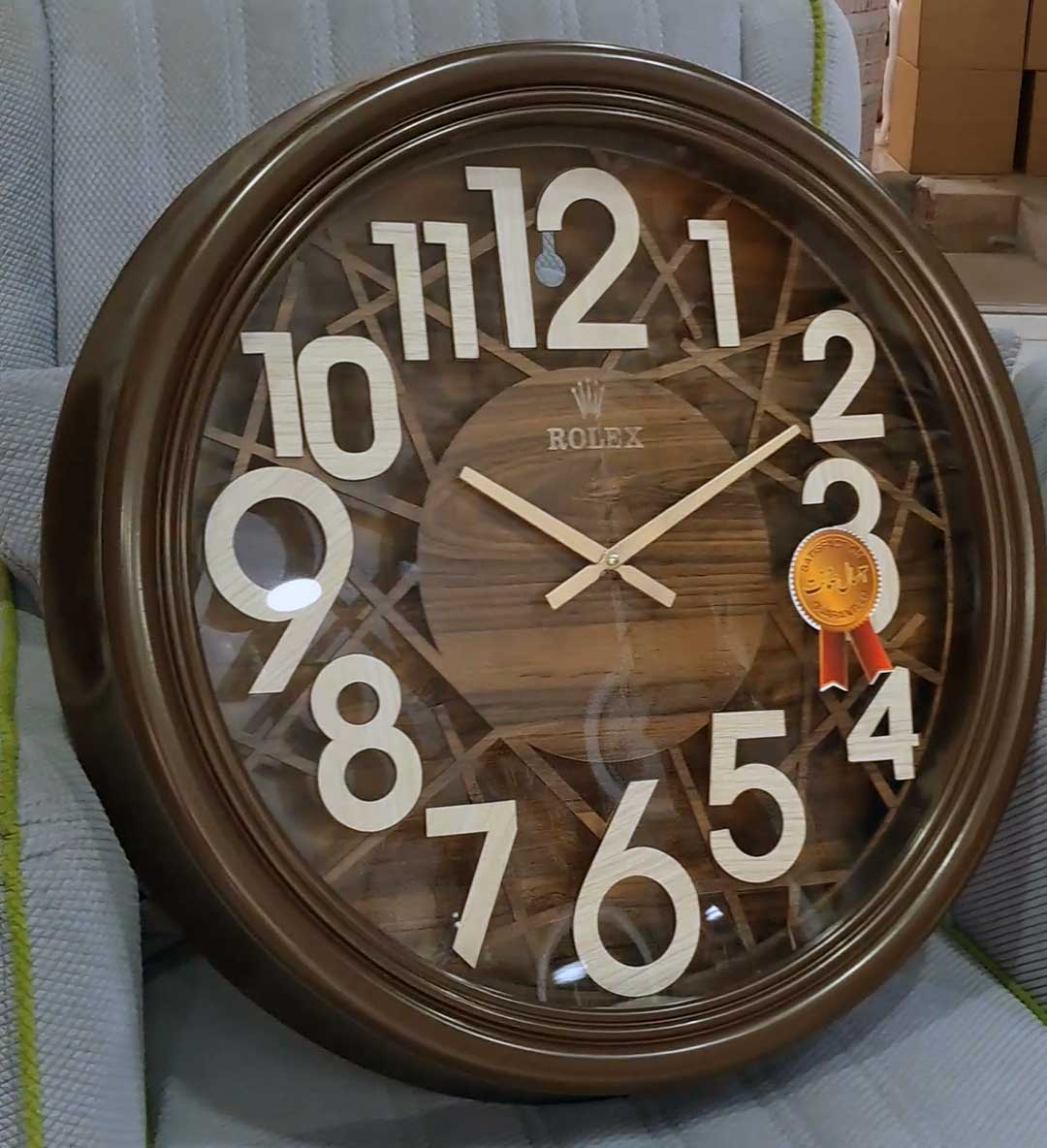 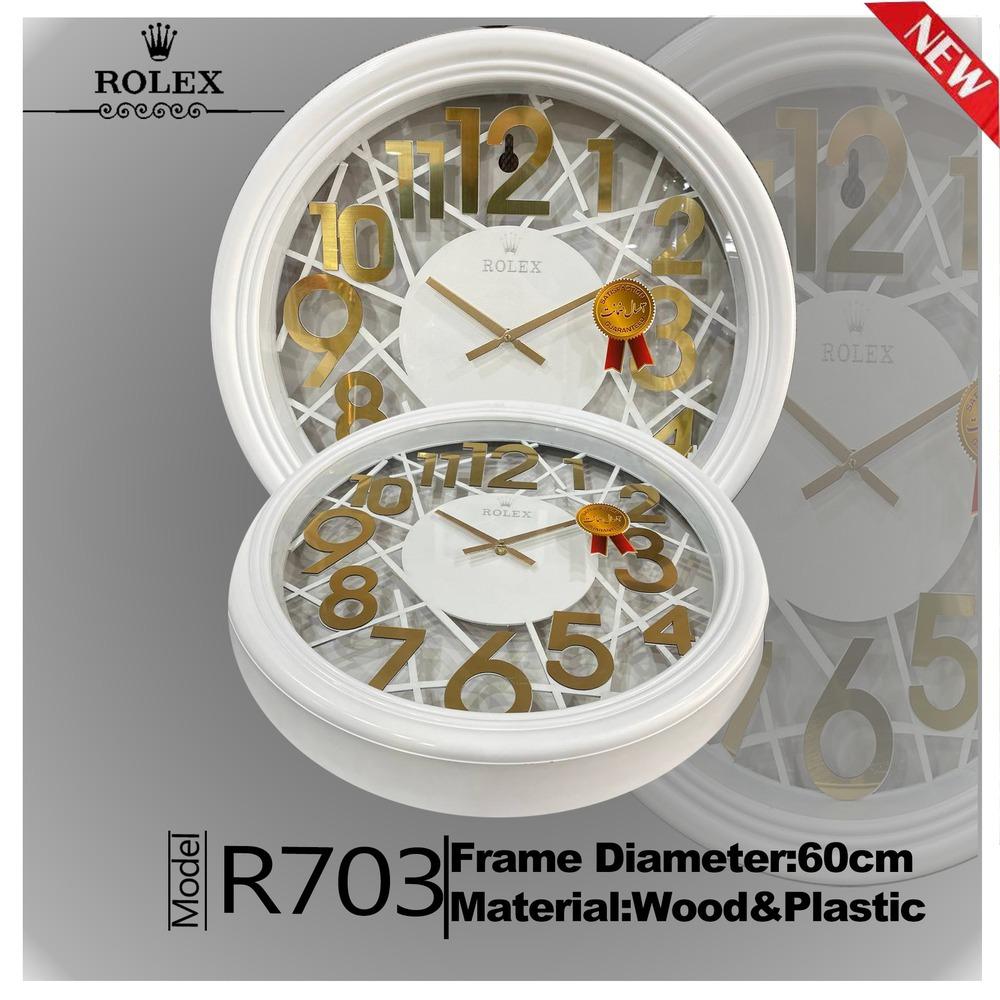 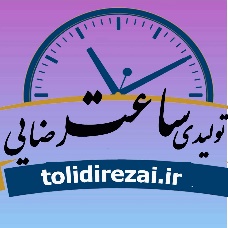 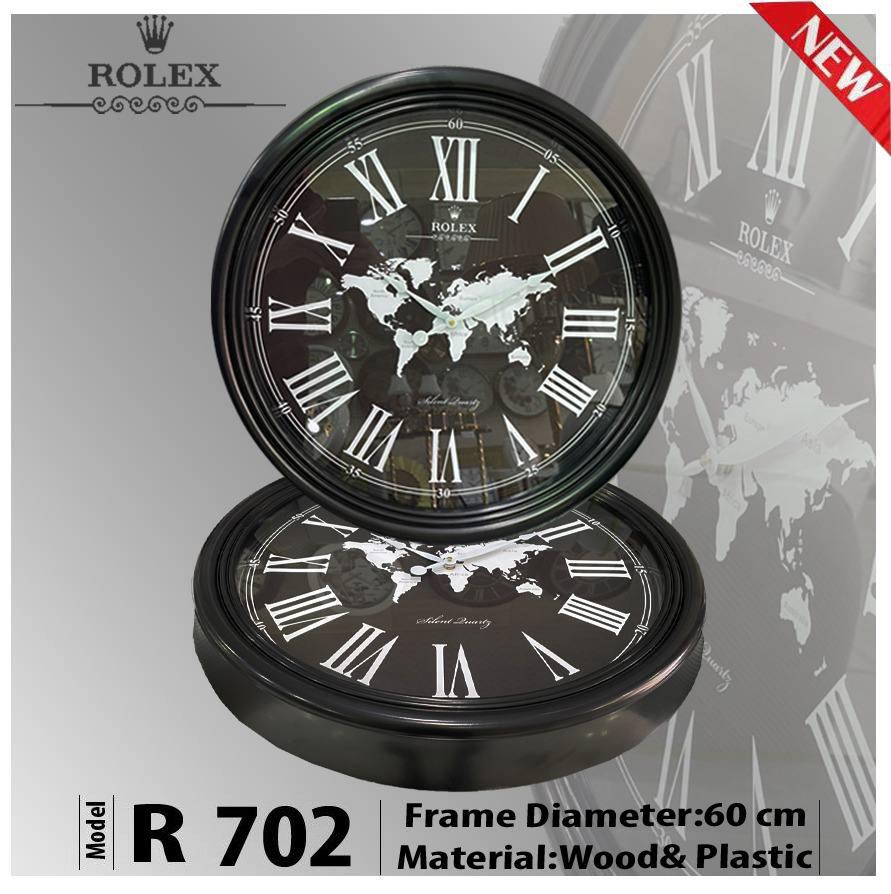 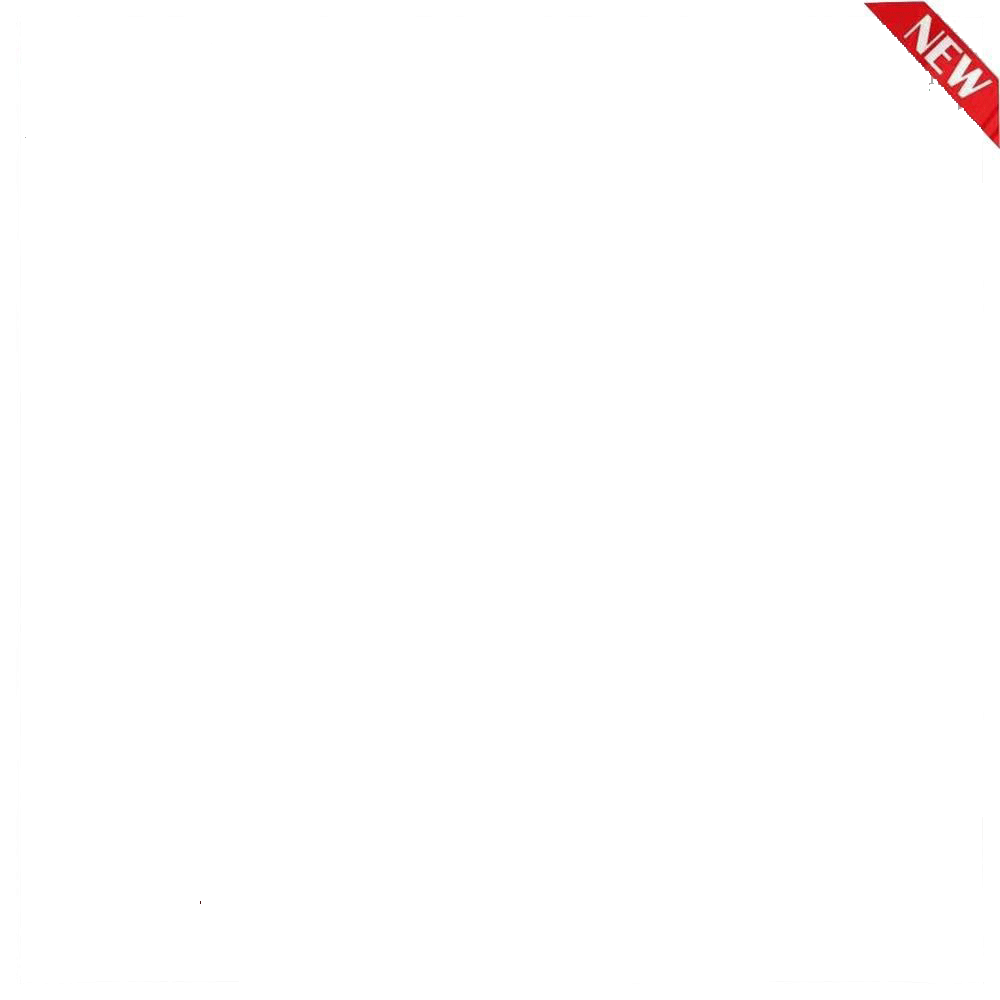 مدل رولکس 702
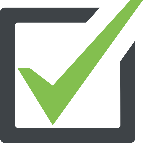 در چهار رنگ  مختلف
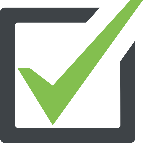 یکسال گارانتی موتور
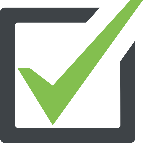 آرامگرد و بی صدا
کارتن 4 عددی
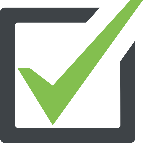 جنس بدنه ای بی اس پلاستیک
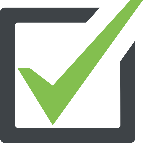 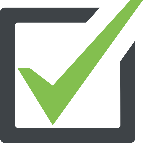 قطر 60 سانت
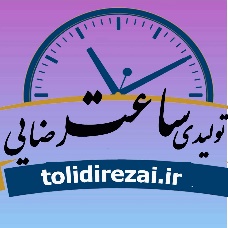 قیمت 420000 تومان
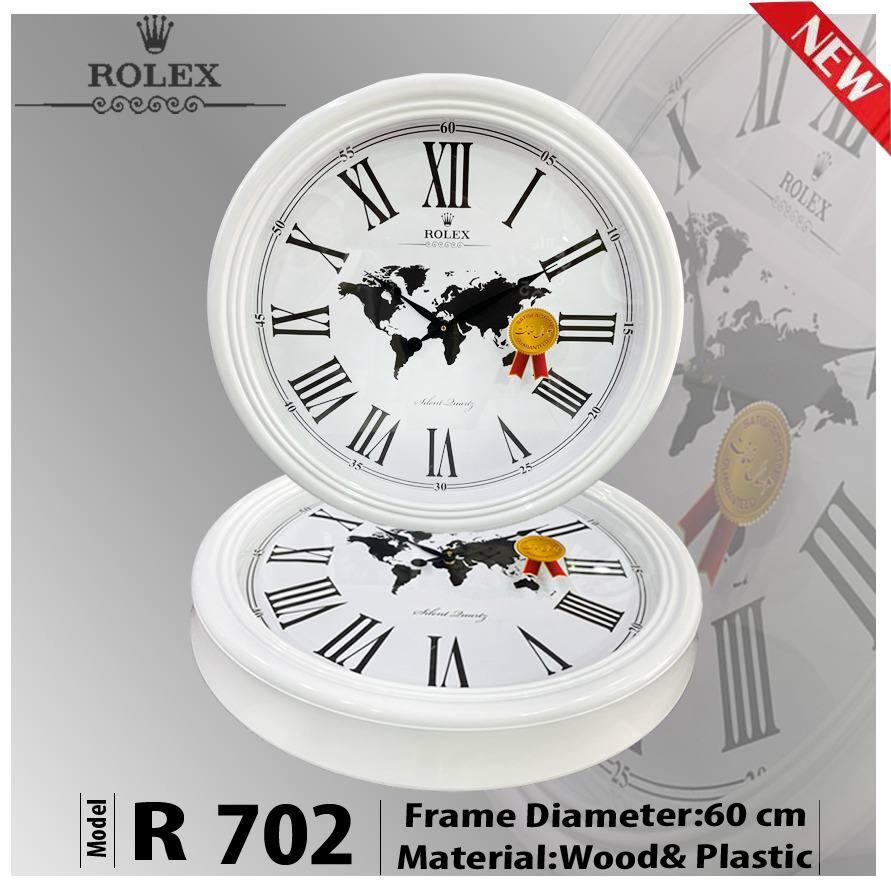 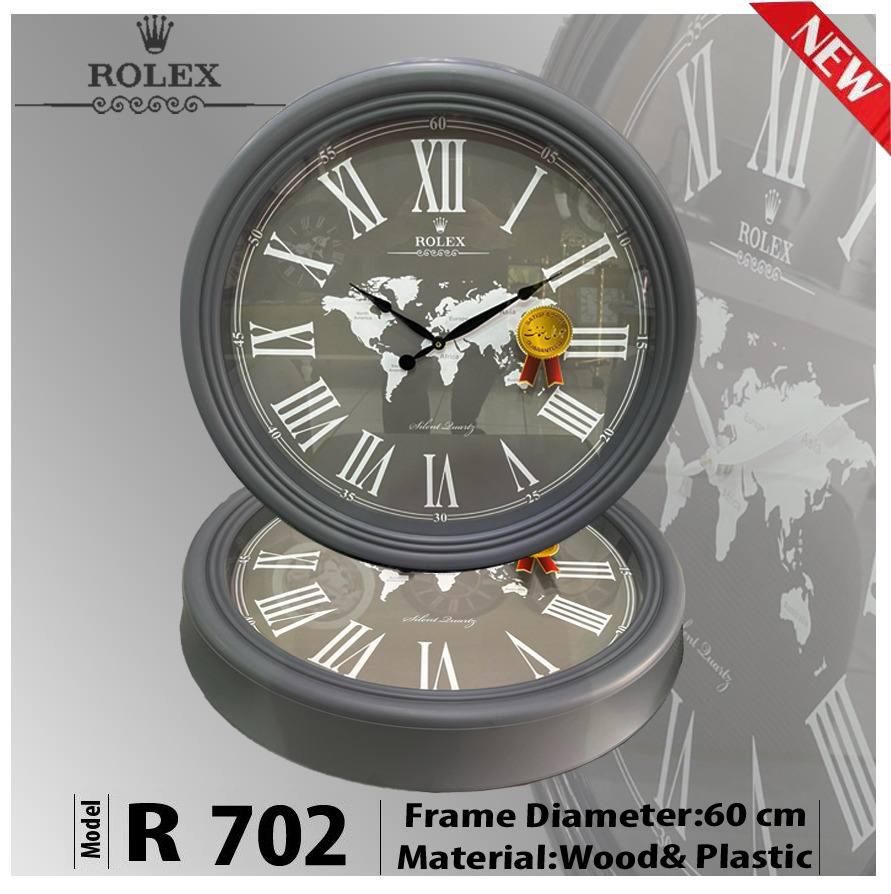 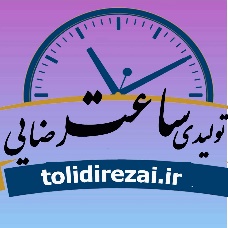 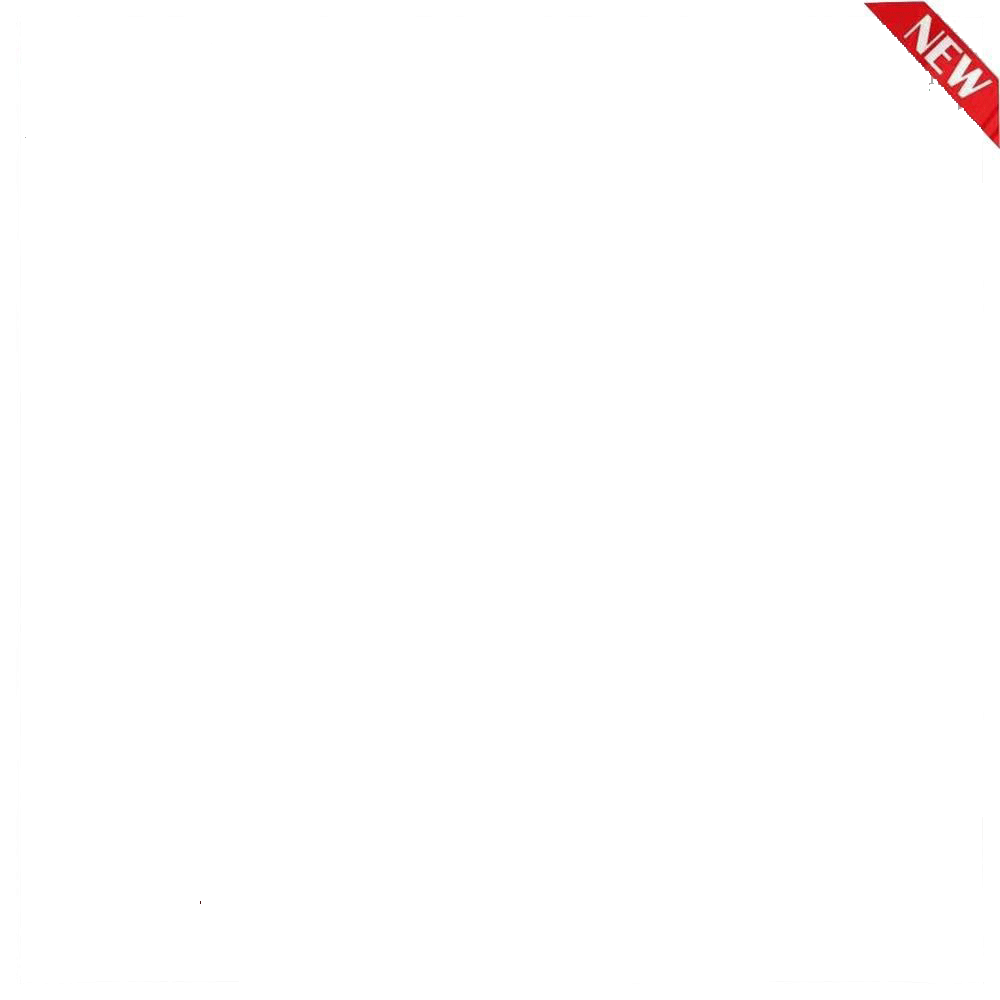 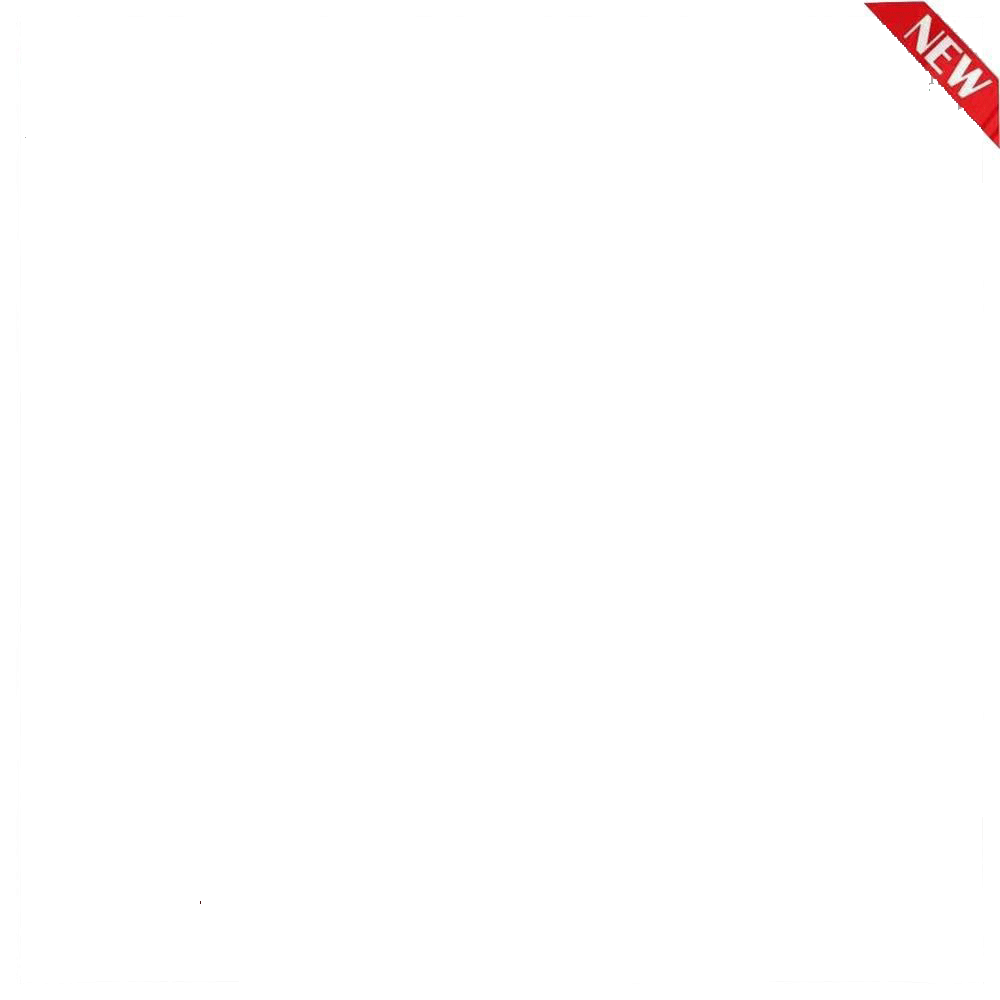 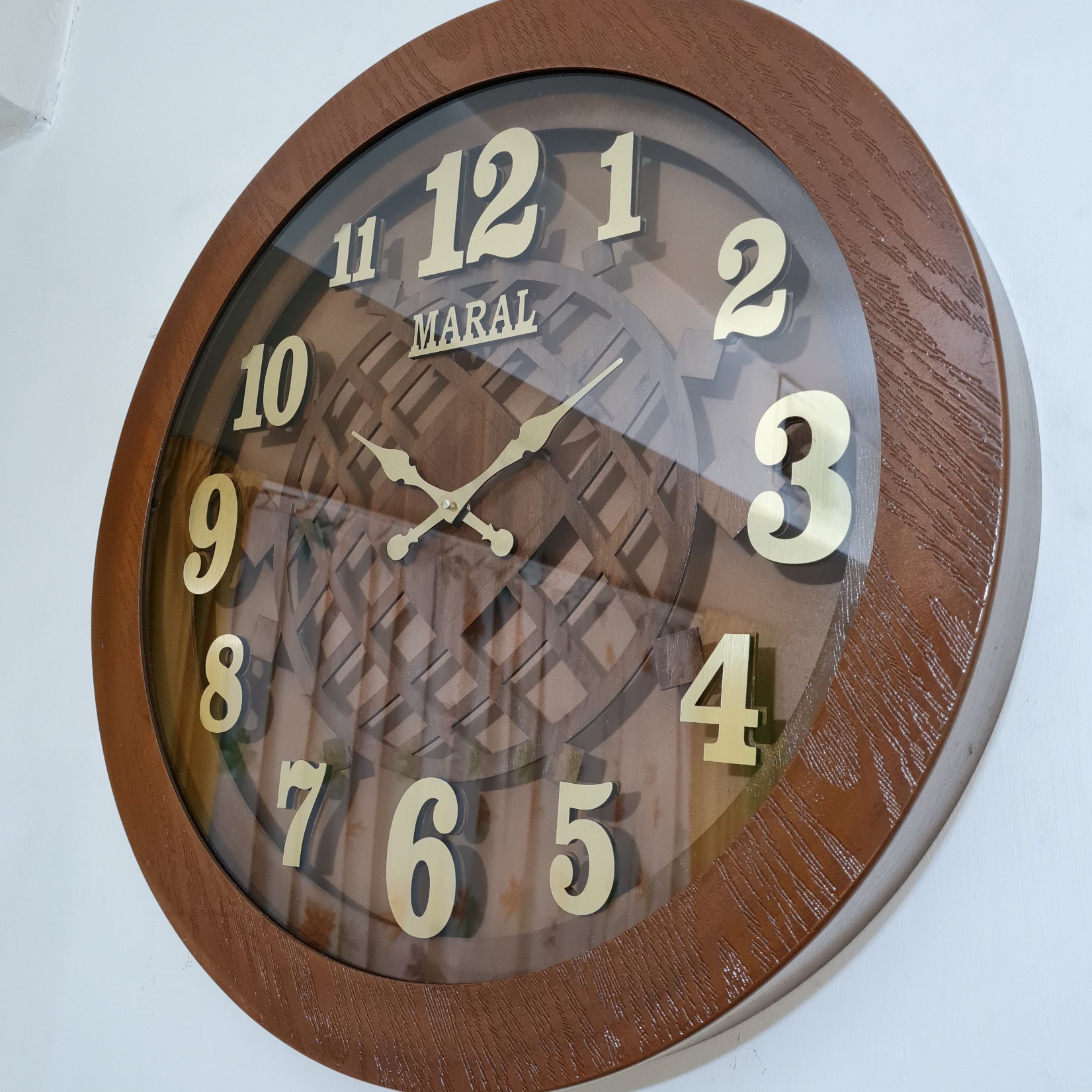 مدل روکس چوبی 111
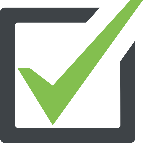 در چهار رنگ  مختلف
یکسال گارانتی موتور
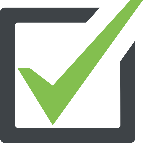 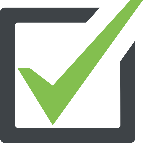 آرامگرد و بی صدا
کارتن 4 عددی
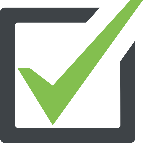 جنس بدنه چوبی
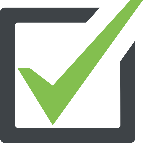 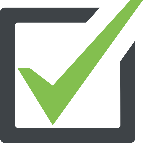 قطر 60 سانت
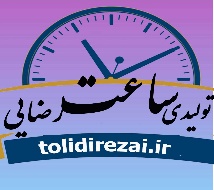 قیمت 480000تومان
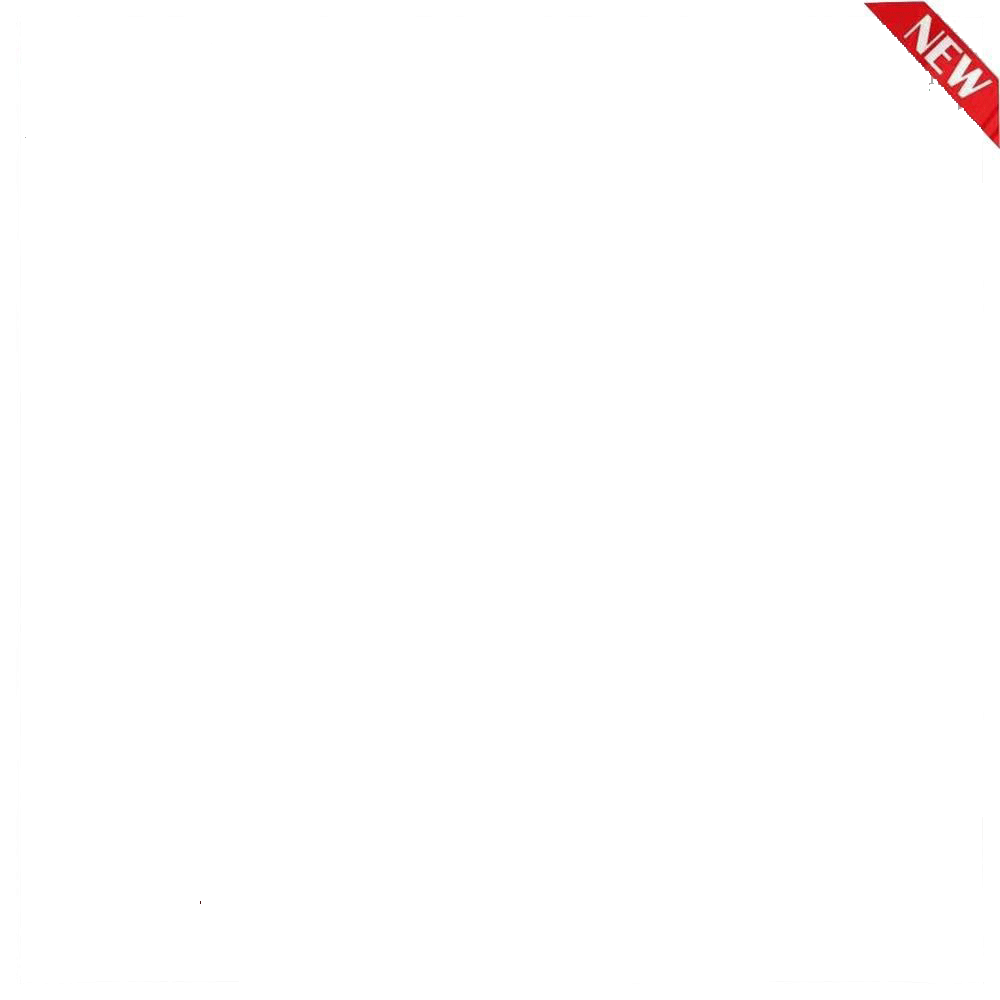 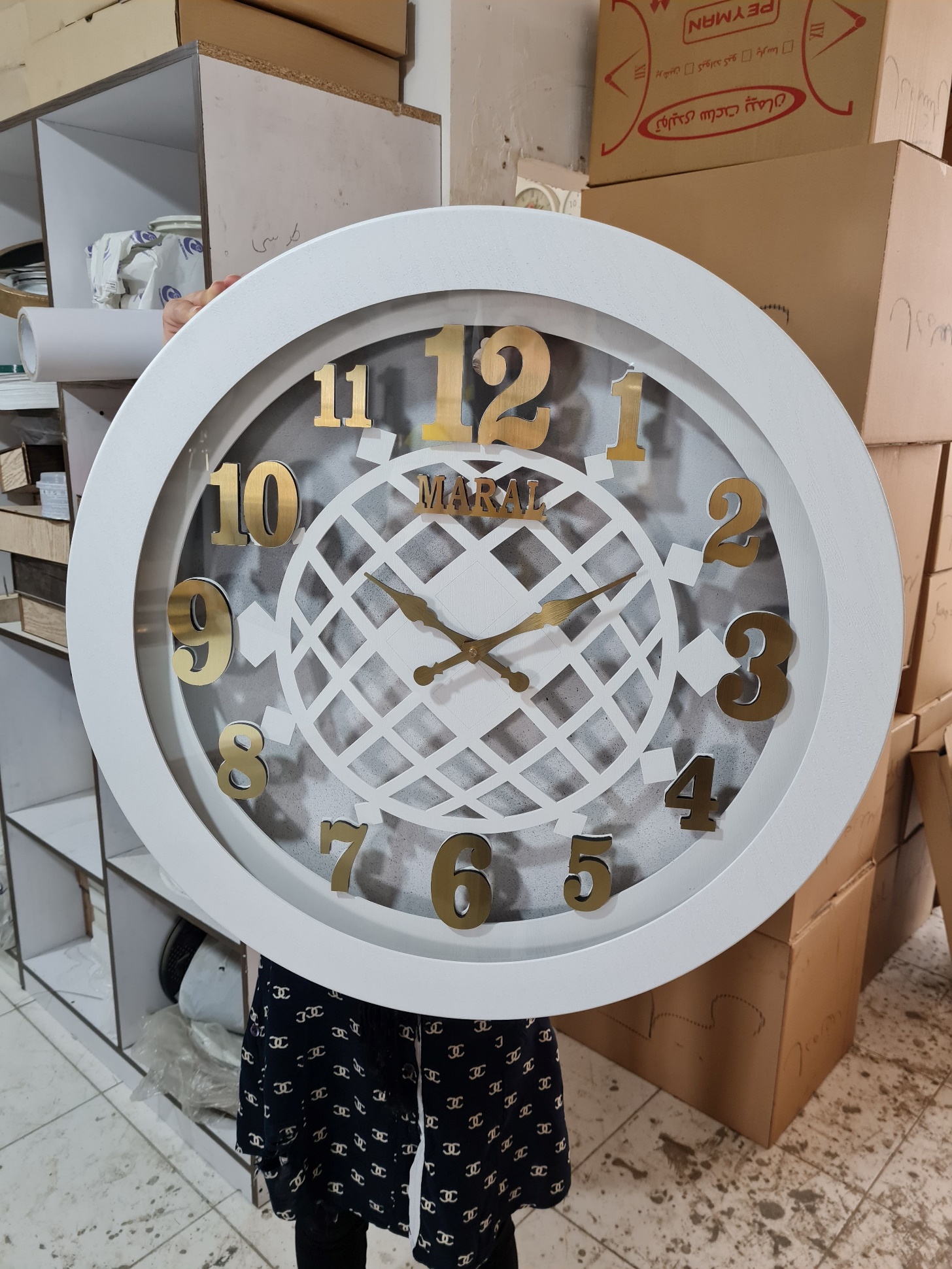 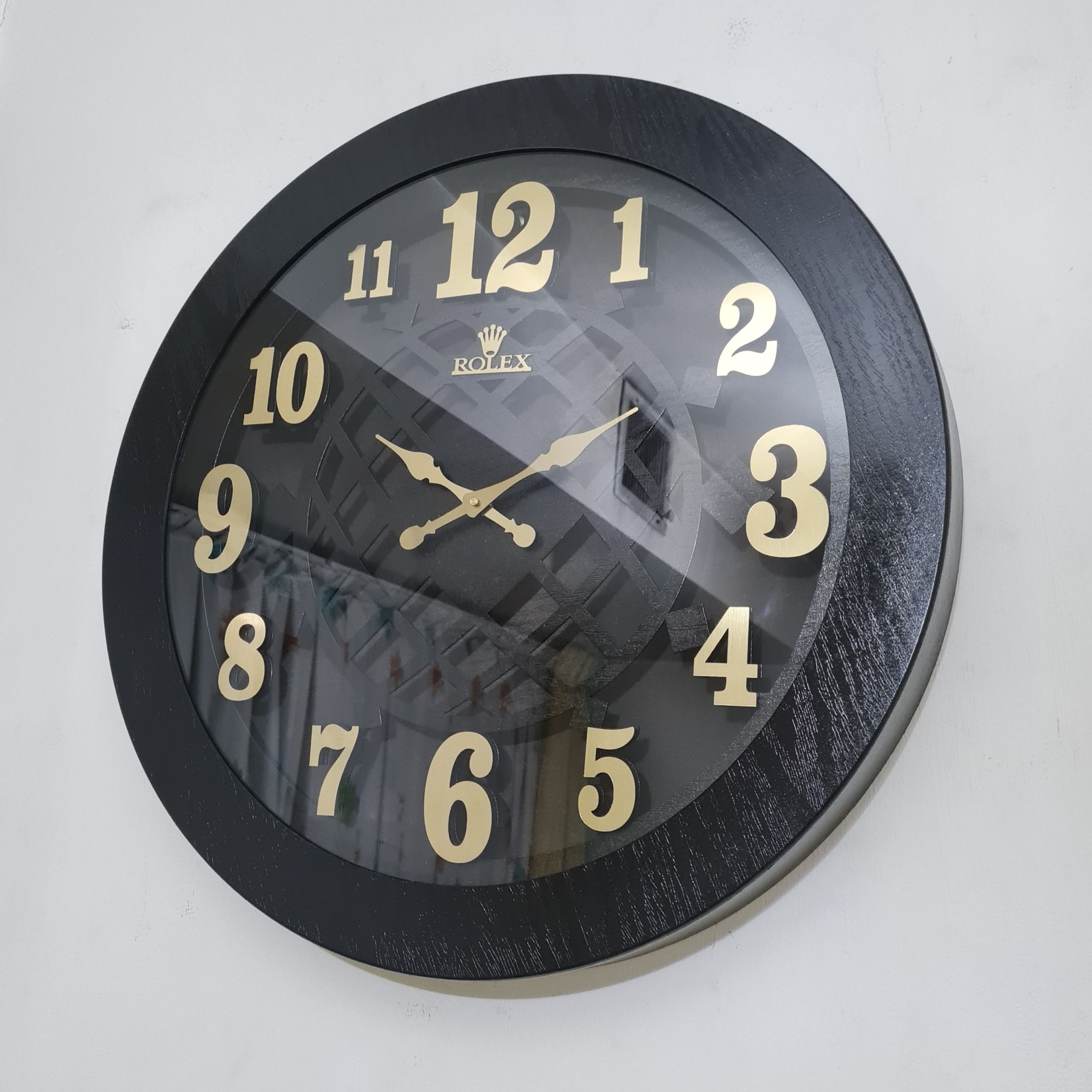 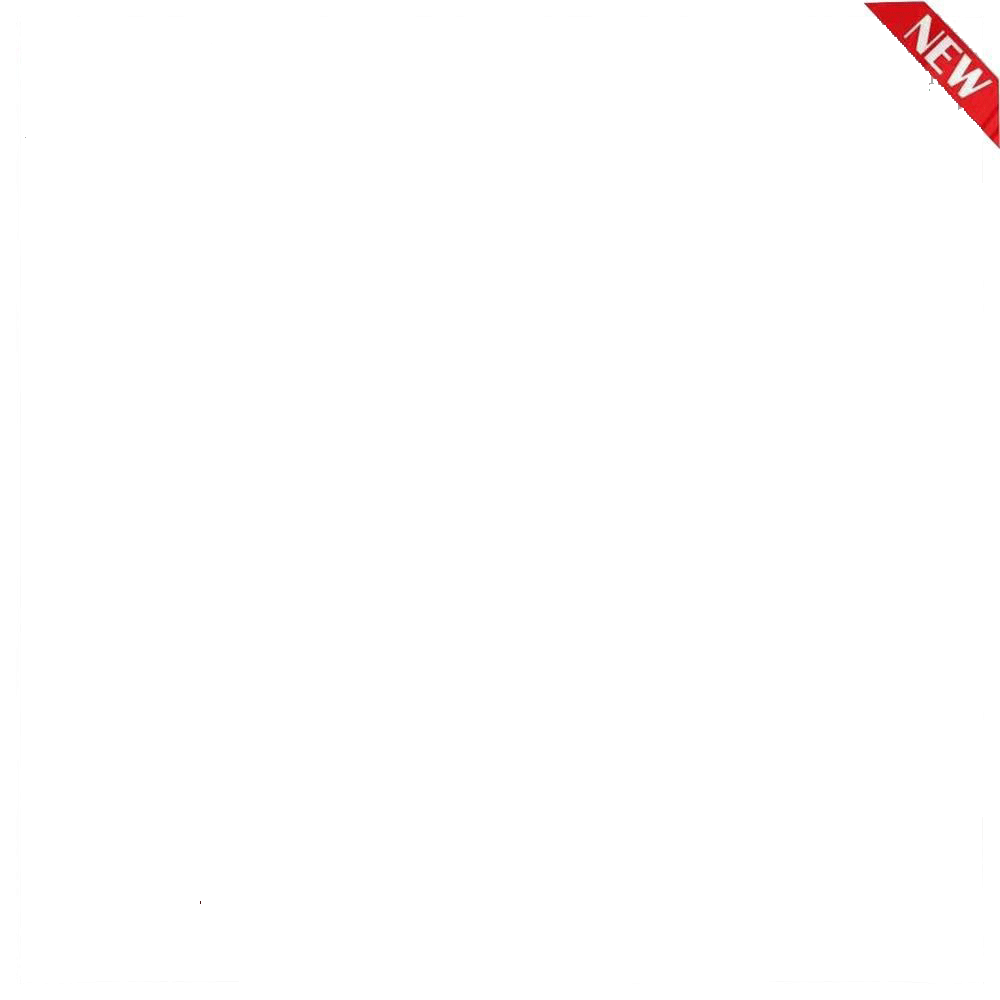 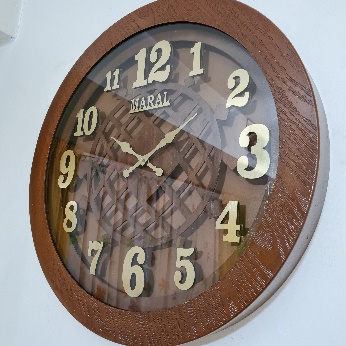 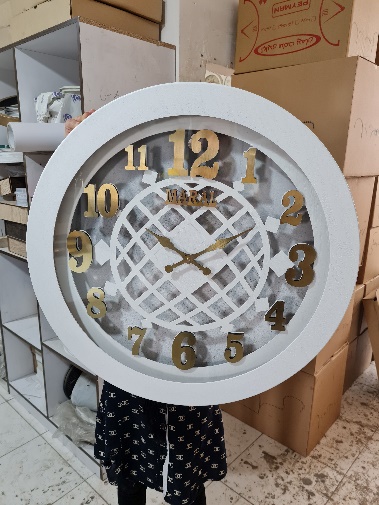 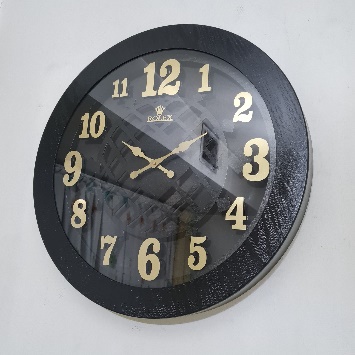 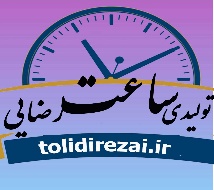 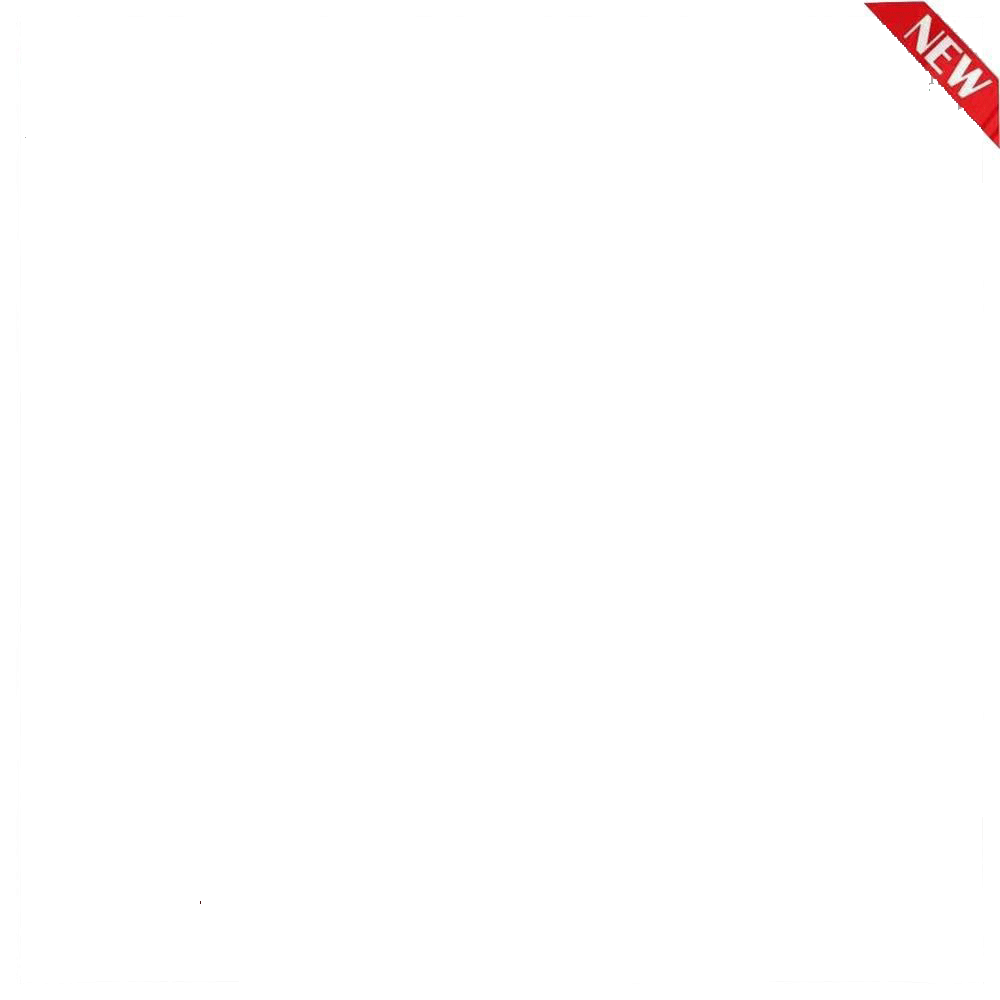 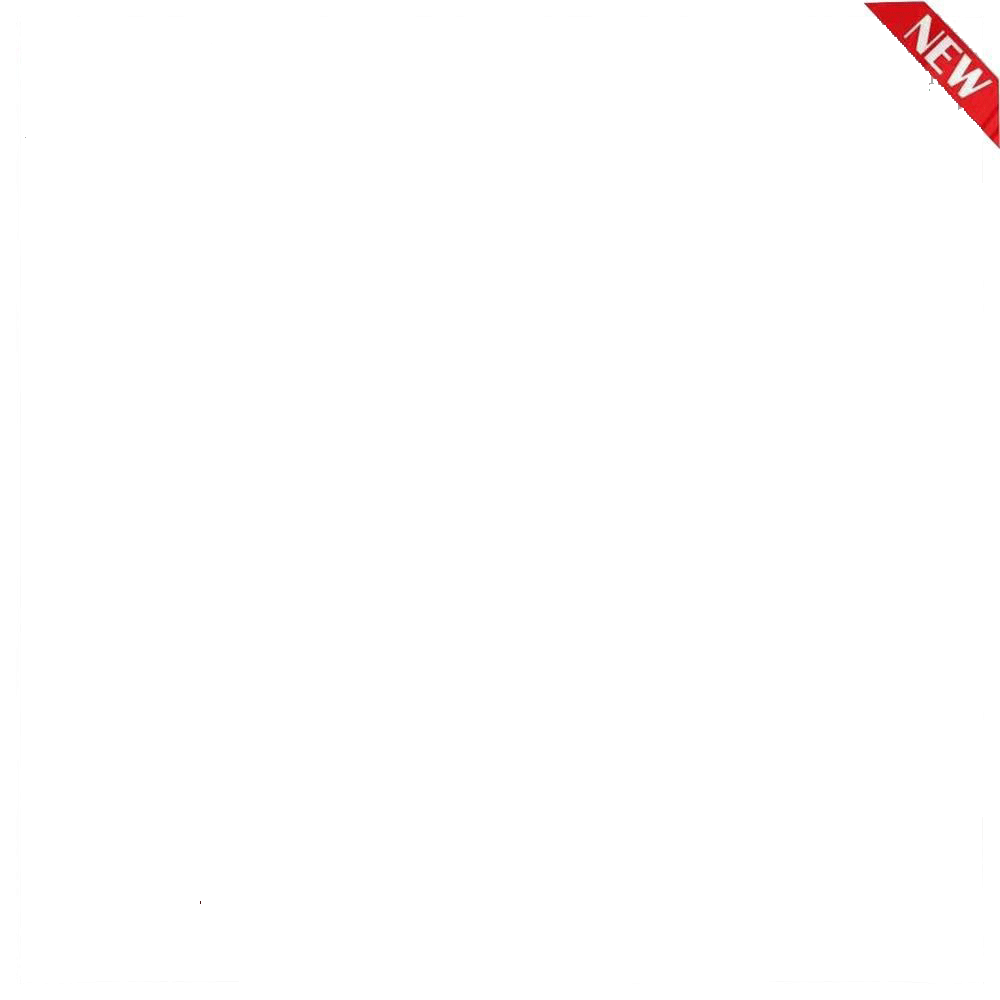 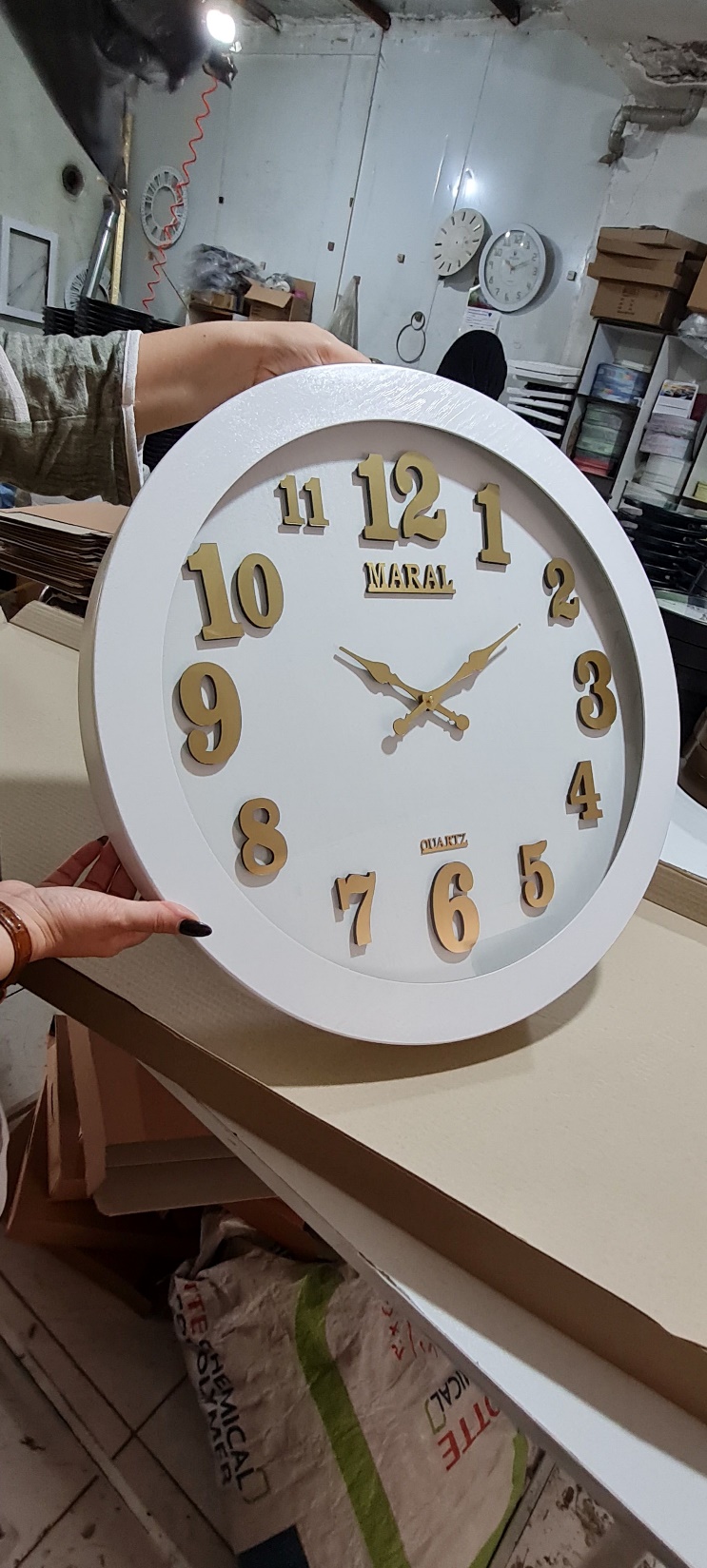 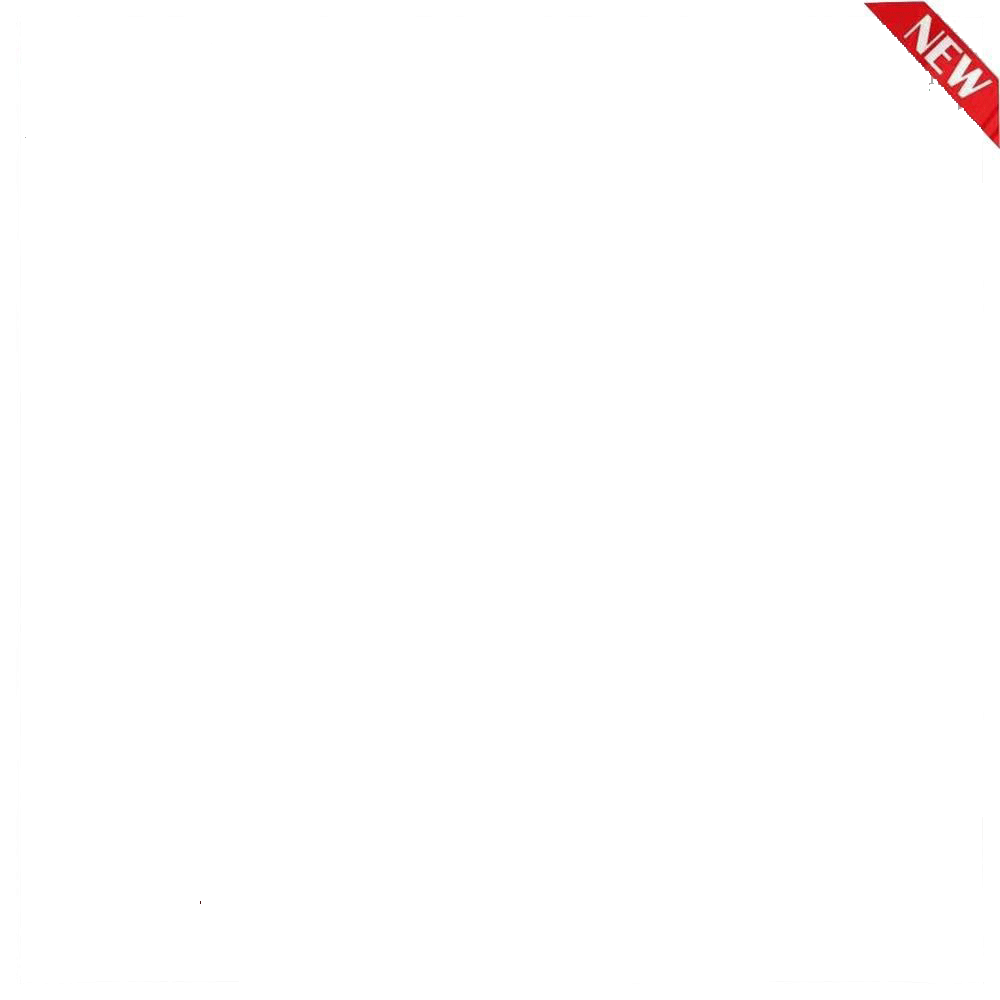 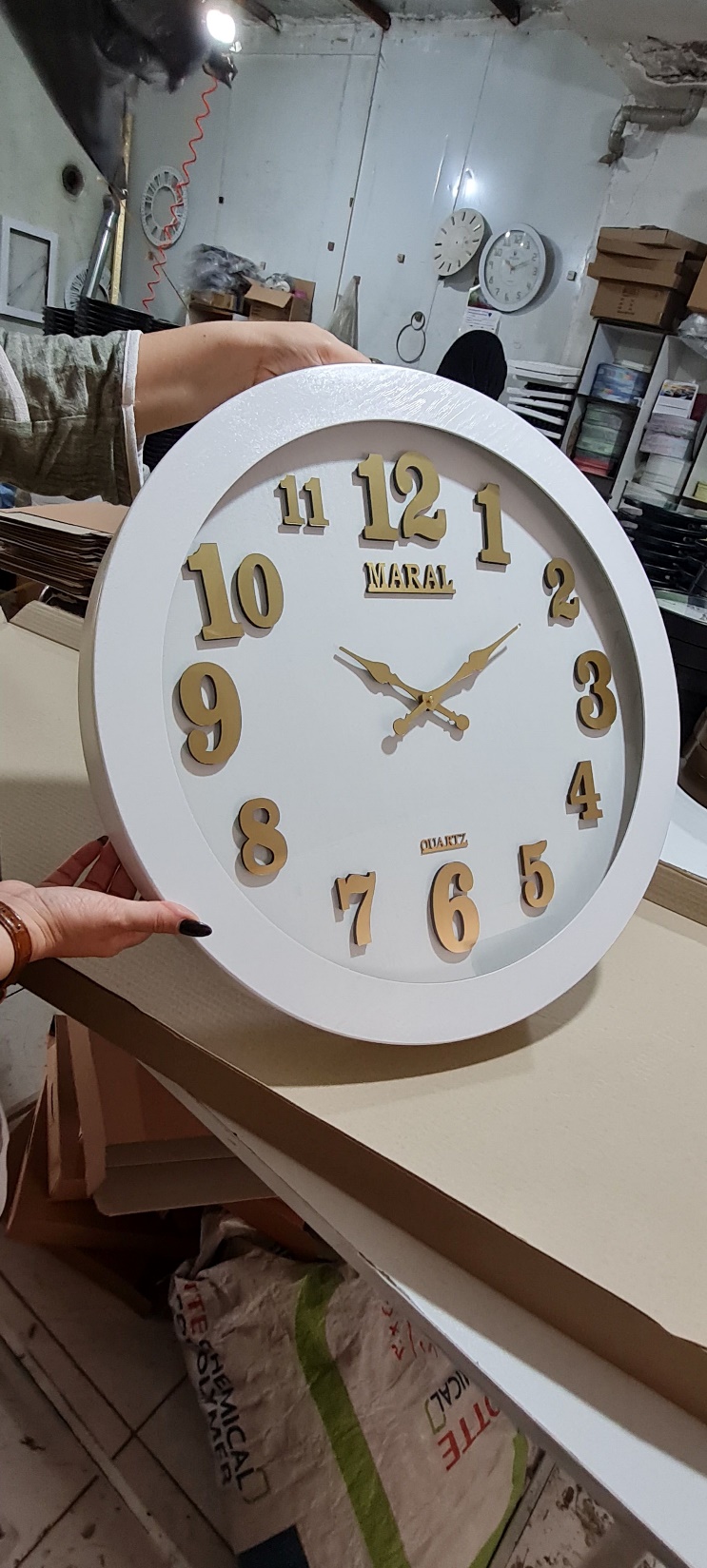 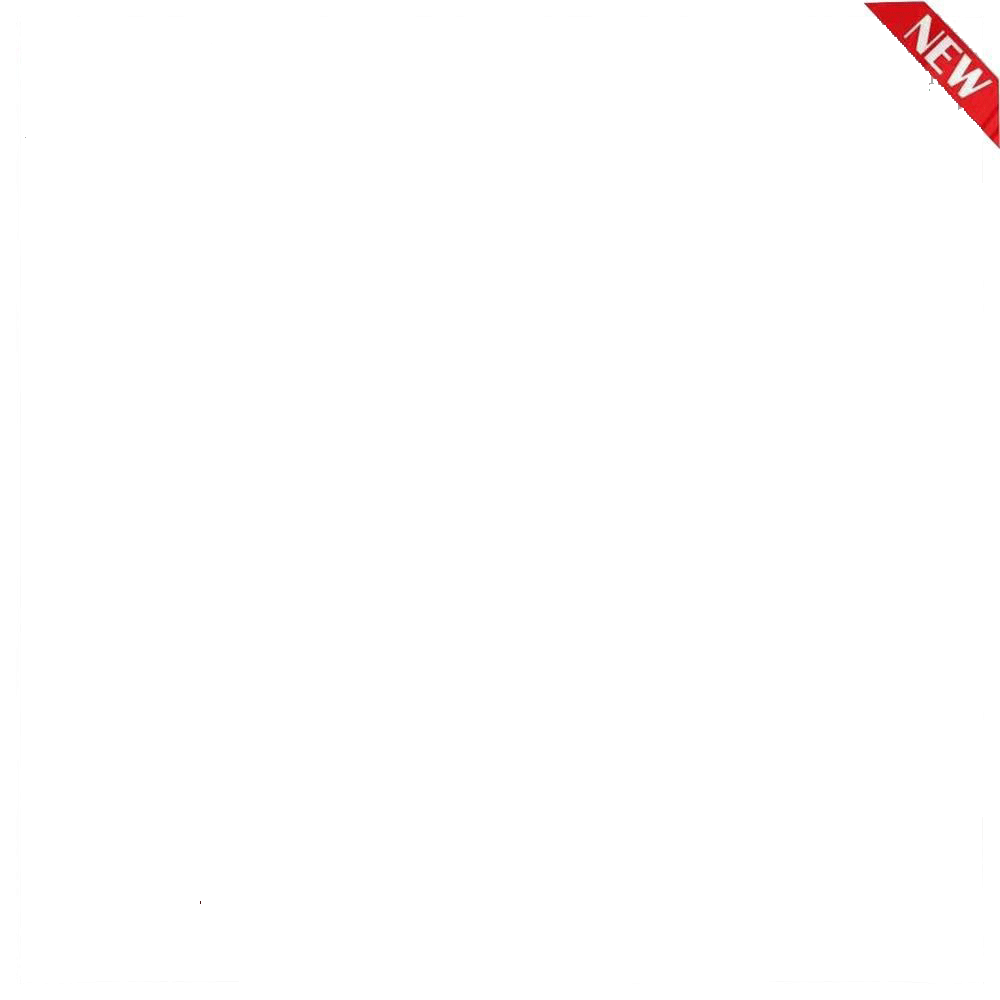 مدل روکس چوبی 110
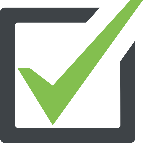 در چهار رنگ  مختلف
یکسال گارانتی موتور
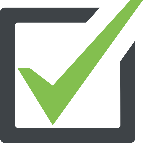 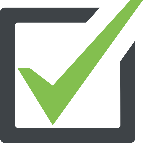 آرامگرد و بی صدا
کارتن 4 عددی
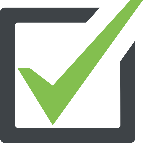 جنس بدنه ای چوبی
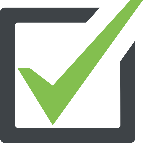 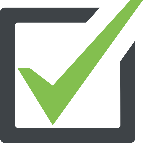 قطر 60 سانت
قیمت 480000تومان
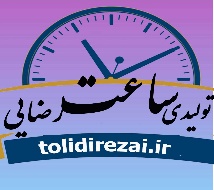 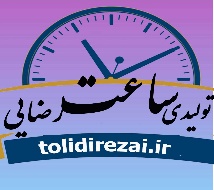 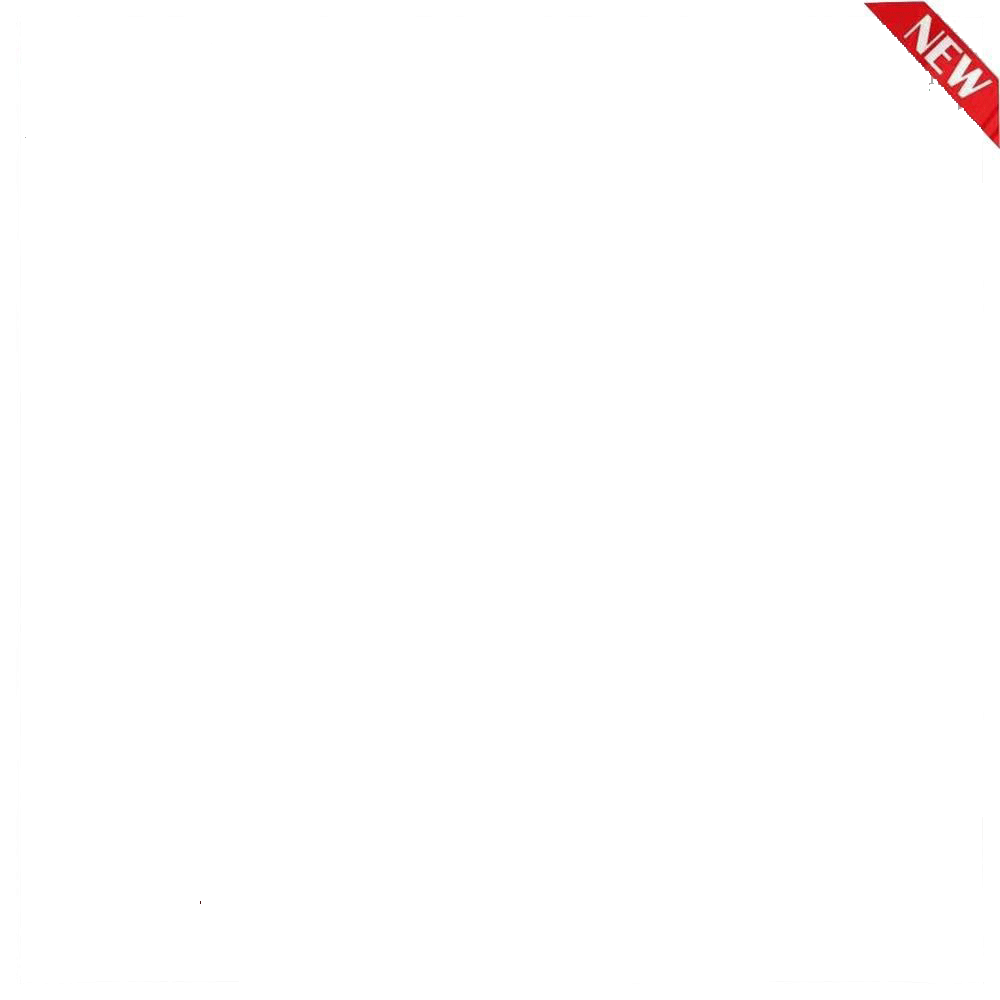 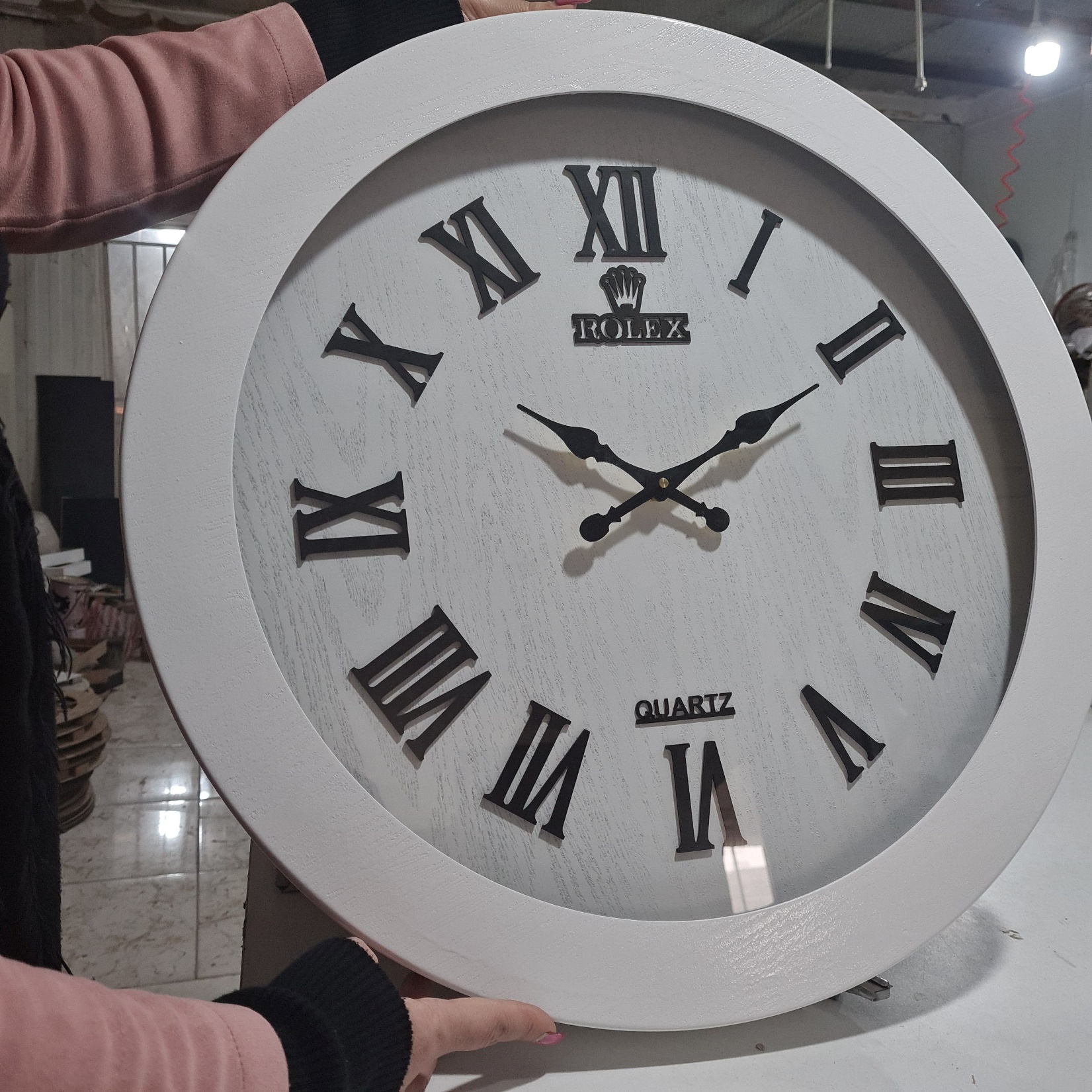 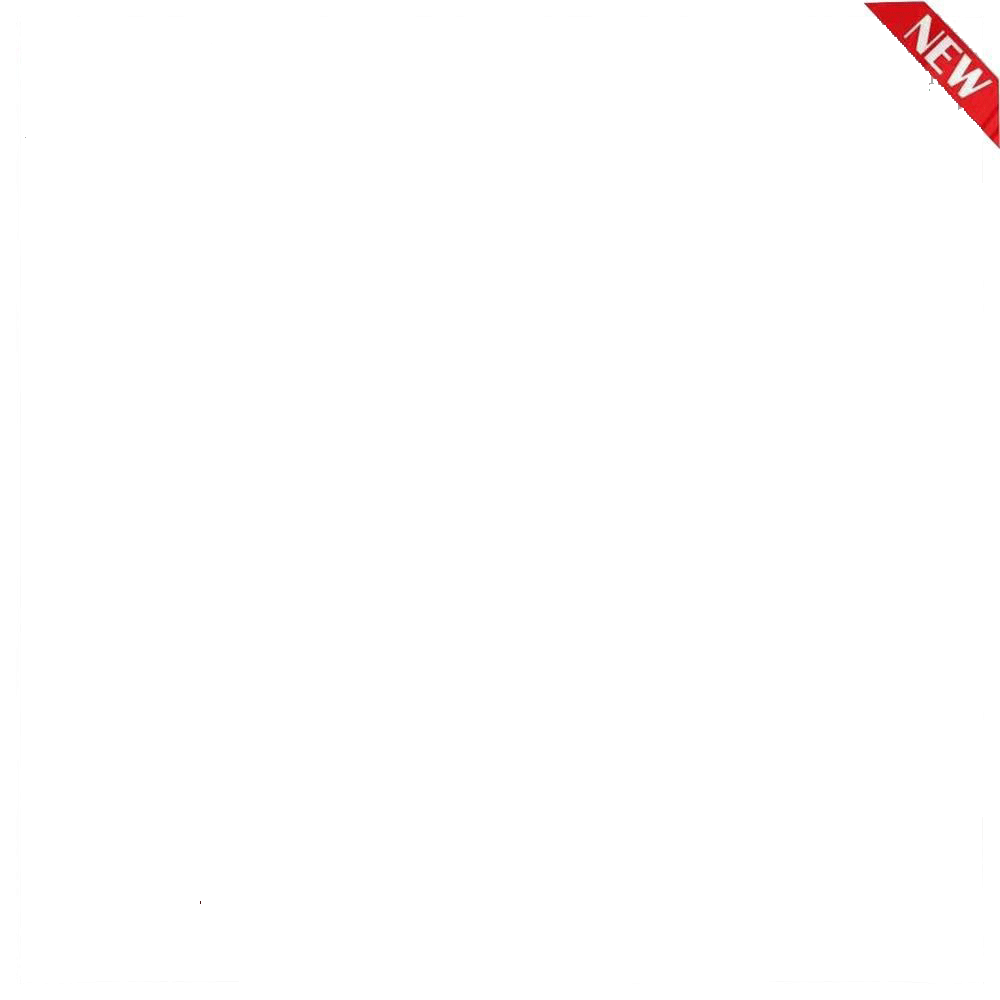 مدل روکس چوبی 110
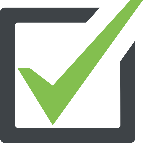 در چهار رنگ  مختلف
یکسال گارانتی موتور
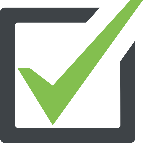 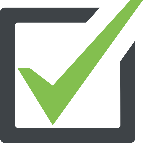 آرامگرد و بی صدا
کارتن 4 عددی
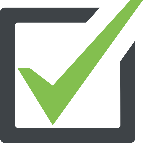 جنس بدنه چوبی
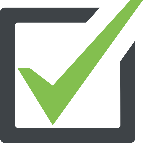 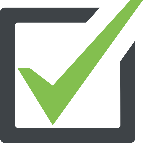 قطر 60 سانت
قیمت 480000تومان
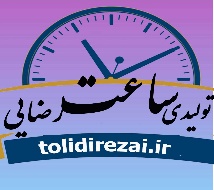 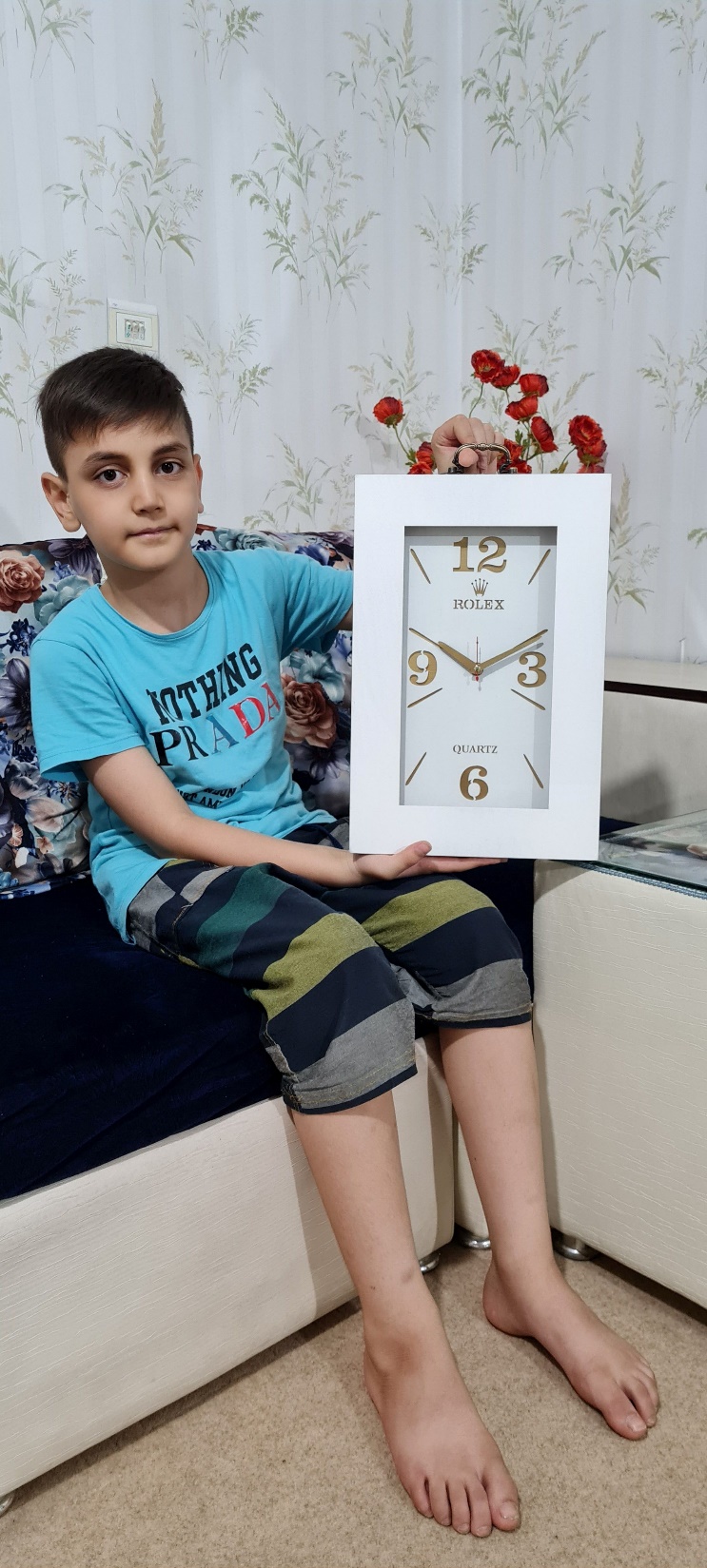 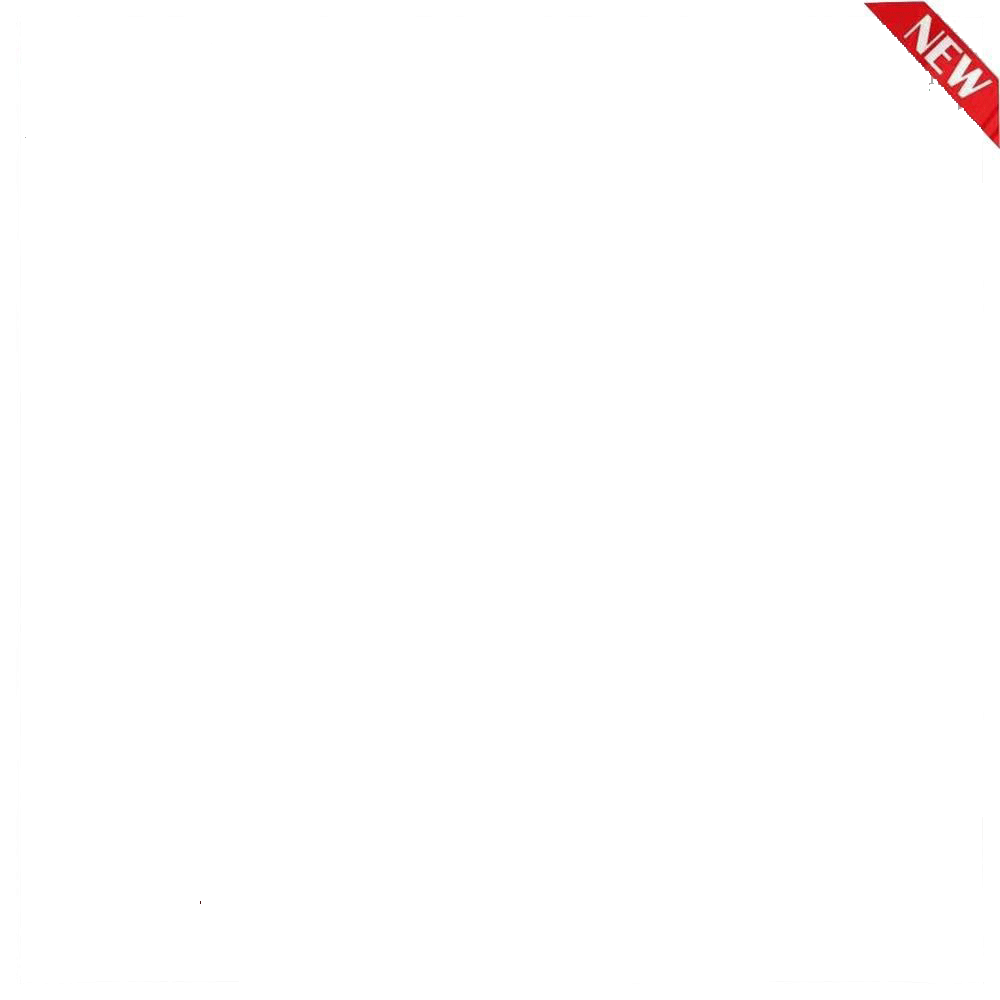 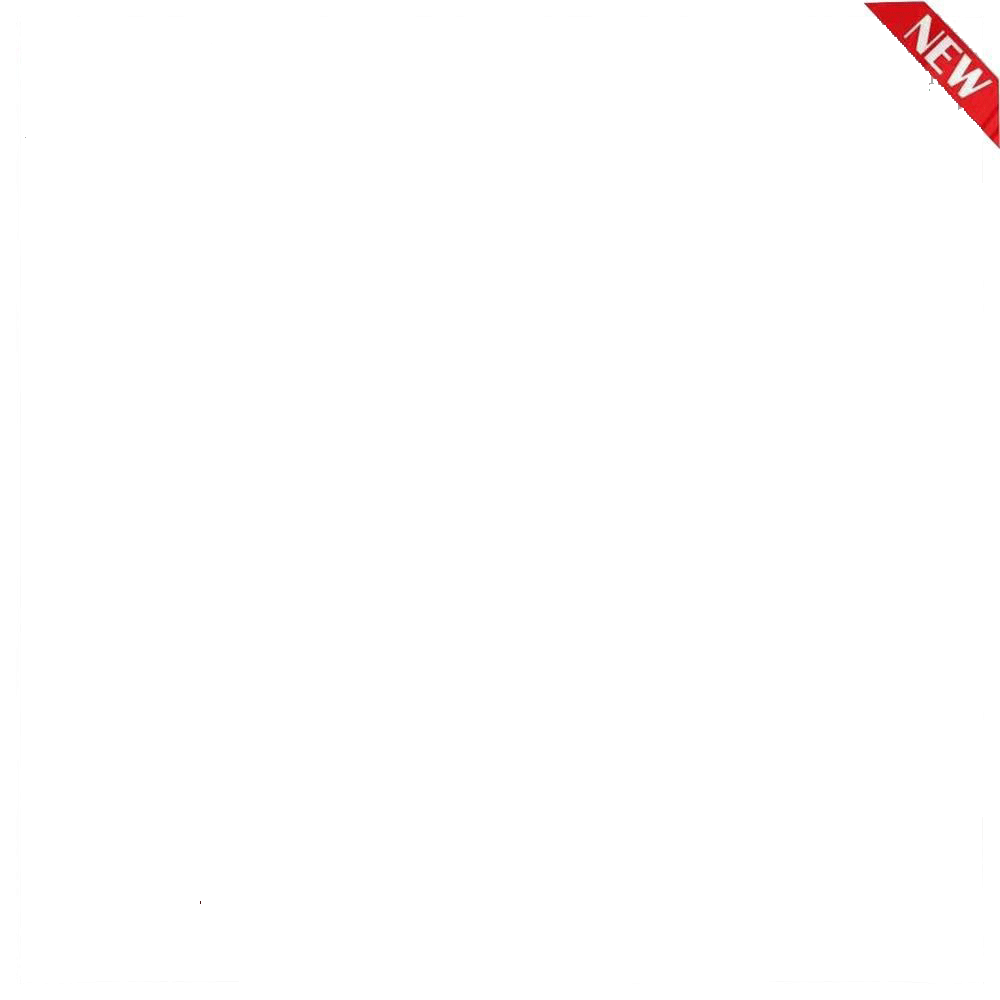 مدل چوبی رومیزی
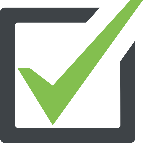 در چهار رنگ  مختلف
دو کاره دیواری و، رو میزی
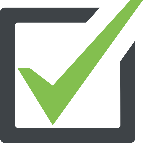 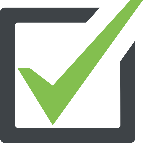 آرامگرد و بی صدا
کارتن 10 عددی
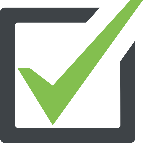 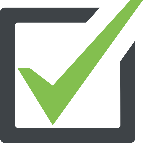 جنس بدنه چوبی
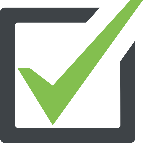 ارتفاع 36 عرض 20 سانت
قیمت 320000تومان
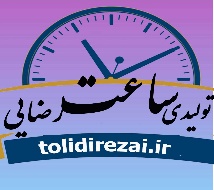 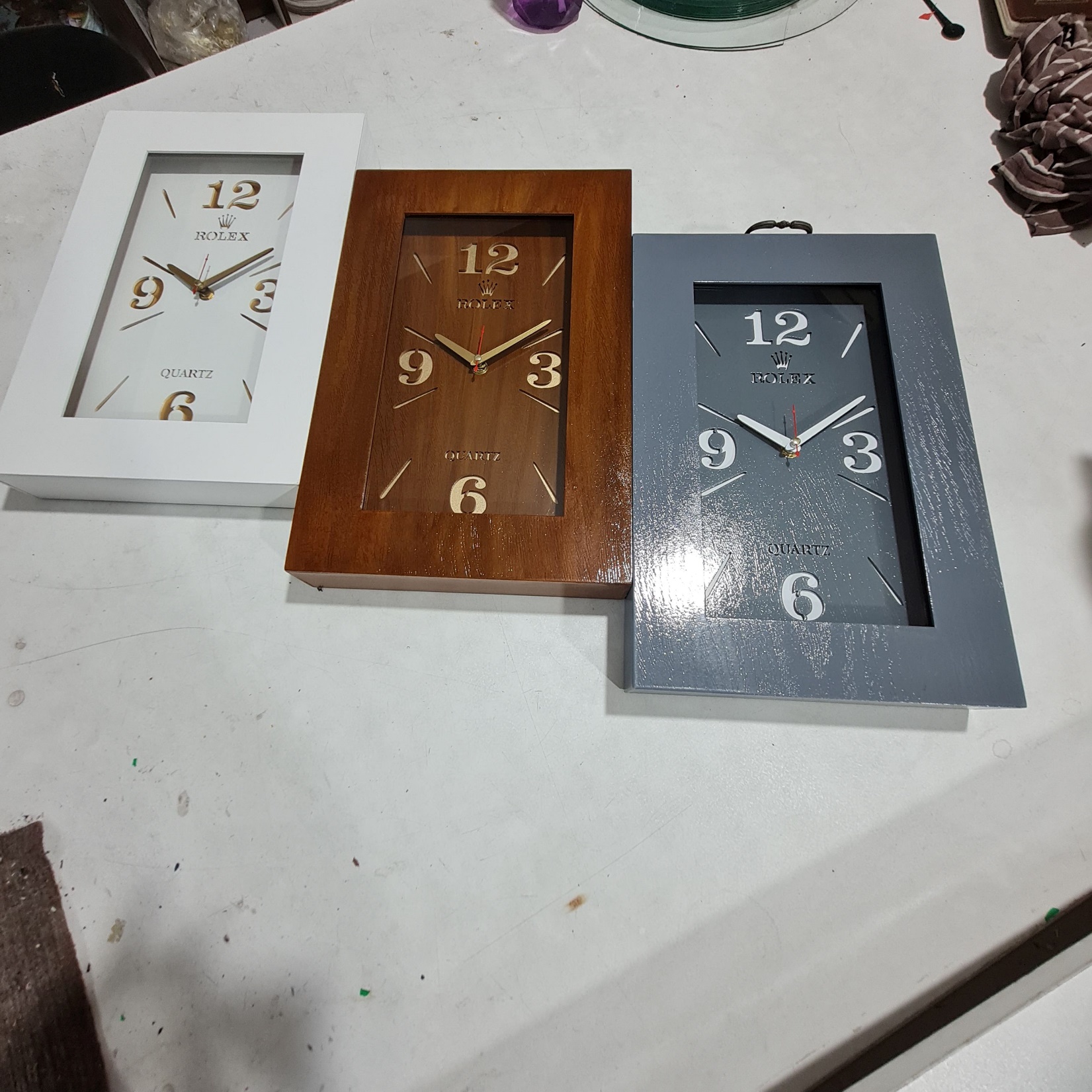 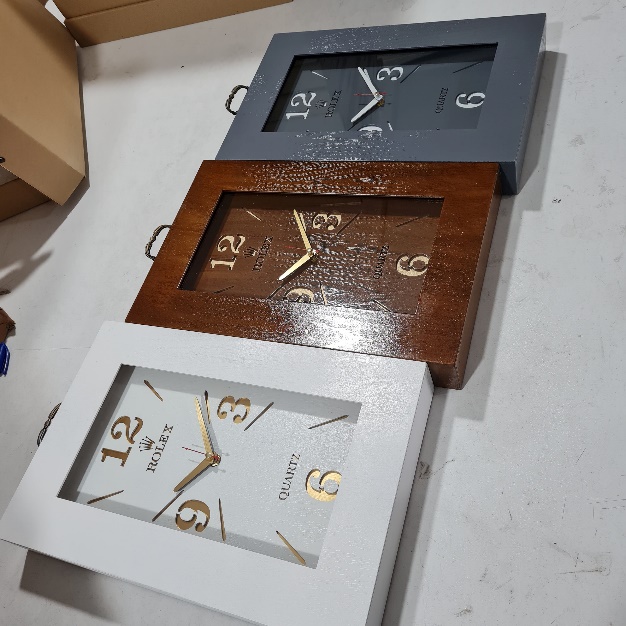 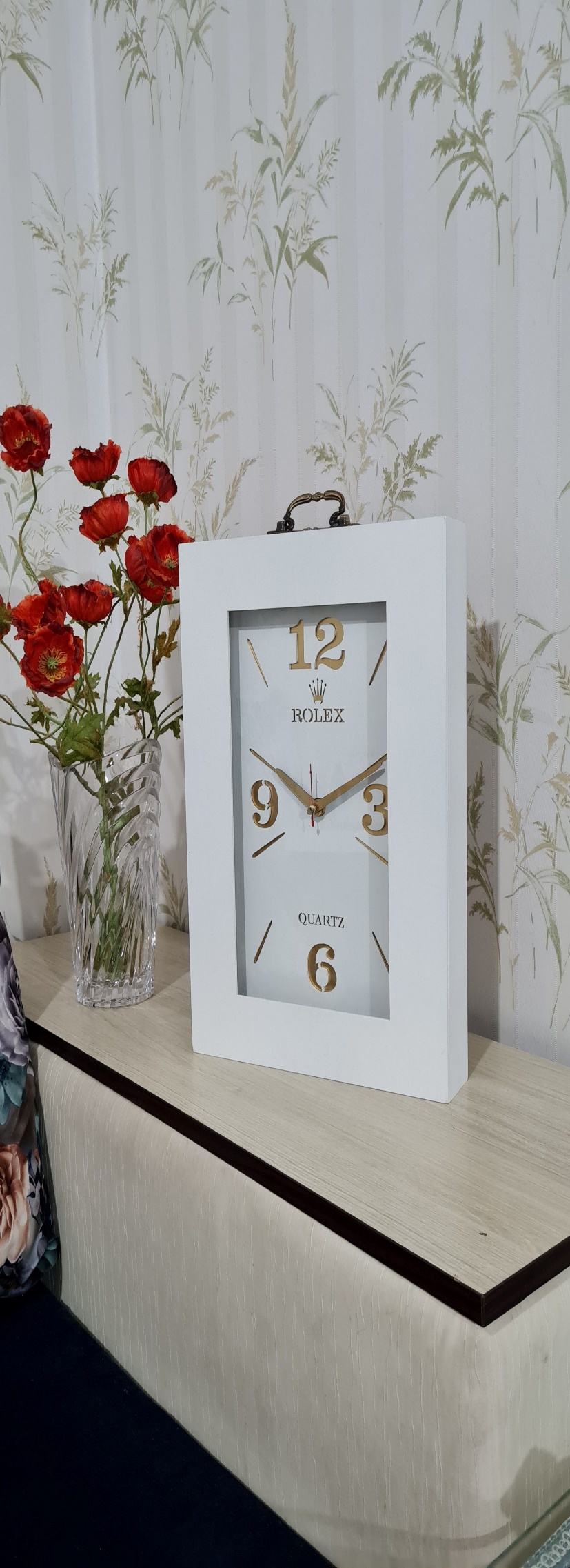 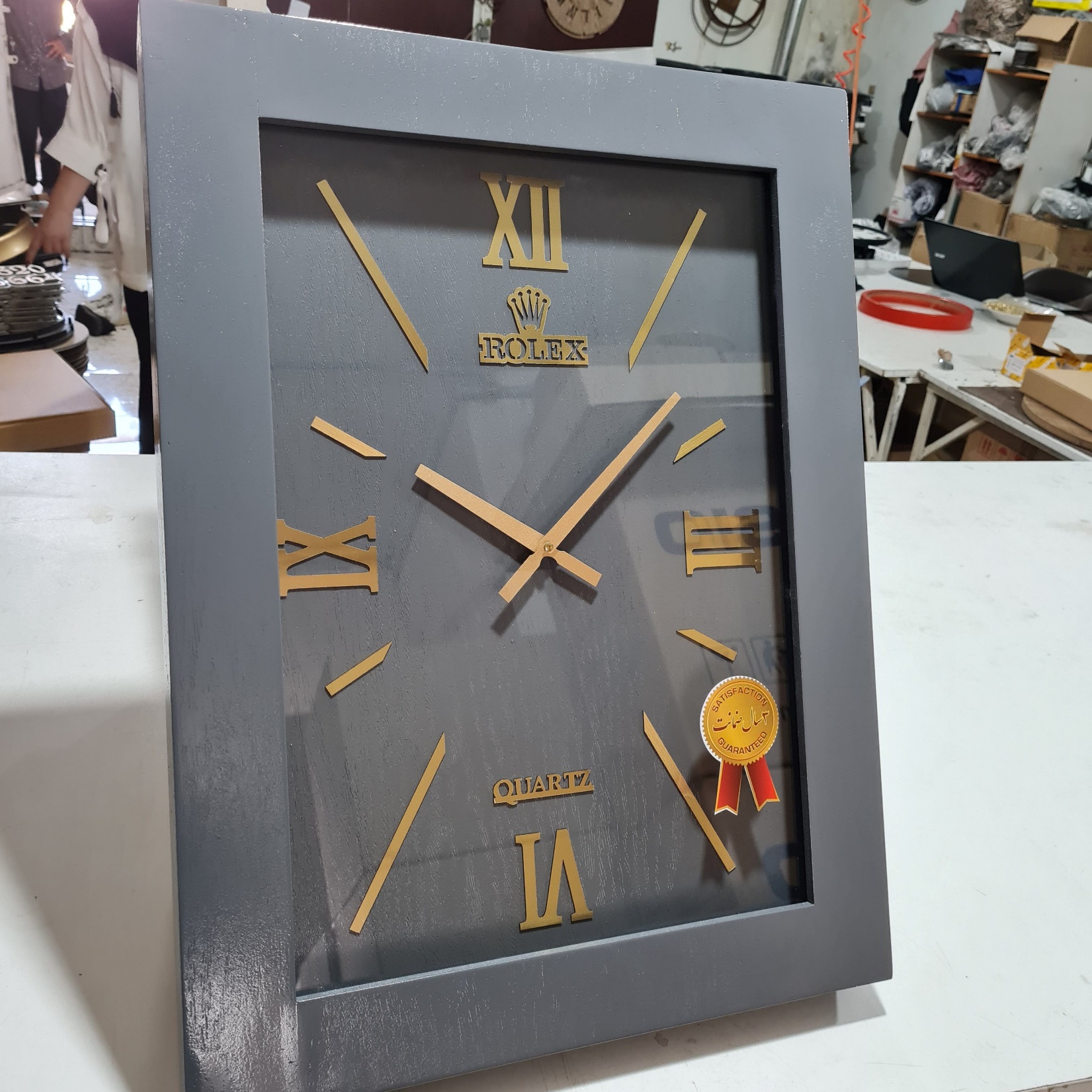 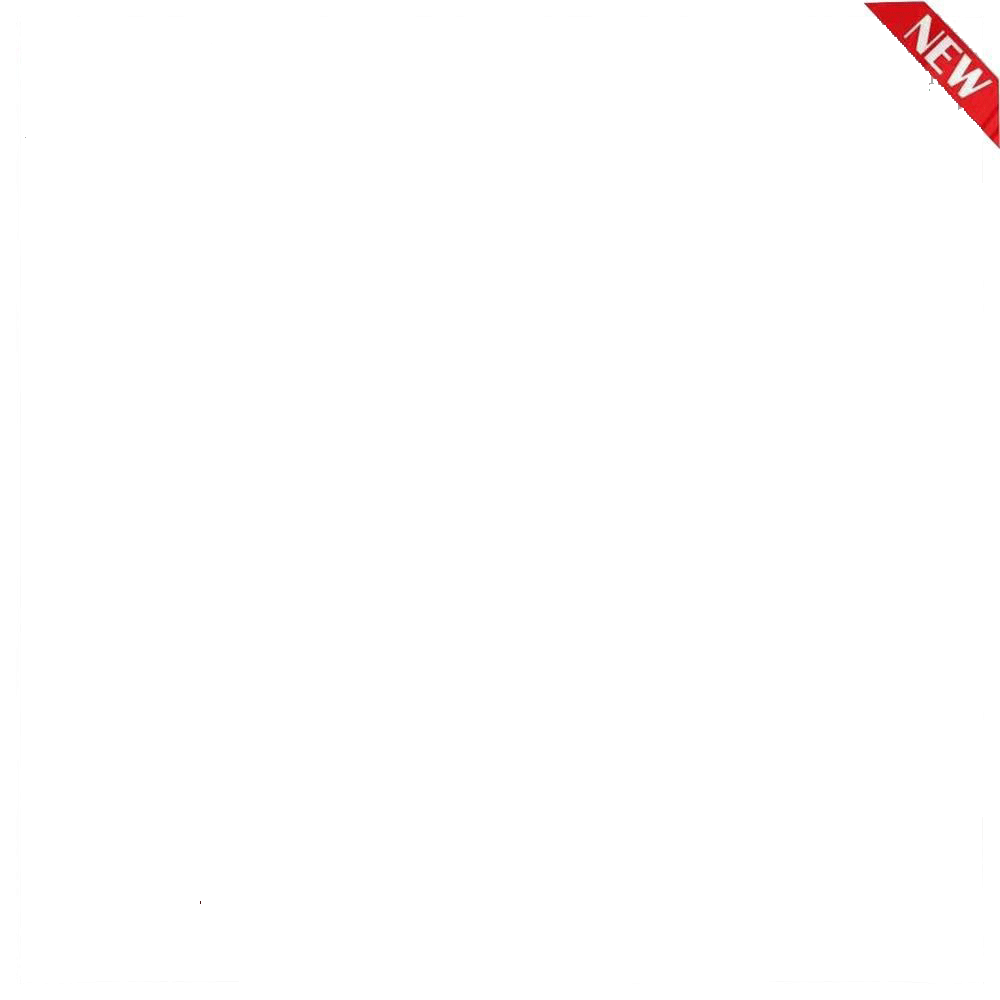 مدل چوبی مستطیل
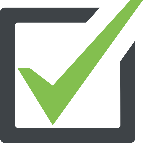 در چهار رنگ  مختلف
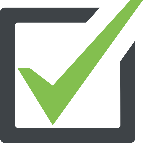 یکسال گارانتی موتور
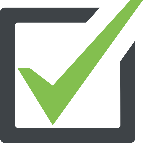 آرامگرد و بی صدا
کارتن 4 عددی
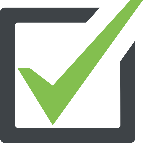 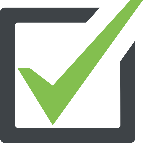 جنس بدنه ای چوبی
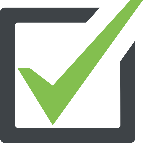 ارتفاع 63 عرض 46 سانت
قیمت 480000تومان
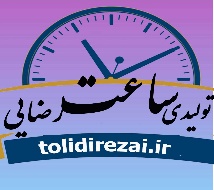 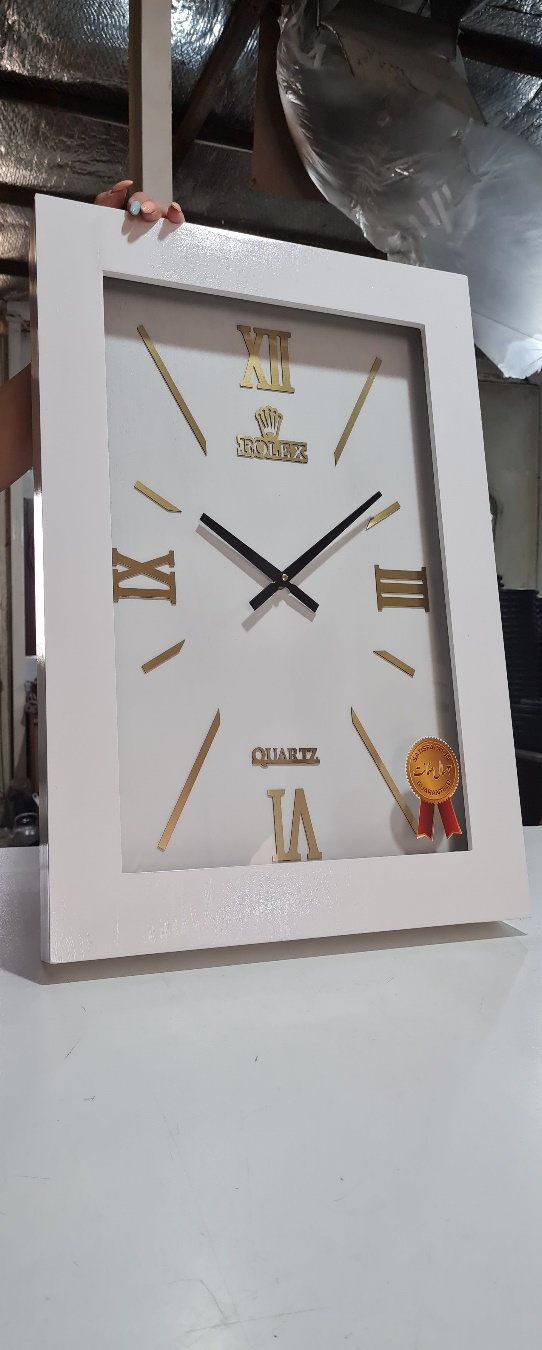 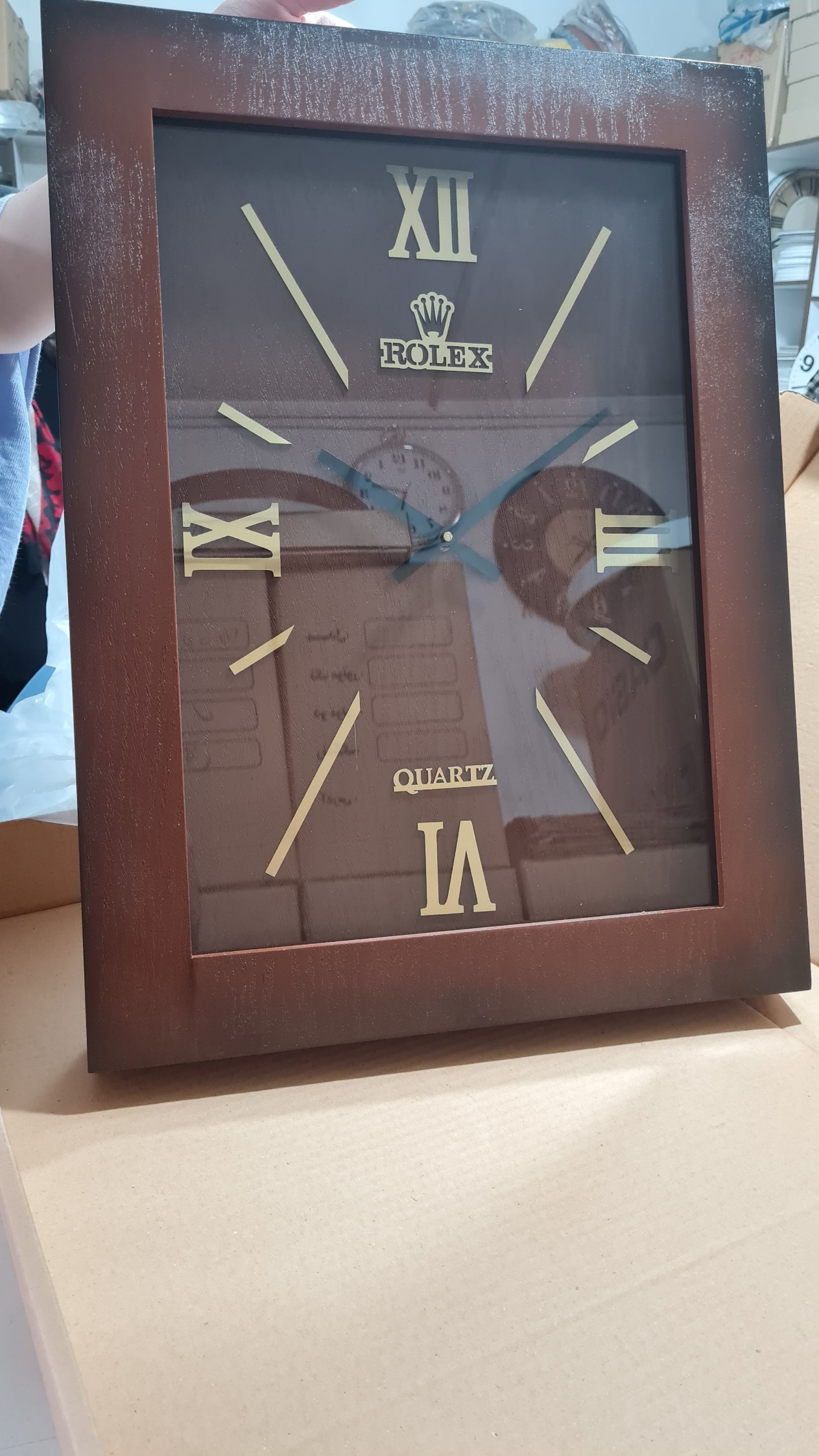 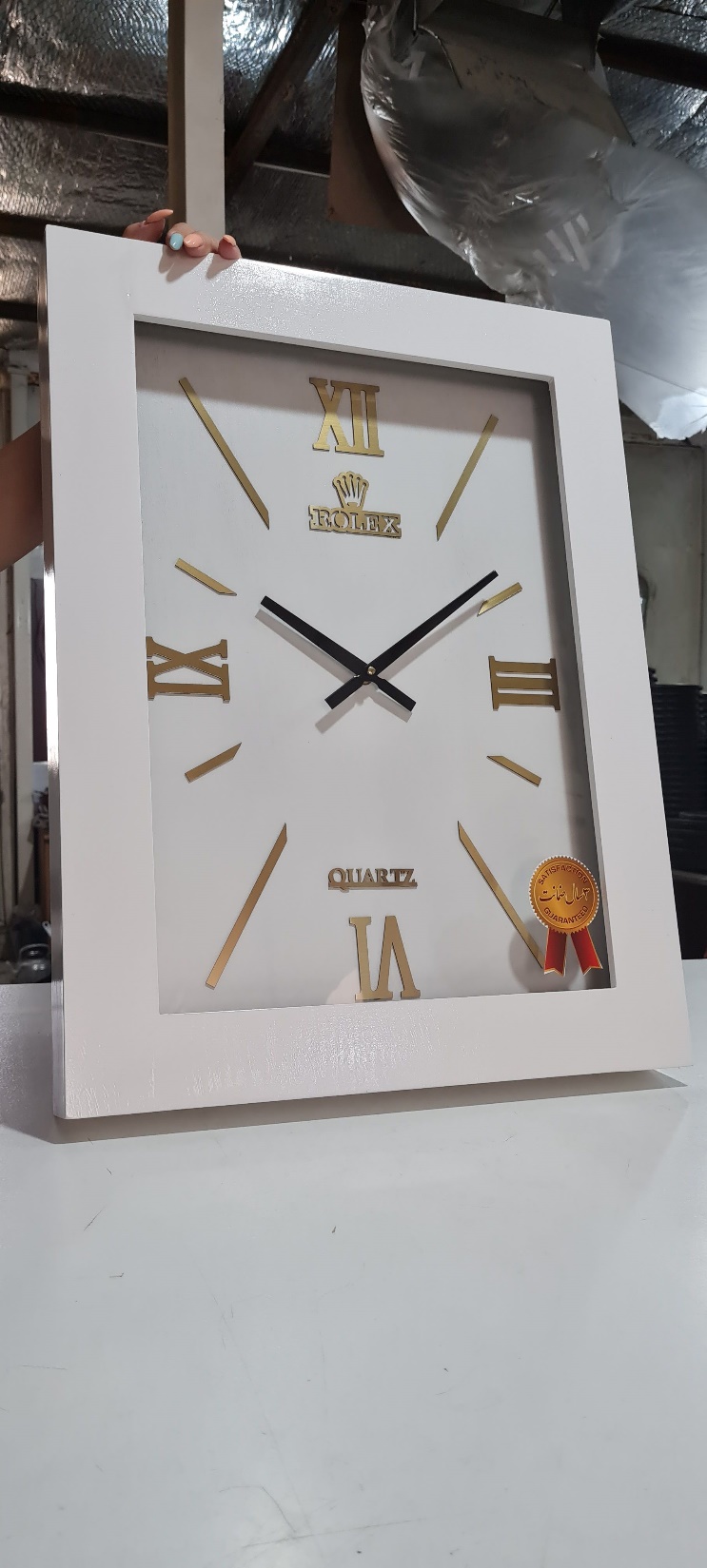 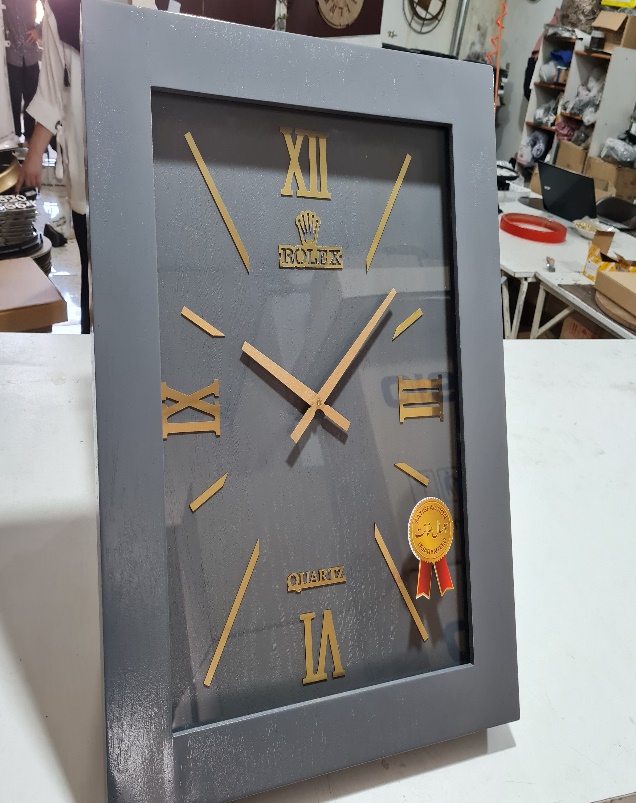 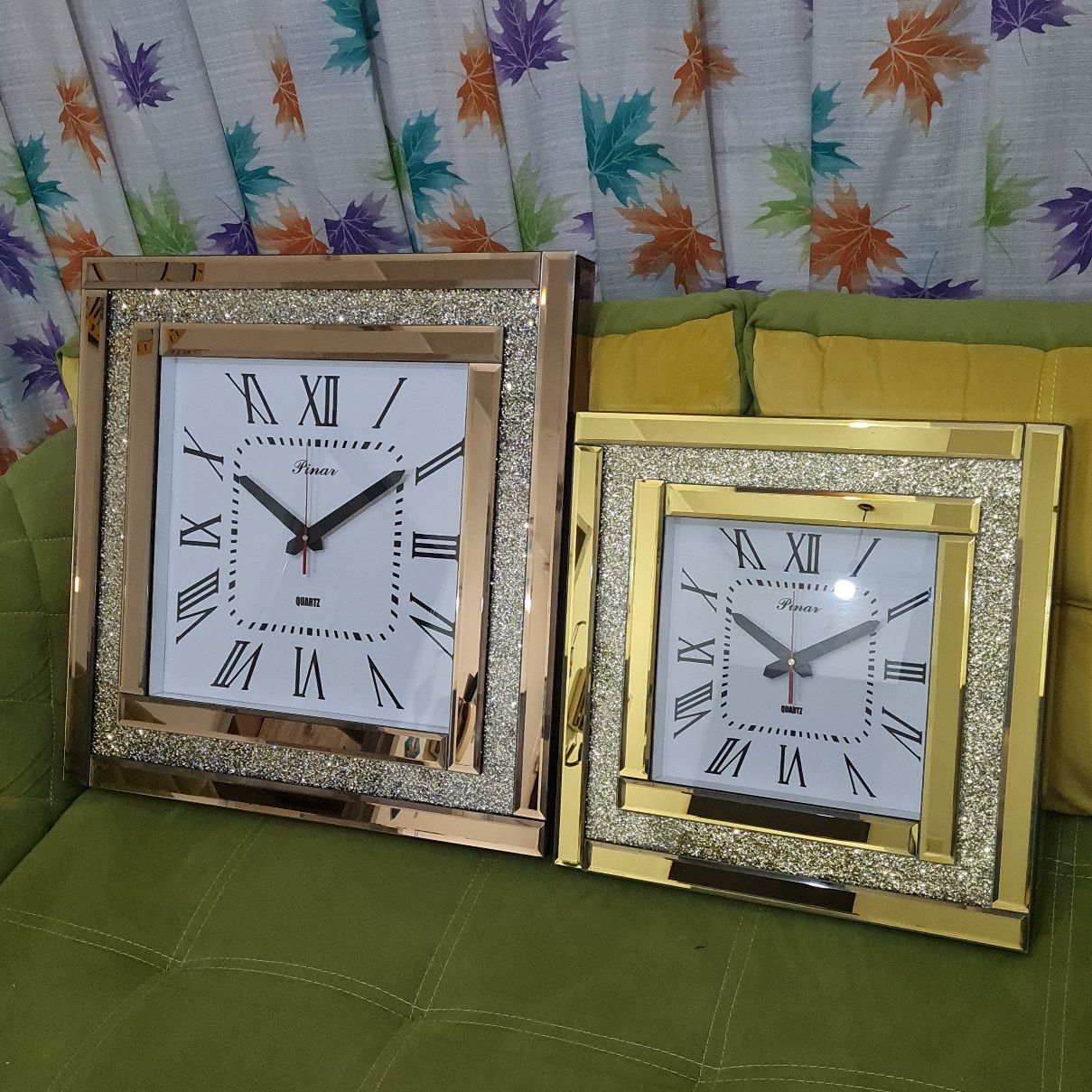 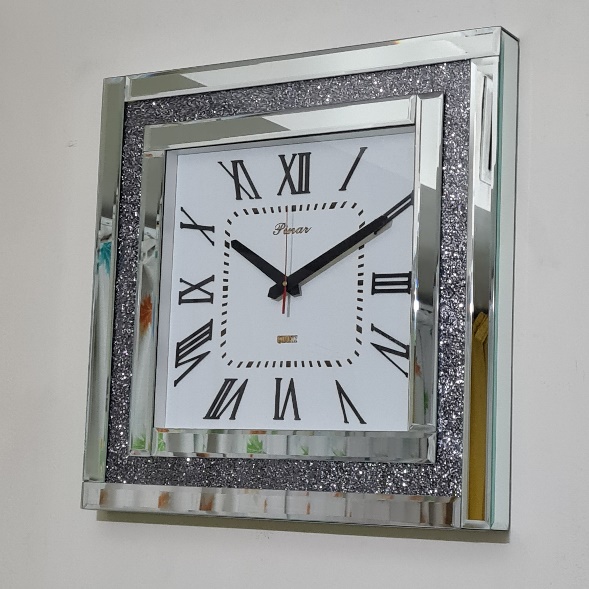 مدل پینار مربع نگین دار
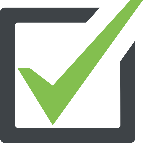 نقره ای، طلایی، برنز
یکسال گارانتی موتور
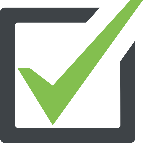 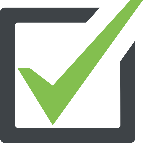 آرامگرد و بی صدا
کارتن 4 عددی
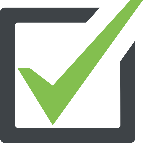 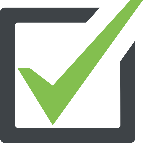 جنس بدنه ای چوبی
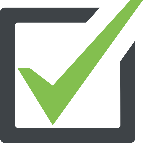 دو سایز 60 *60 و 40*40
قیمت 40 سانت 550000
قیمت 60 سانت 700000
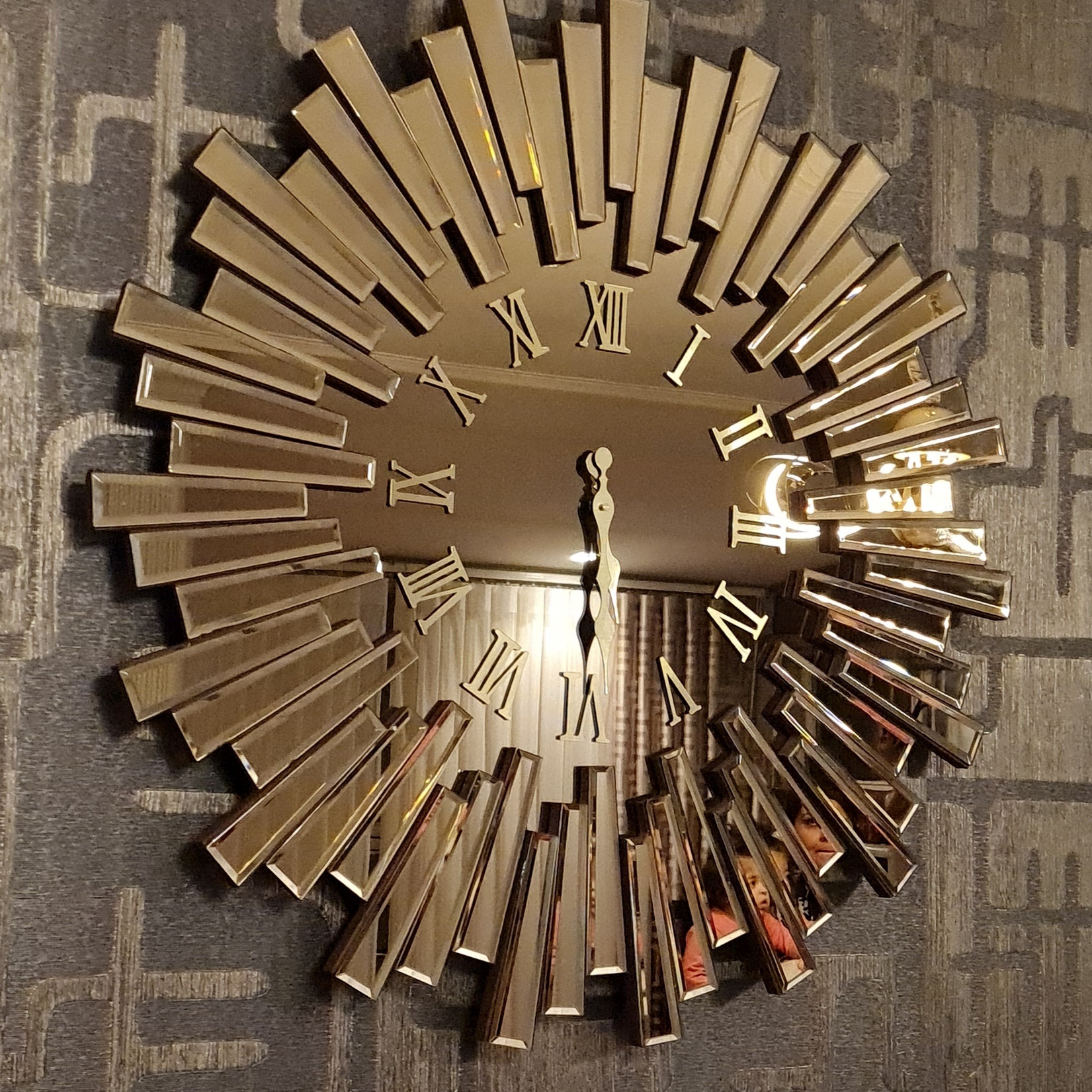 ساعت مدل خورشیدی
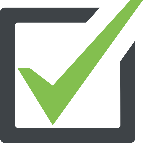 نقره ای، برنز
یکسال گارانتی موتور
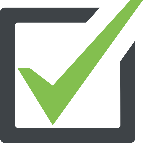 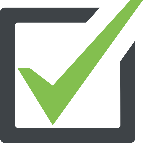 آرامگرد و بی صدا
کارتن 4 عددی
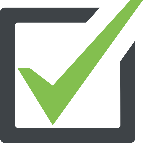 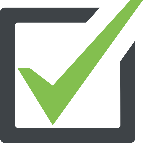 جنس بدنه  چوبی و آینه ای
دو سایز 60سانت و 90 سانت
قیمت 60 سانت 590000
قیمت 90 سانت 1100000
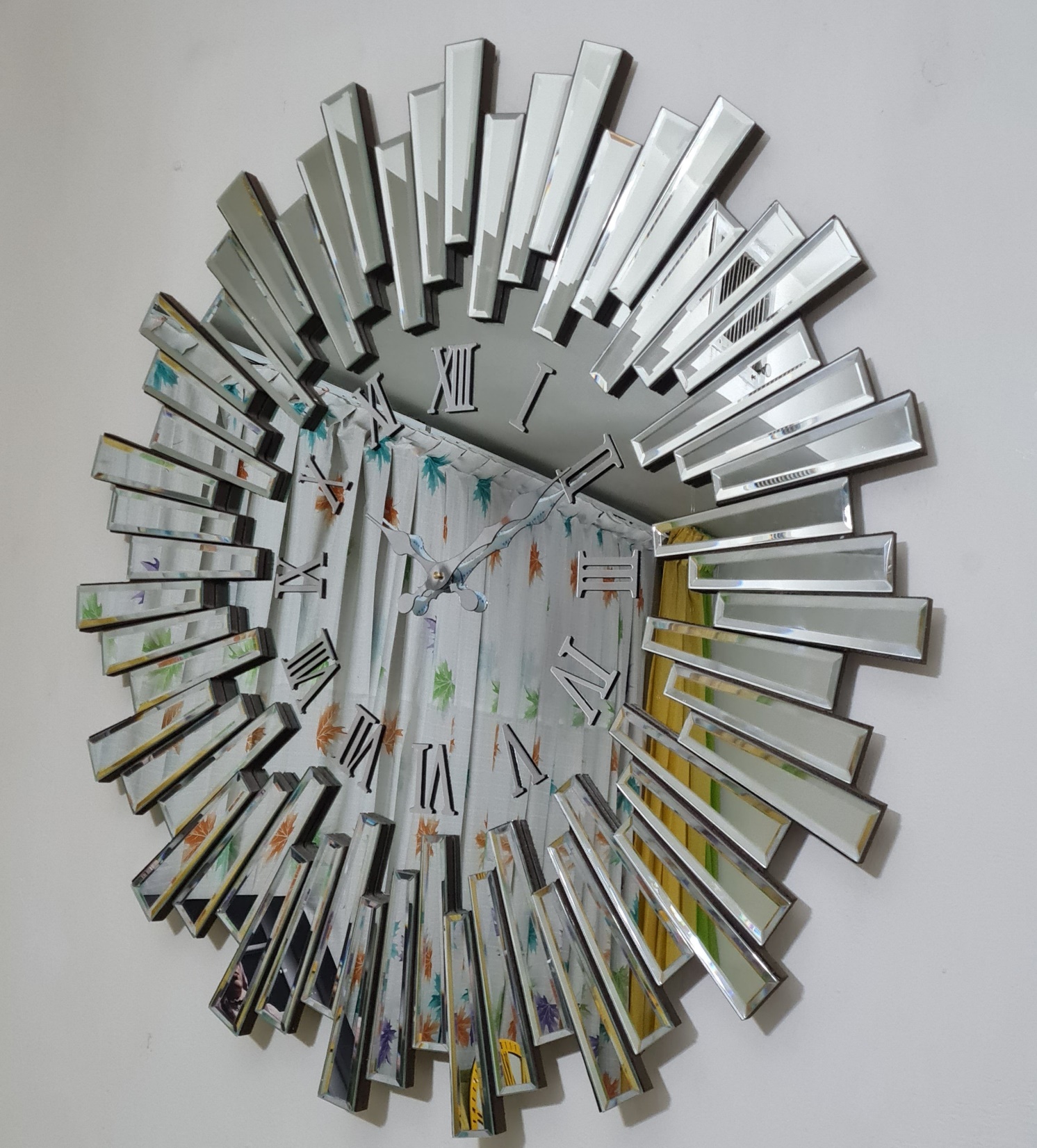 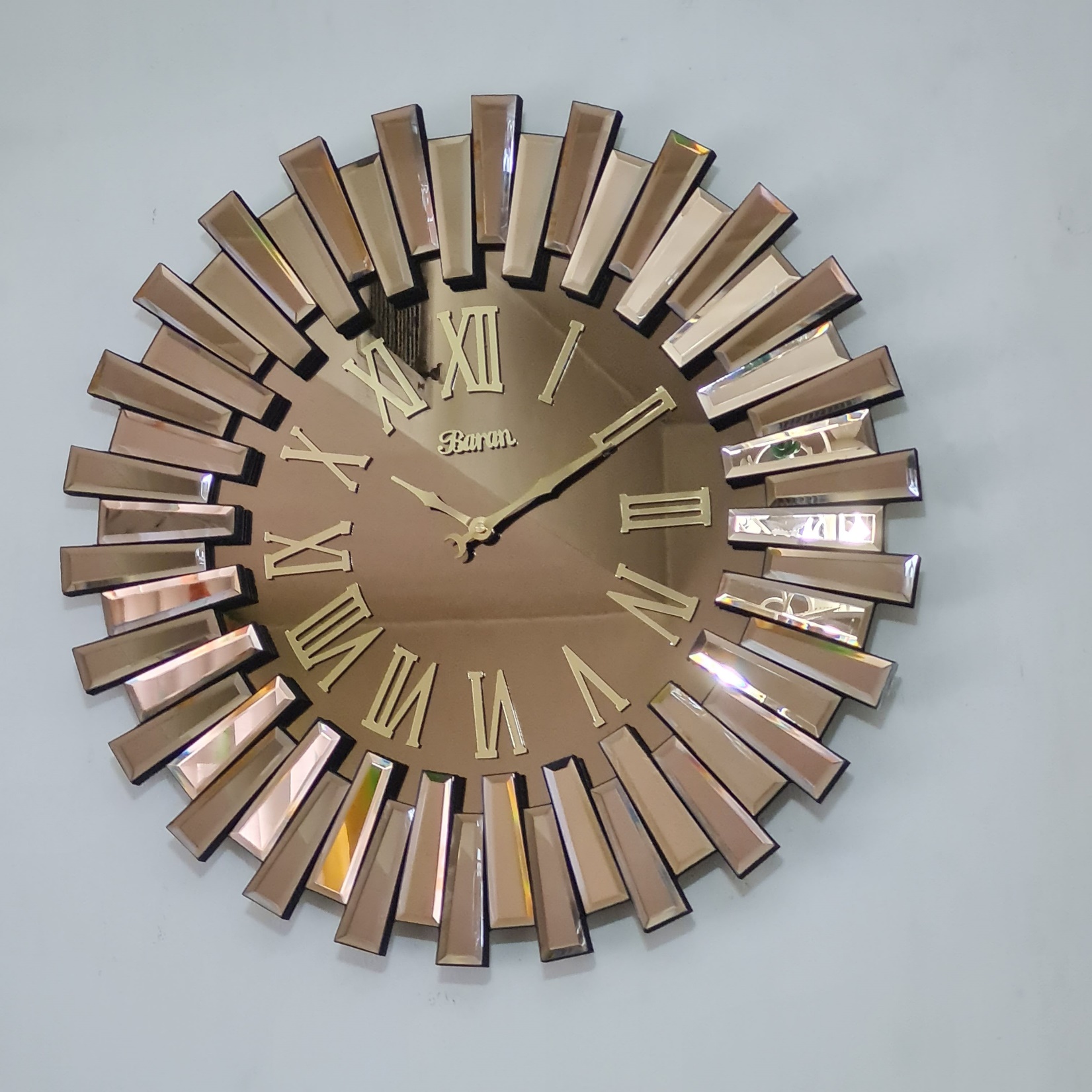 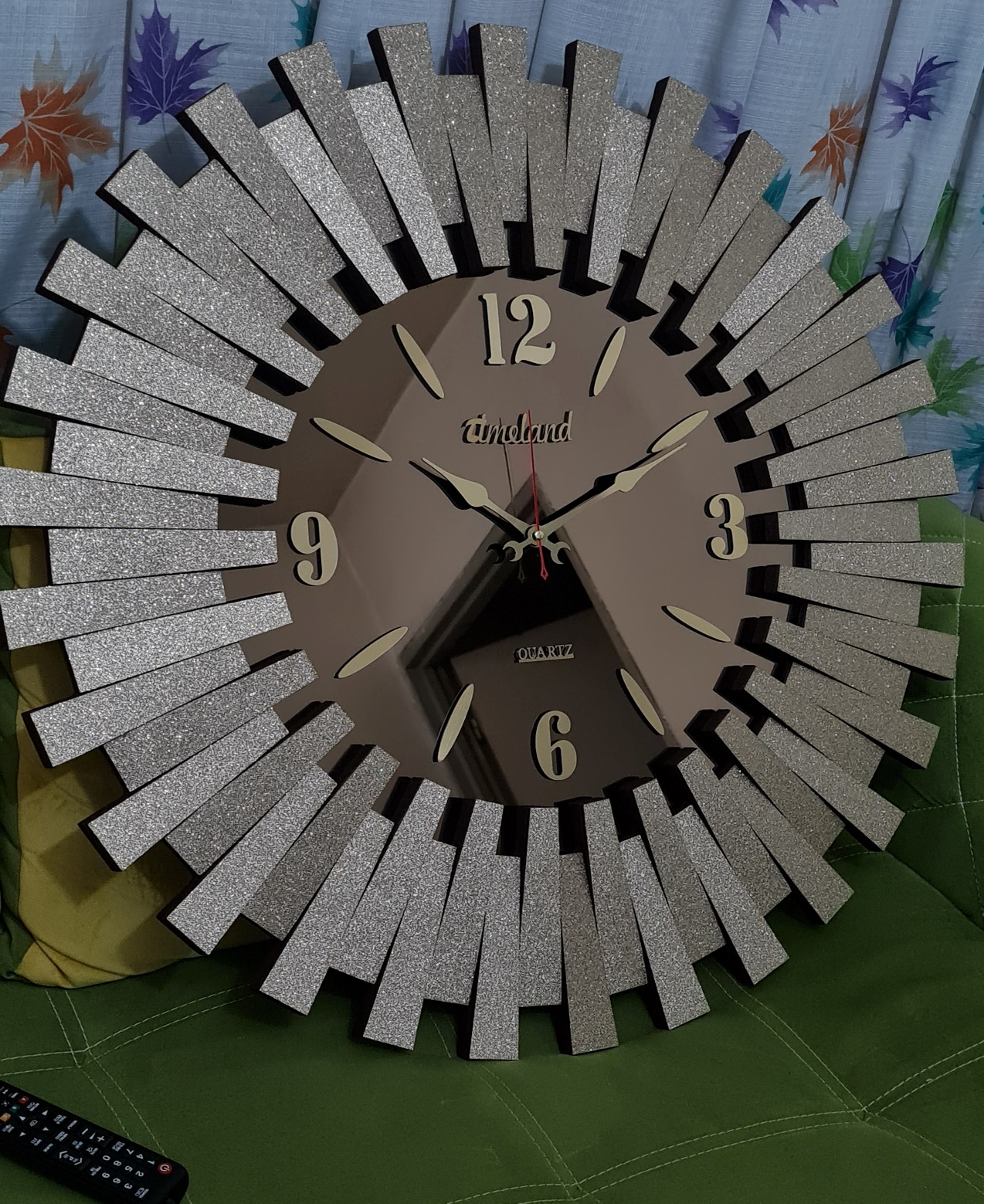 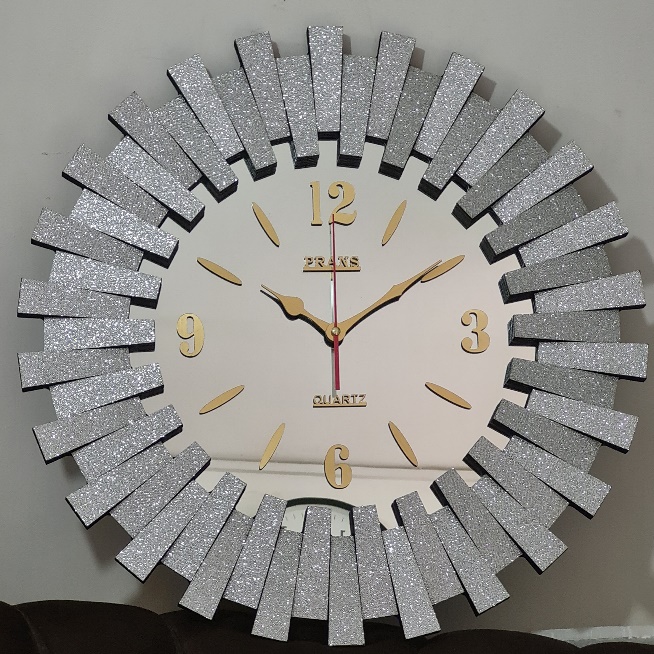 ساعت مدل خورشیدی
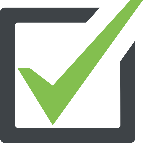 نقره ای، برنز
یکسال گارانتی موتور
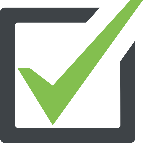 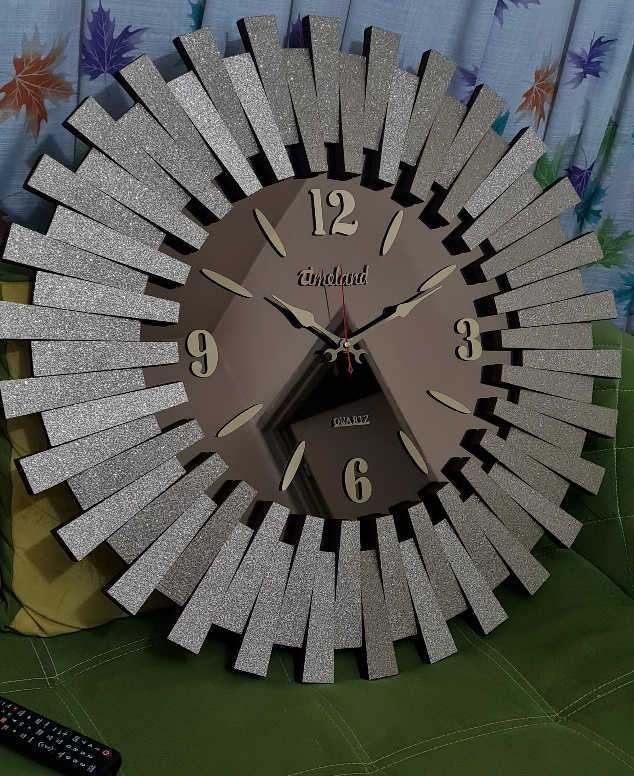 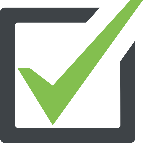 آرامگرد و بی صدا
کارتن 4 عددی
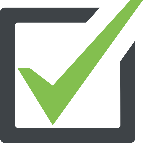 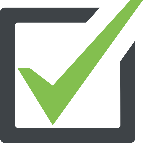 جنس بدنه  چوبی و آینه ای
دو سایز 60سانت و 90 سانت
قیمت 60 سانت 590000
قیمت 90 سانت 1100000
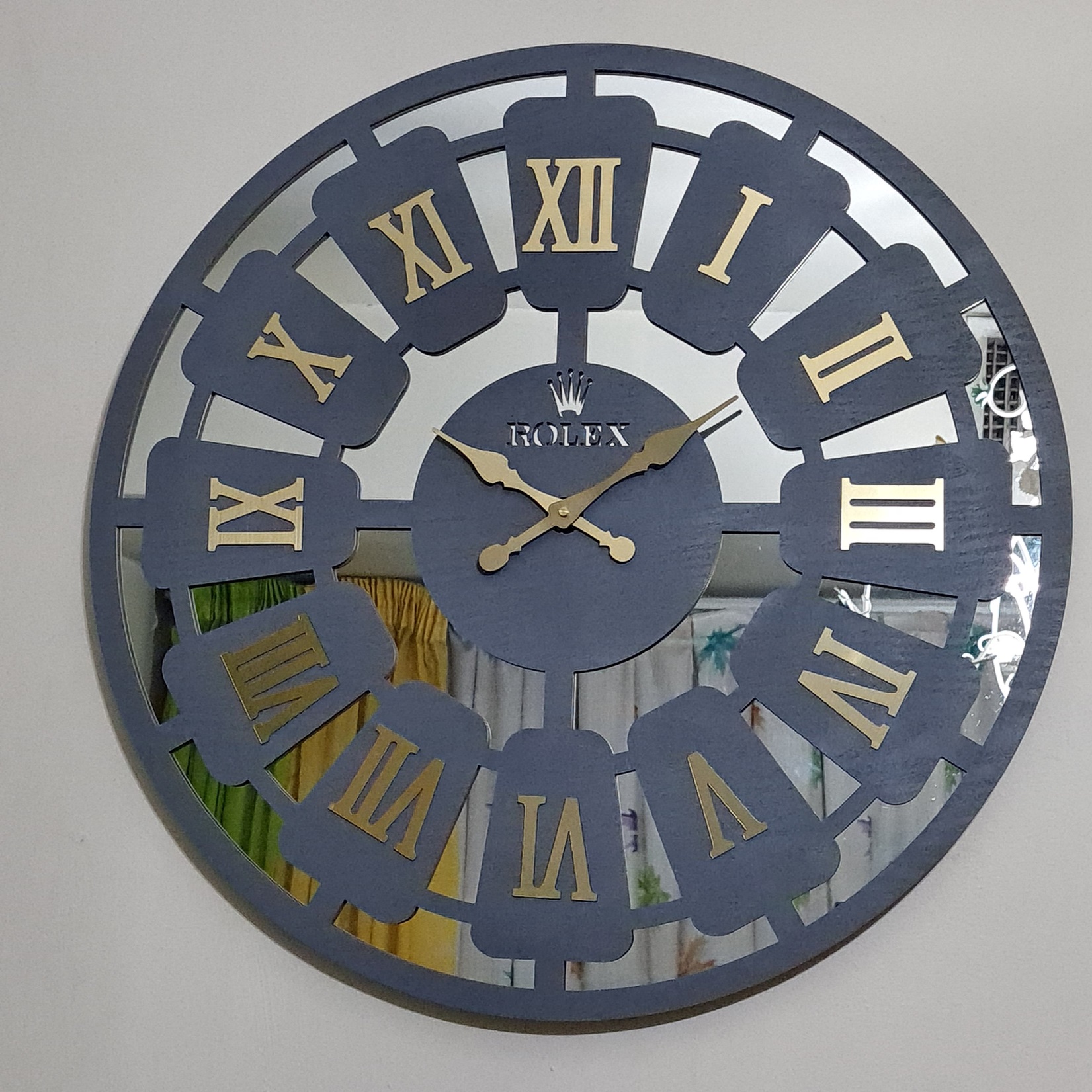 ساعت مدل رولکس آینه ای
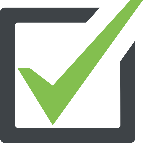 سفید ، قهوه ای ،طوسی
یکسال گارانتی موتور
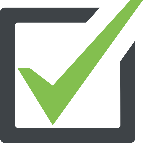 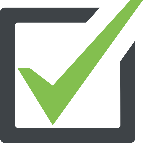 آرامگرد و بی صدا
کارتن 4 عددی
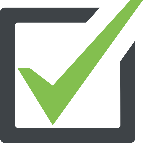 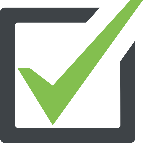 جنس بدنه  چوبی و آینه ای
سایز 53سانت
قیمت 53 سانت 380000
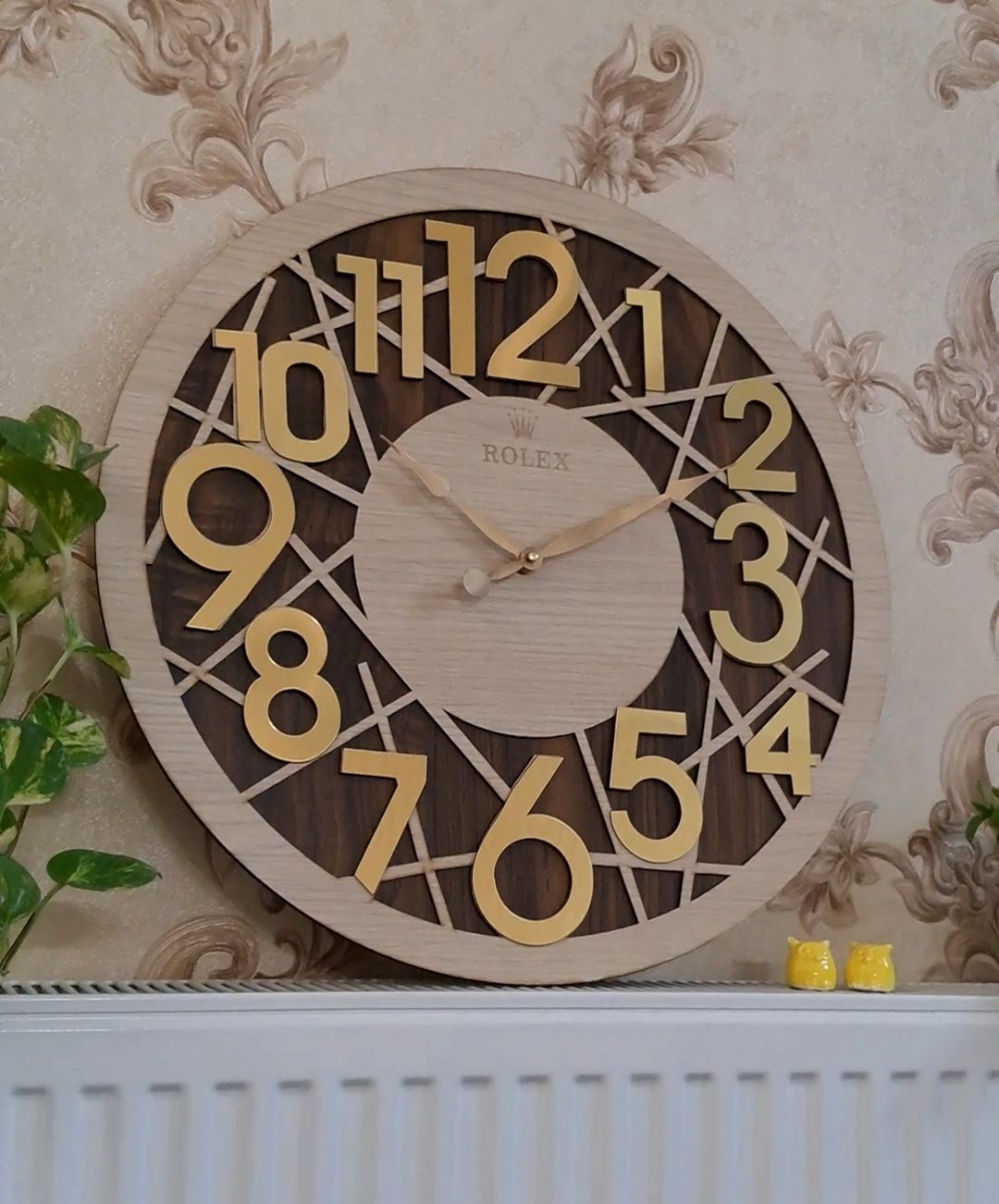 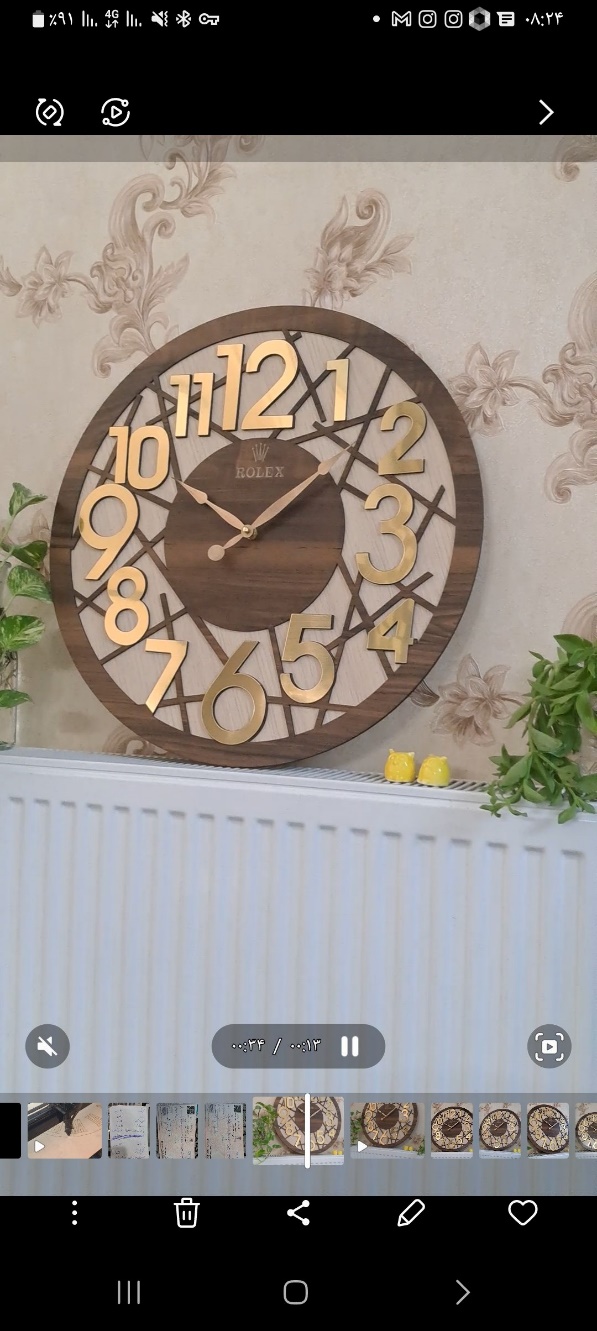 ساعت مدل شاهان کد 102
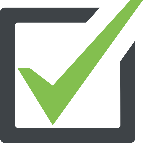 قهوه ای و کرمی
یکسال گارانتی موتور
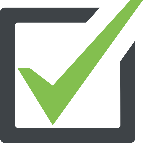 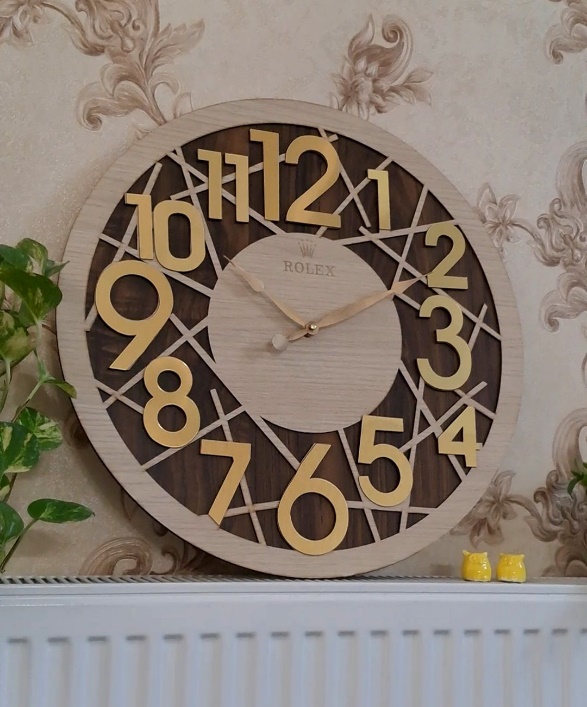 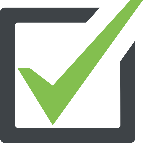 آرامگرد و بی صدا
کارتن 4 عددی
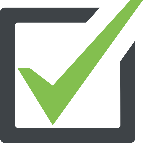 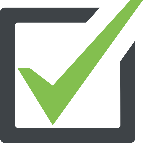 جنس بدنه  چوبی
سایز 53 سانت ضخامت 6 میل
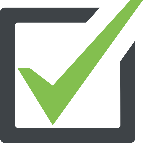 قیمت 280000